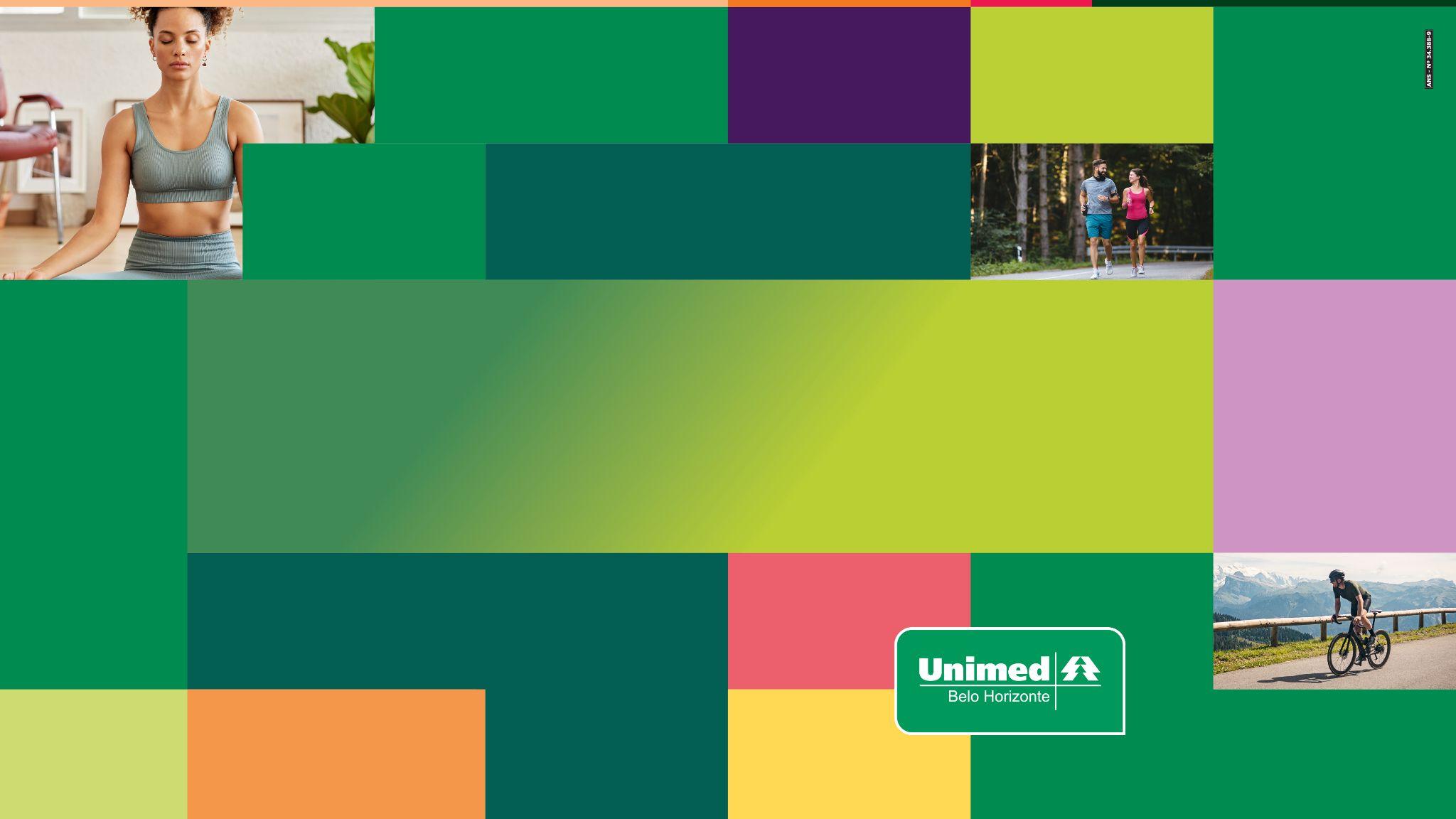 Gestão de Tempo
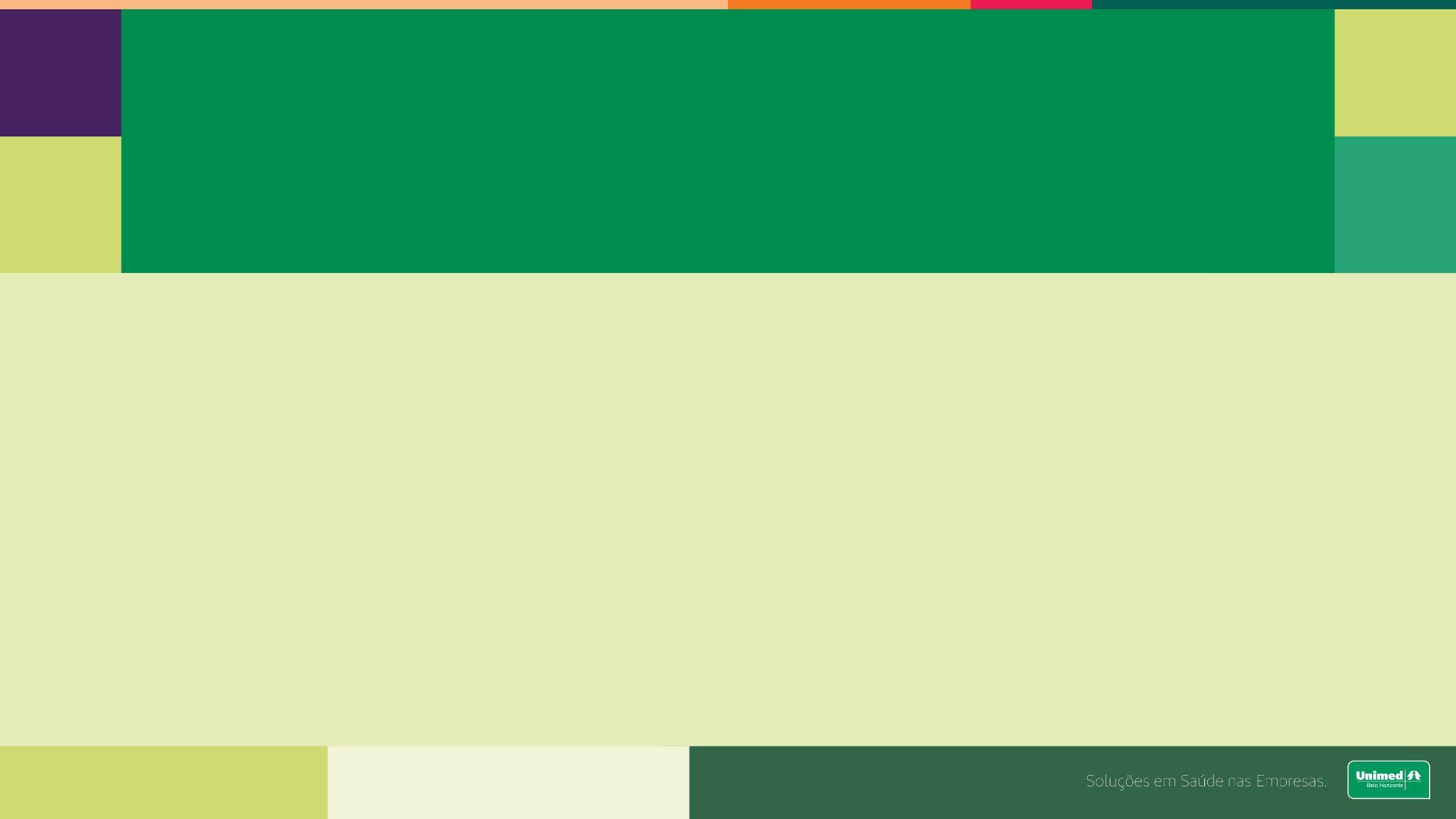 Gestão de Tempo
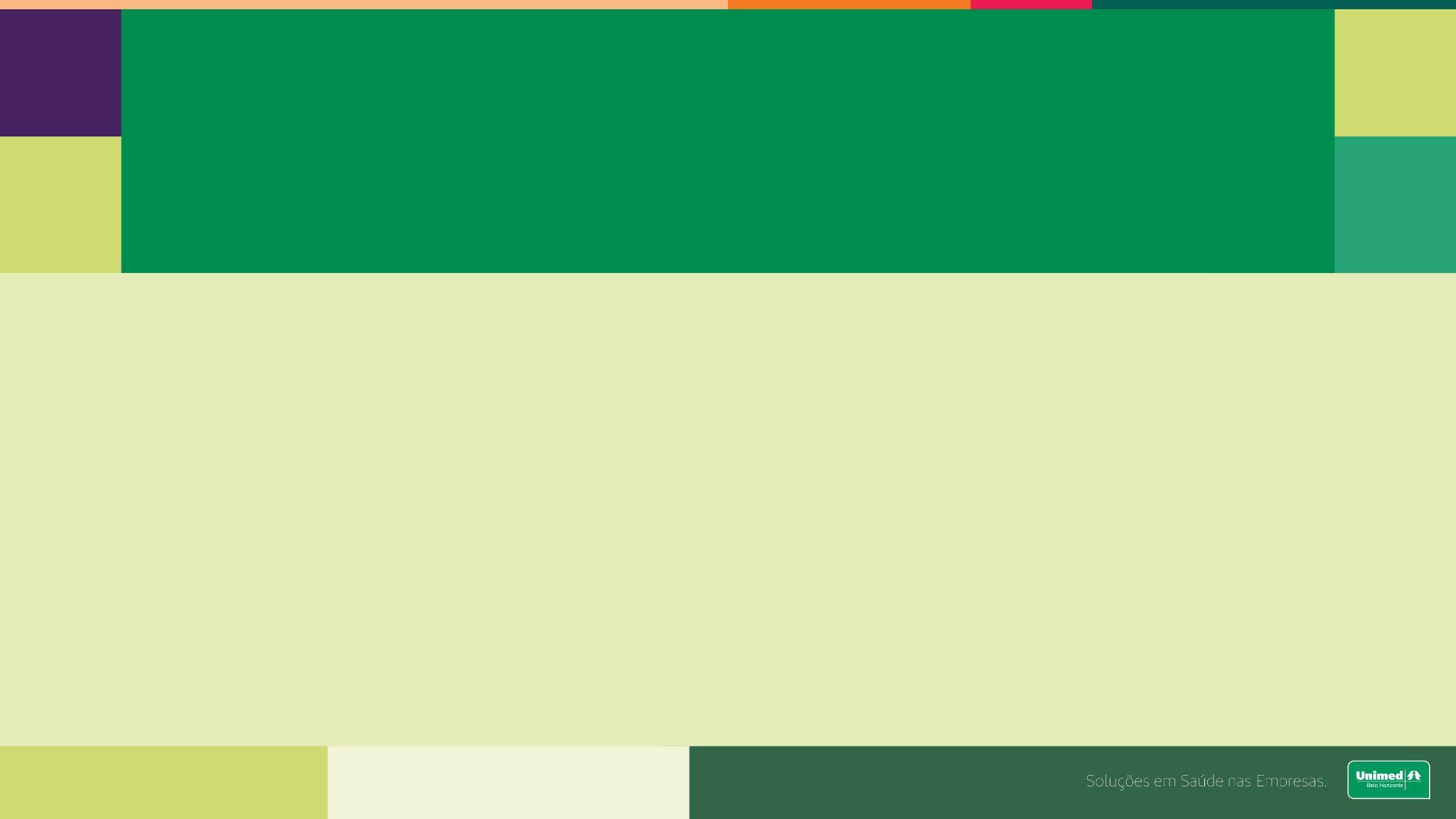 Gestão de TempoComo ganhar mais vida (Parte 2)
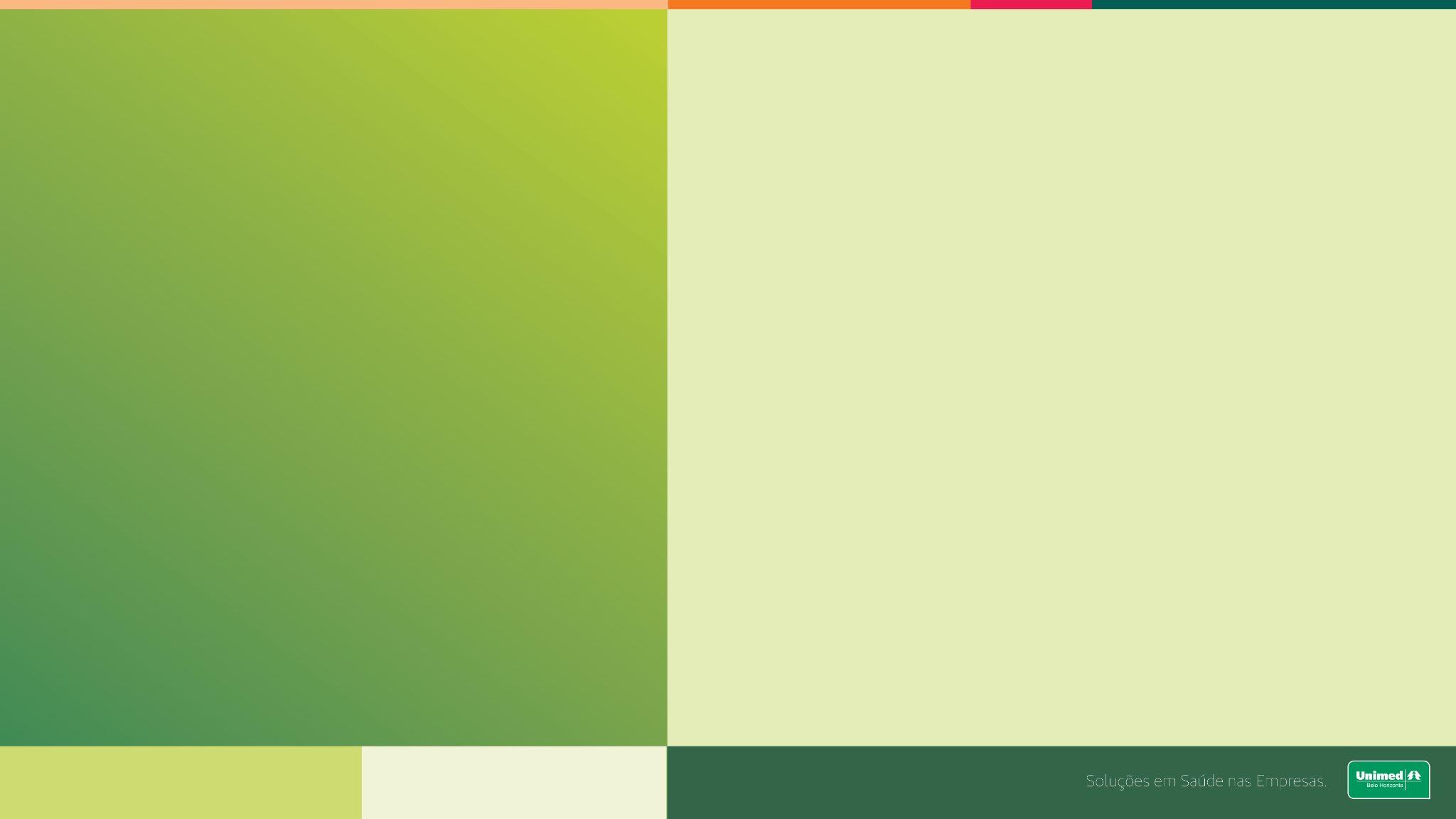 Quem sou eu?
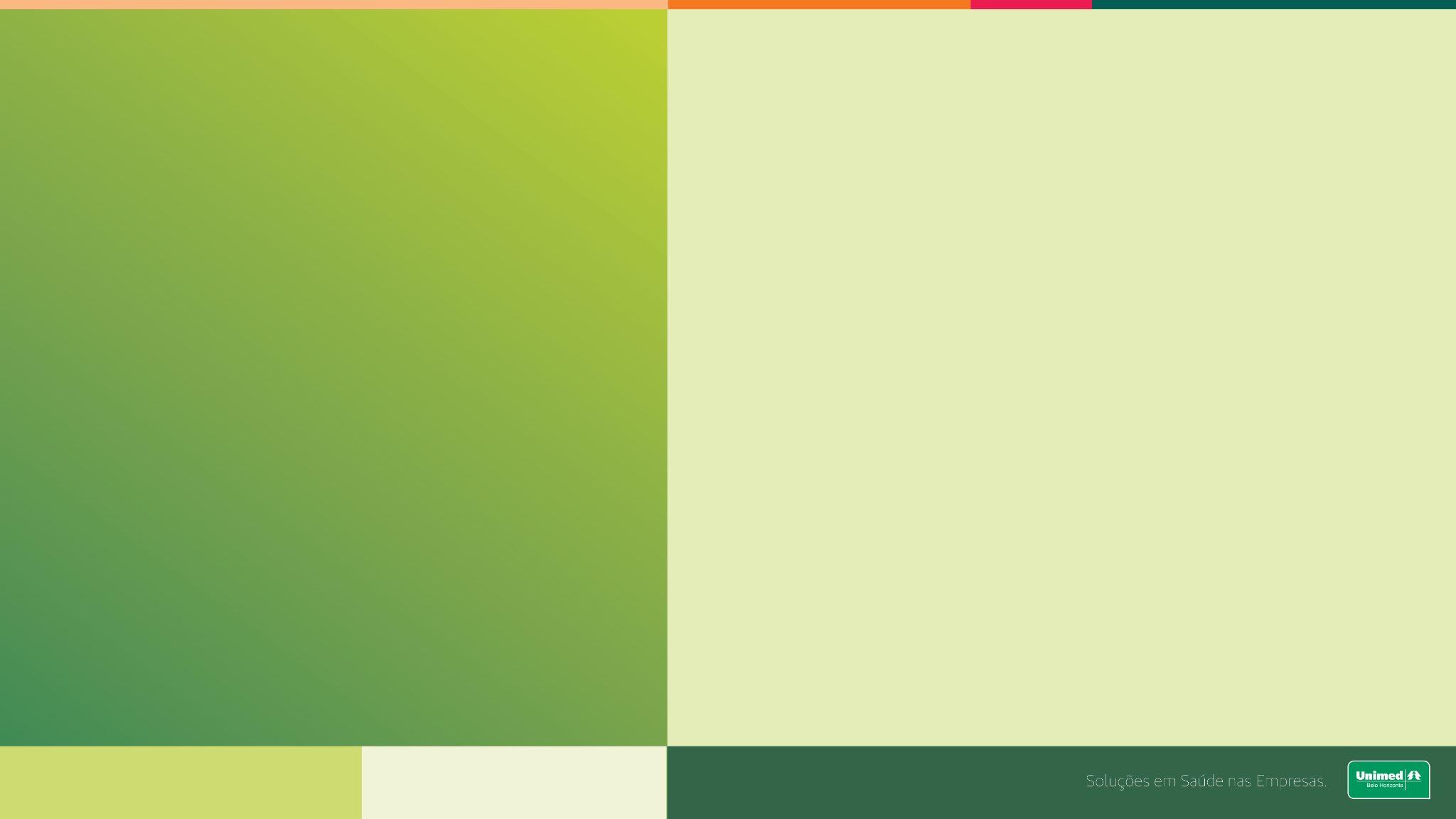 Quem sou eu?
Alexandre Junqueira
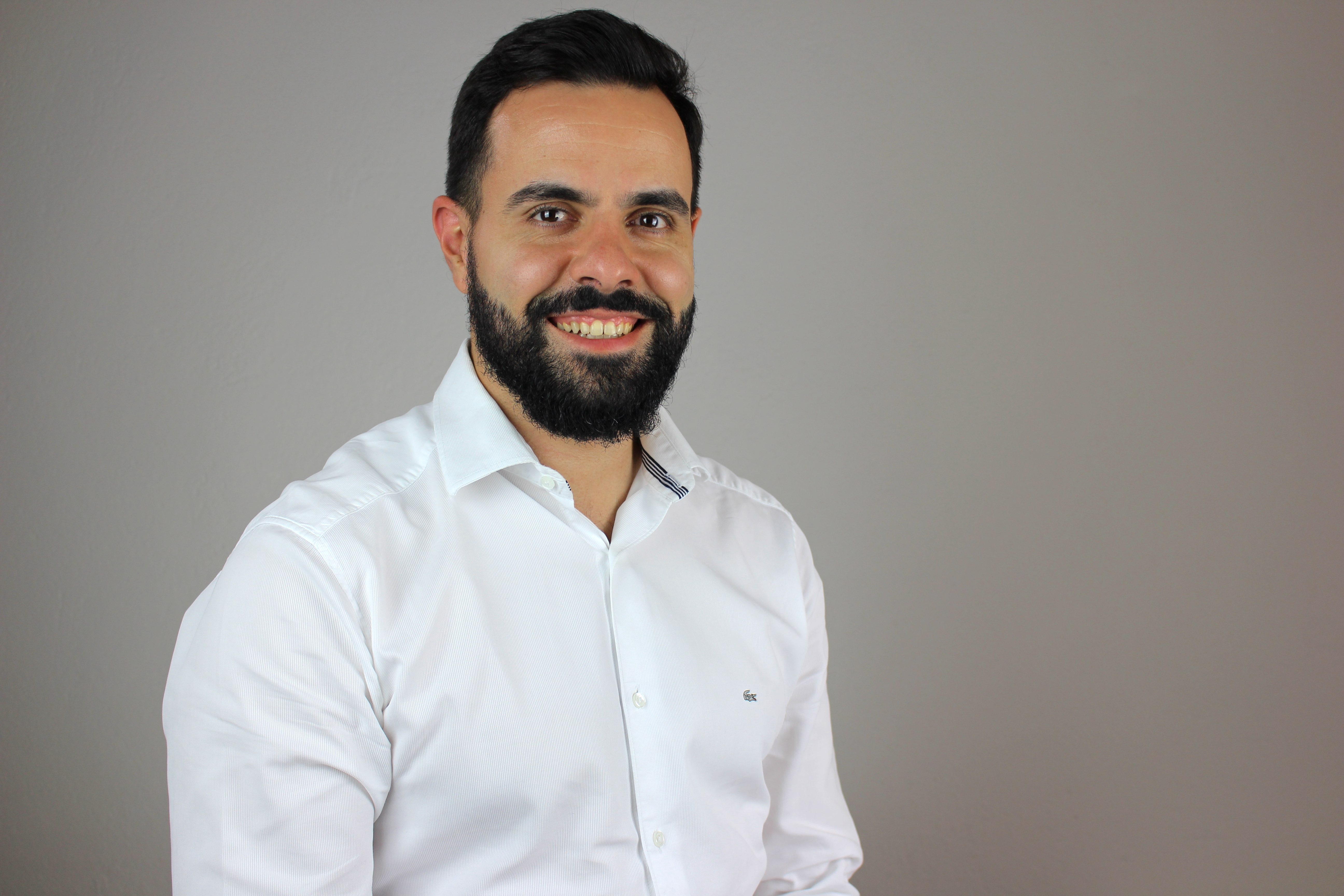 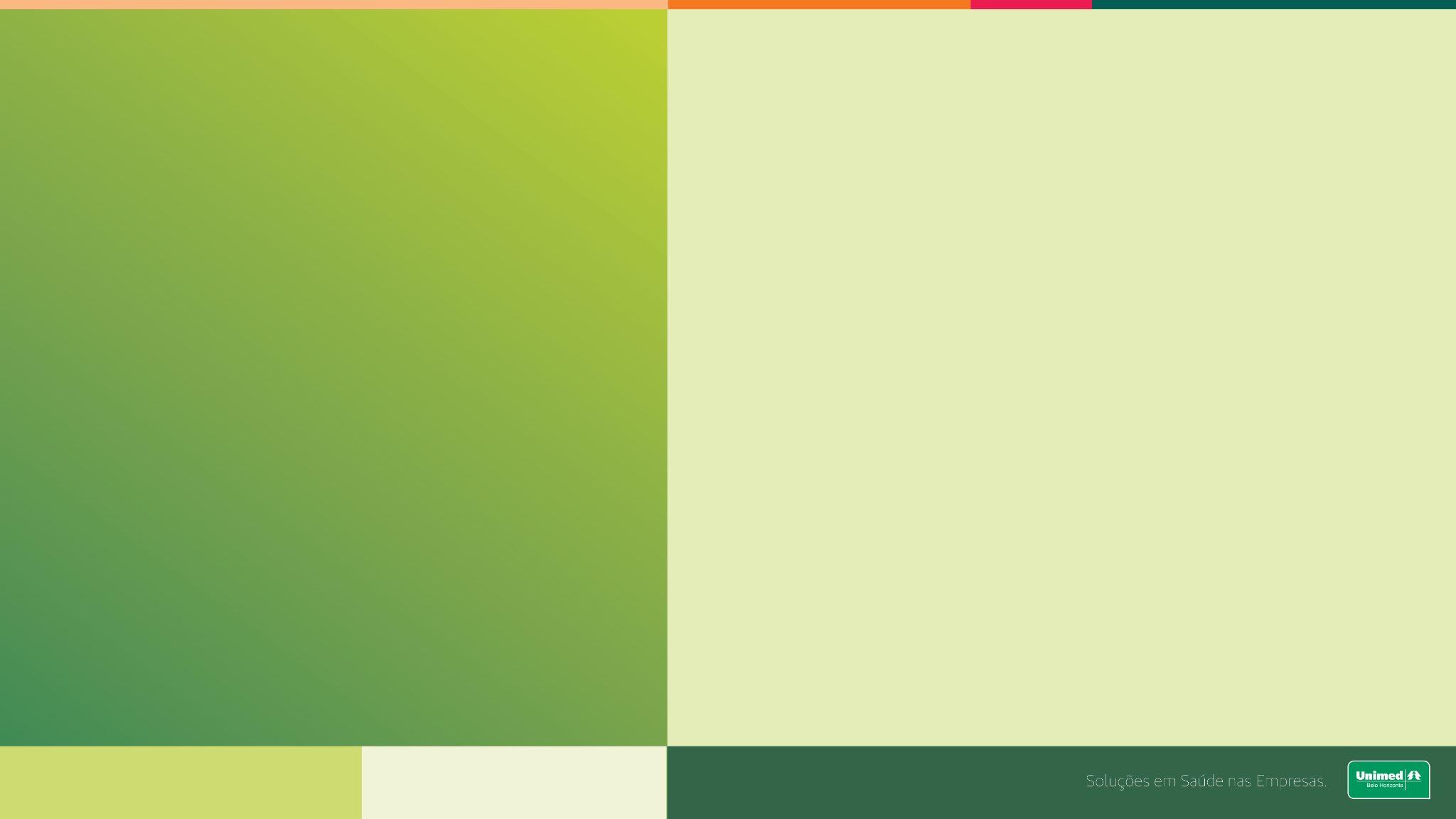 Quem sou eu?
Alexandre Junqueira
Practitioner in Neurolinguistic Programming (NLP)
Master Practitioner in Neurolinguistic Programming (NLP)
Trainer in Neurolinguistic Programming (NLP)
Life & Executive Coaching
Unleash the Power Within
Ericksonian Hypnosis Training - Level 1 and 2
Strategic Coach®  CORE 100 
Date With Destiny
Leadership Coaching
Business Mastery
Strategic Coach®  CORE 200 
Ericksonian Hypnosis Training Specialization: Depression, Dissociation, and Attachment Disorder
Ericksonian Hypnosis Training Specialization: Conversational Trance And Group Hypnosis
Clinical Trauma Training And Systemic Healing Level 1
How To Deal With Loss, Grief And Mourning
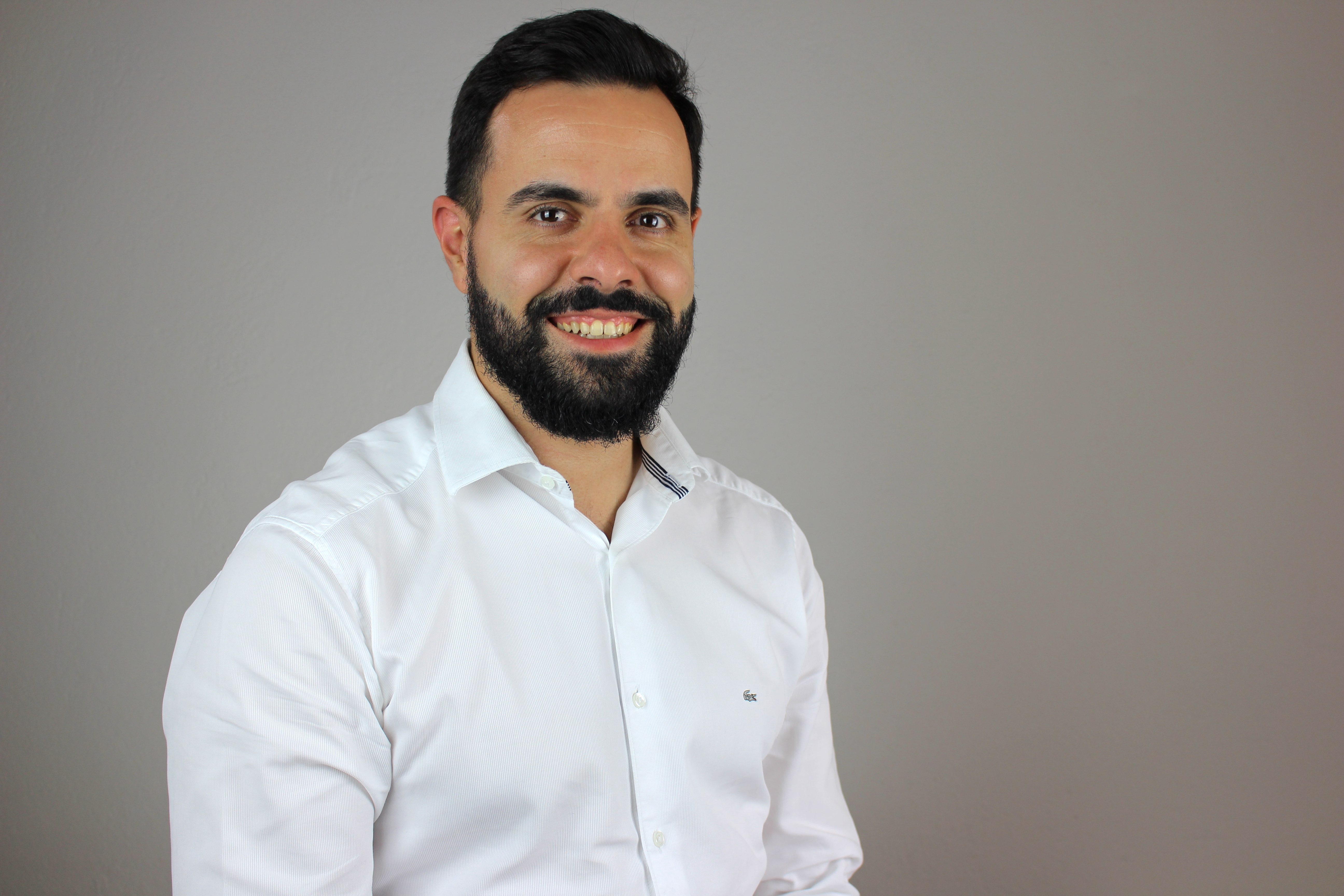 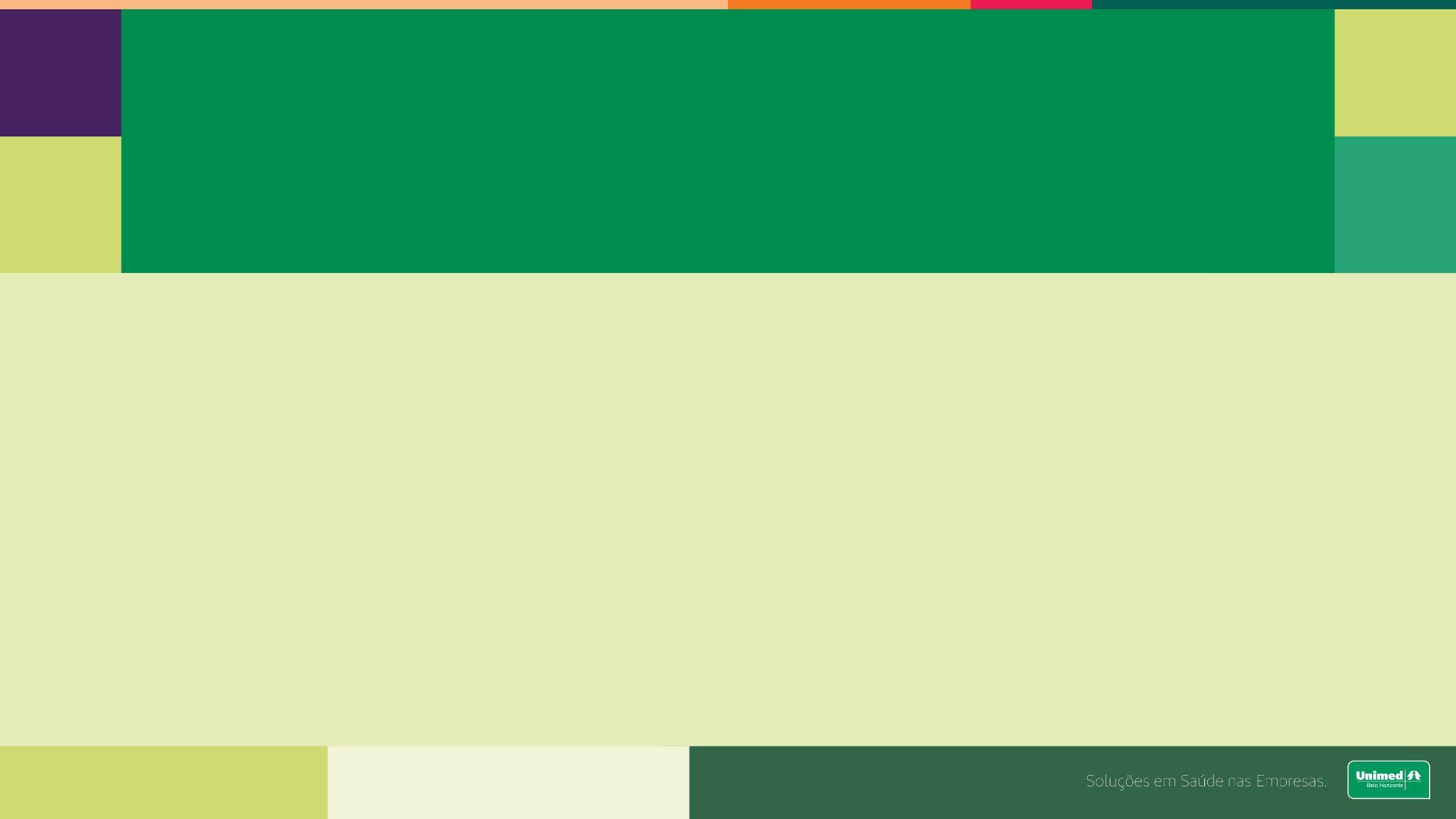 Plano de Ação
Exercício
1) Para a próxima semana, quais são meus principais objetivos? (Listar os grandes objetivos)
2) Por que eu quero/devo/preciso concluir esses objetivos? Qual será o impacto em meu trabalho e na minha vida? Como estarei me sentindo? Quais benefícios terei ao ser eficiente? Como serei visto pelo meu líder, pela minha família? O que poderei fazer com mais tempo livre? O que poderei fazer com maistempo MENTAL?
3) Qual(is) tarefa(s) são mais urgentes? Qual(is) tarefa(s) causarão maior impacto positivo no meu trabalhoe no meu resultado? 
4) É possível engolir um elefante?
5) Planejamento: ações claras e mensuráveis (Quais recursos precisarei para realizar essas tarefas)?
6) Ações Massivas
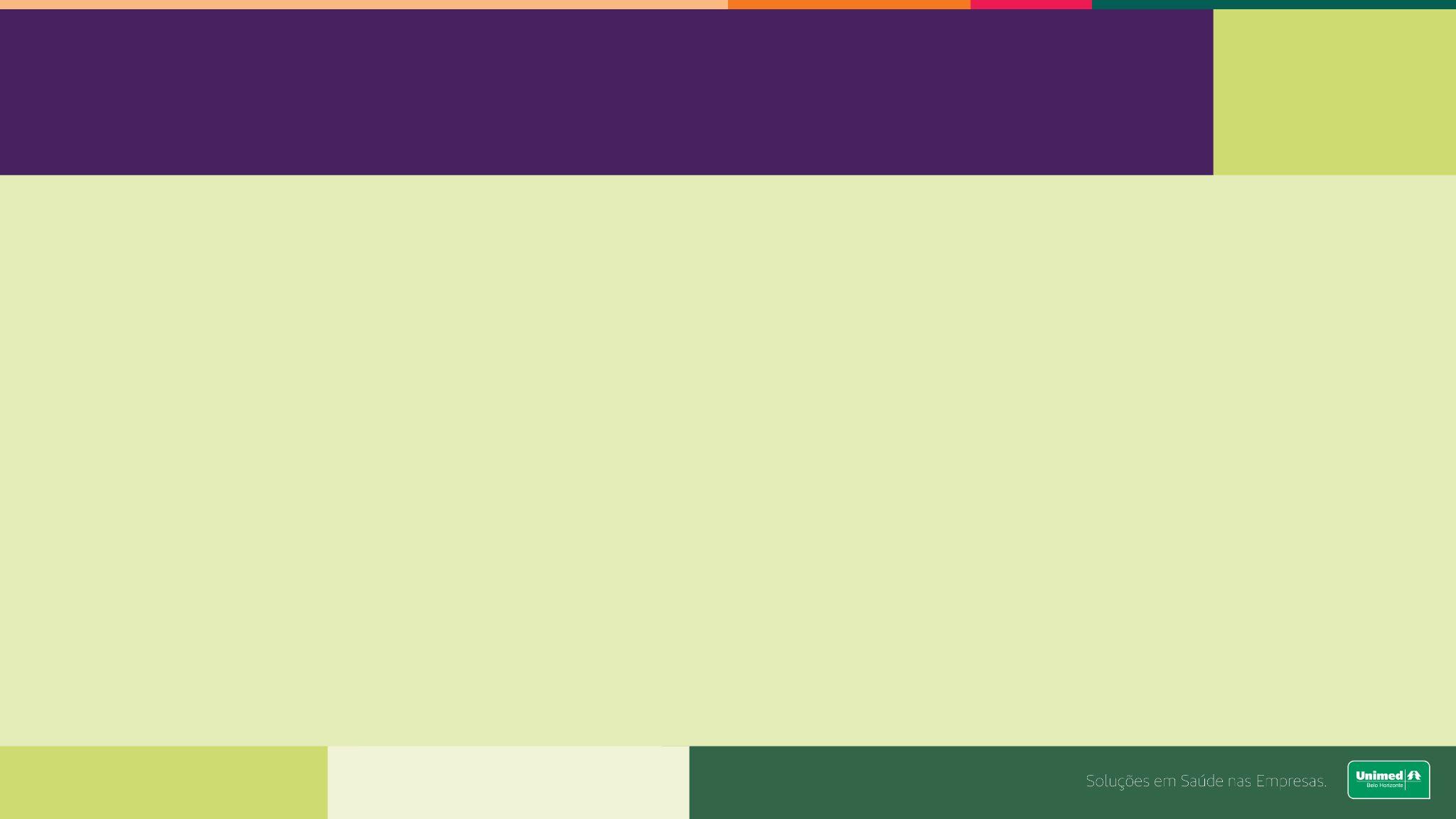 Resultados
O que afeta a qualidade dos seus resultados?
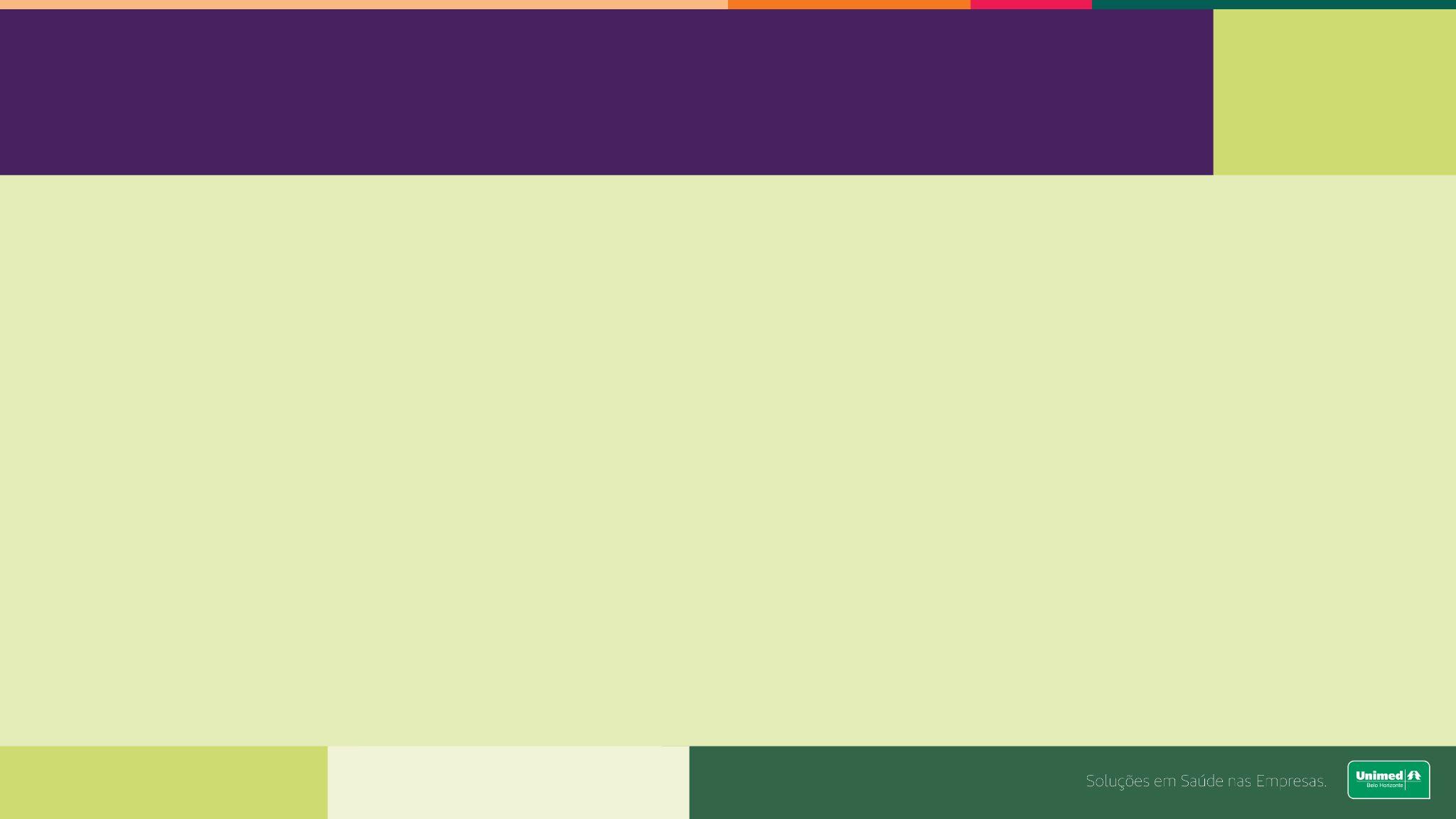 Resultados
O que afeta a qualidade dos seus resultados?
Suas decisões.
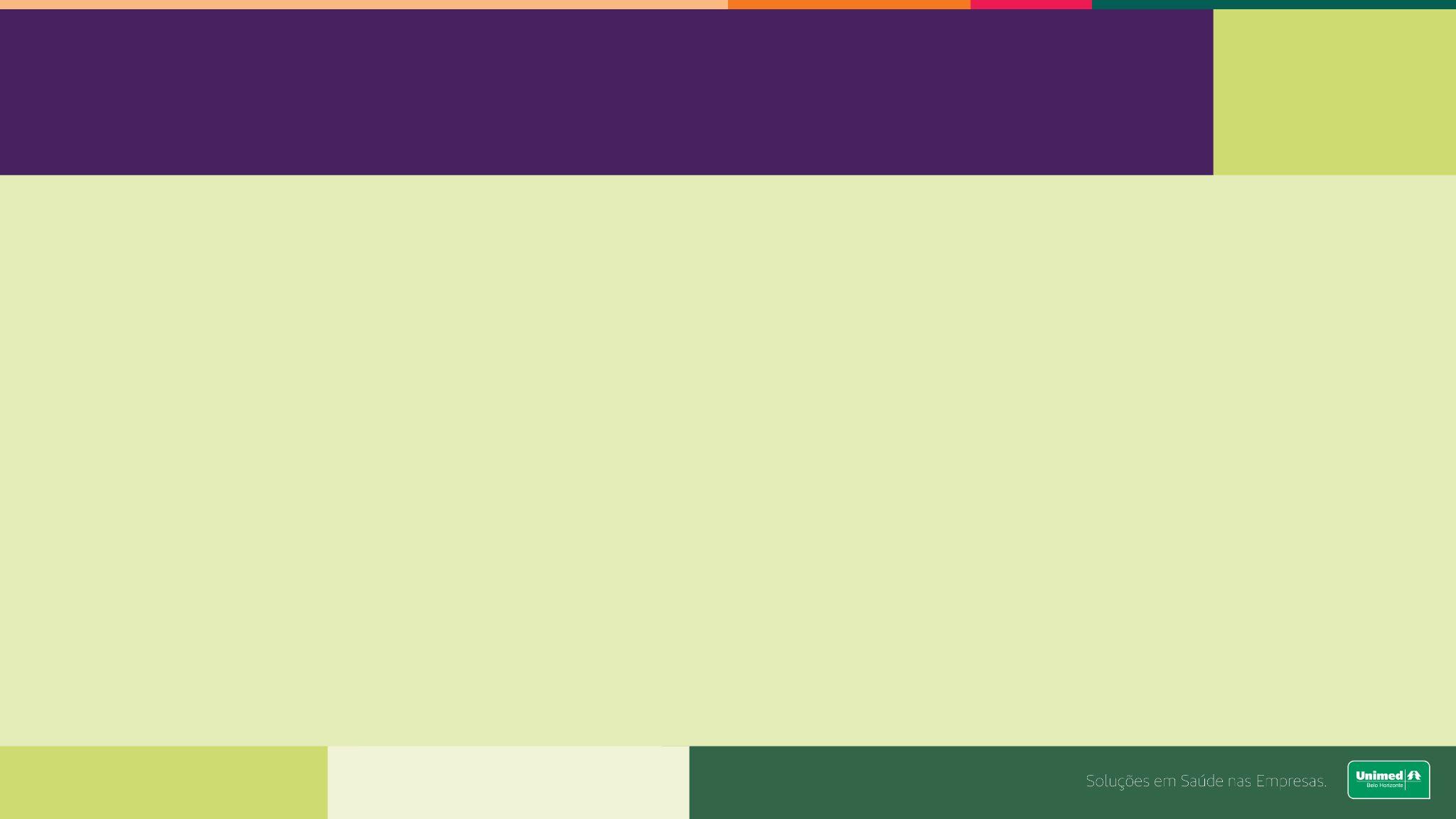 Resultados
O que afeta a qualidade dos seus resultados?
Suas decisões.
Seu estado interno = sentimentos + padrão mental
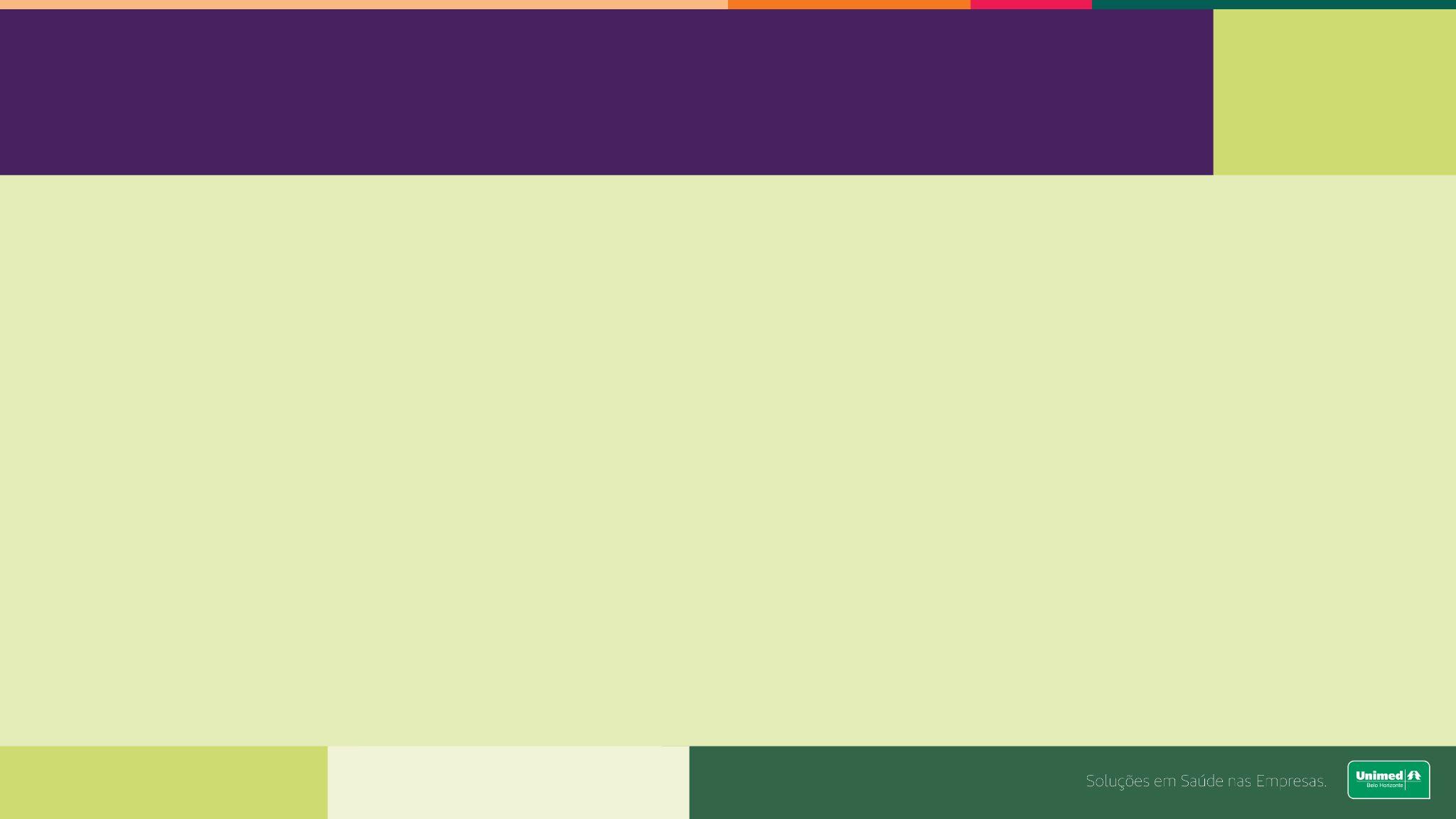 História Real
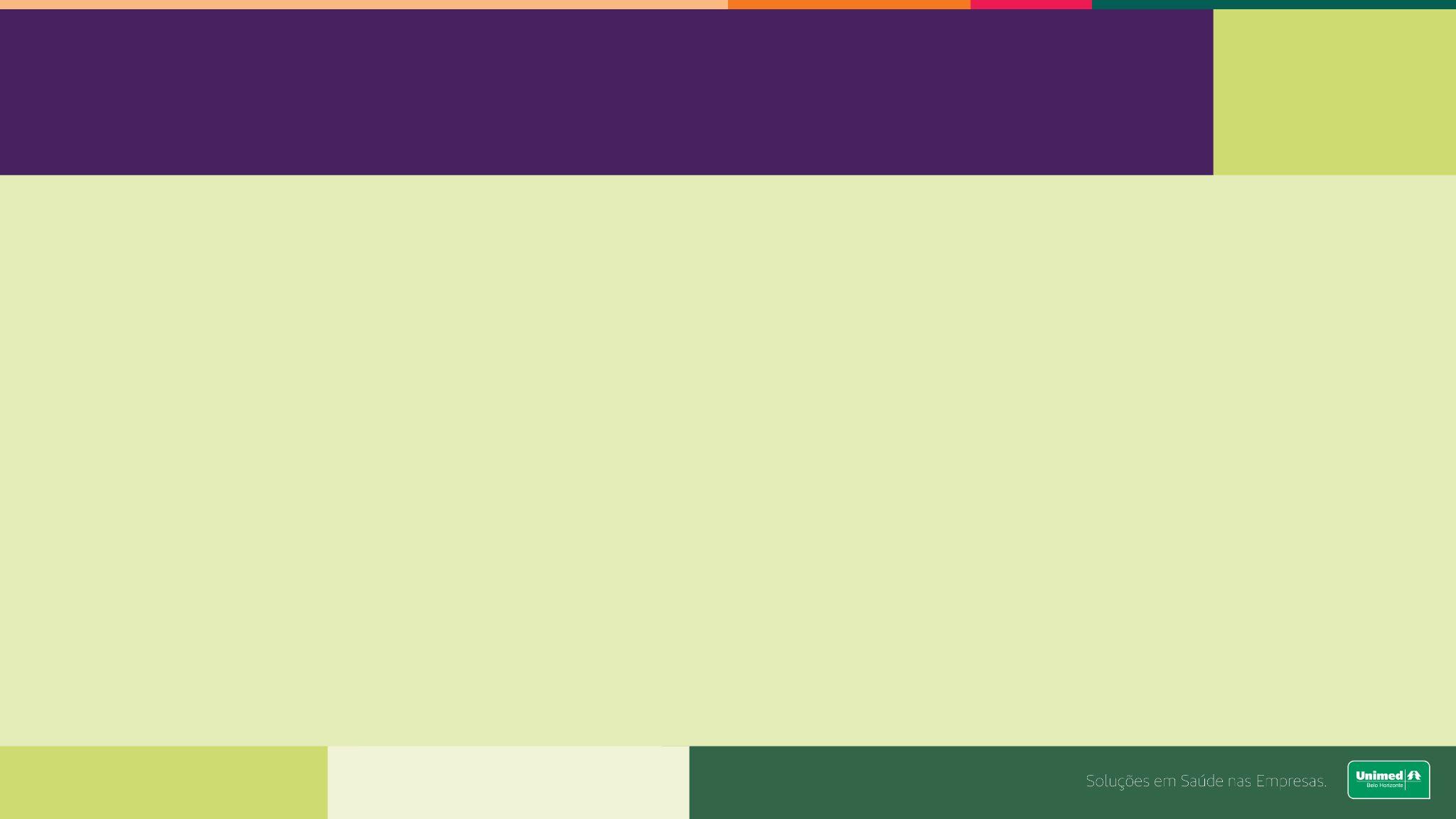 História Real
Perde a Mãe aos 7 anos de idade
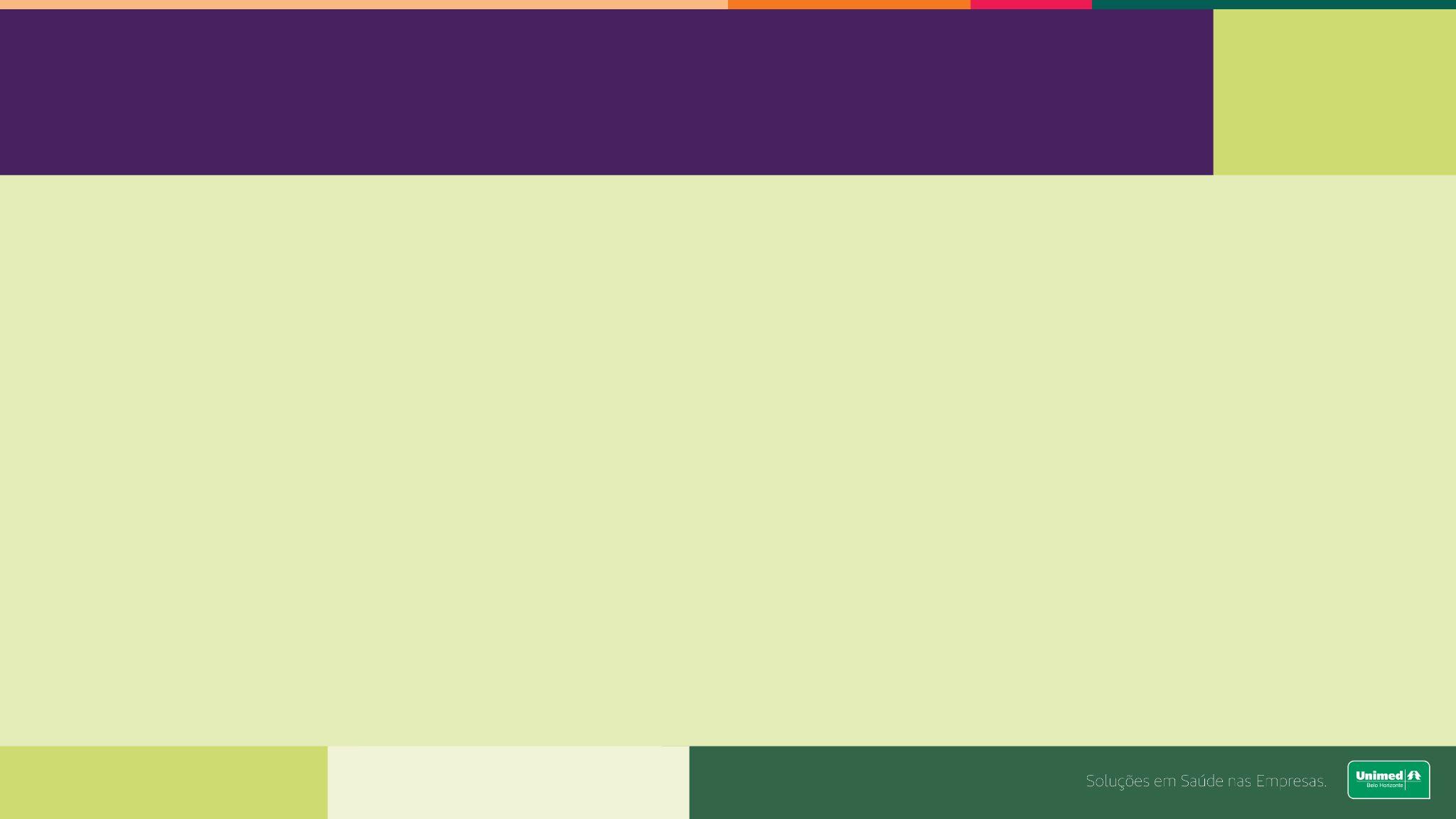 História Real
Perde a Mãe aos 7 anos de idade
 Começa a catar latinha pra ganhar dinheiro
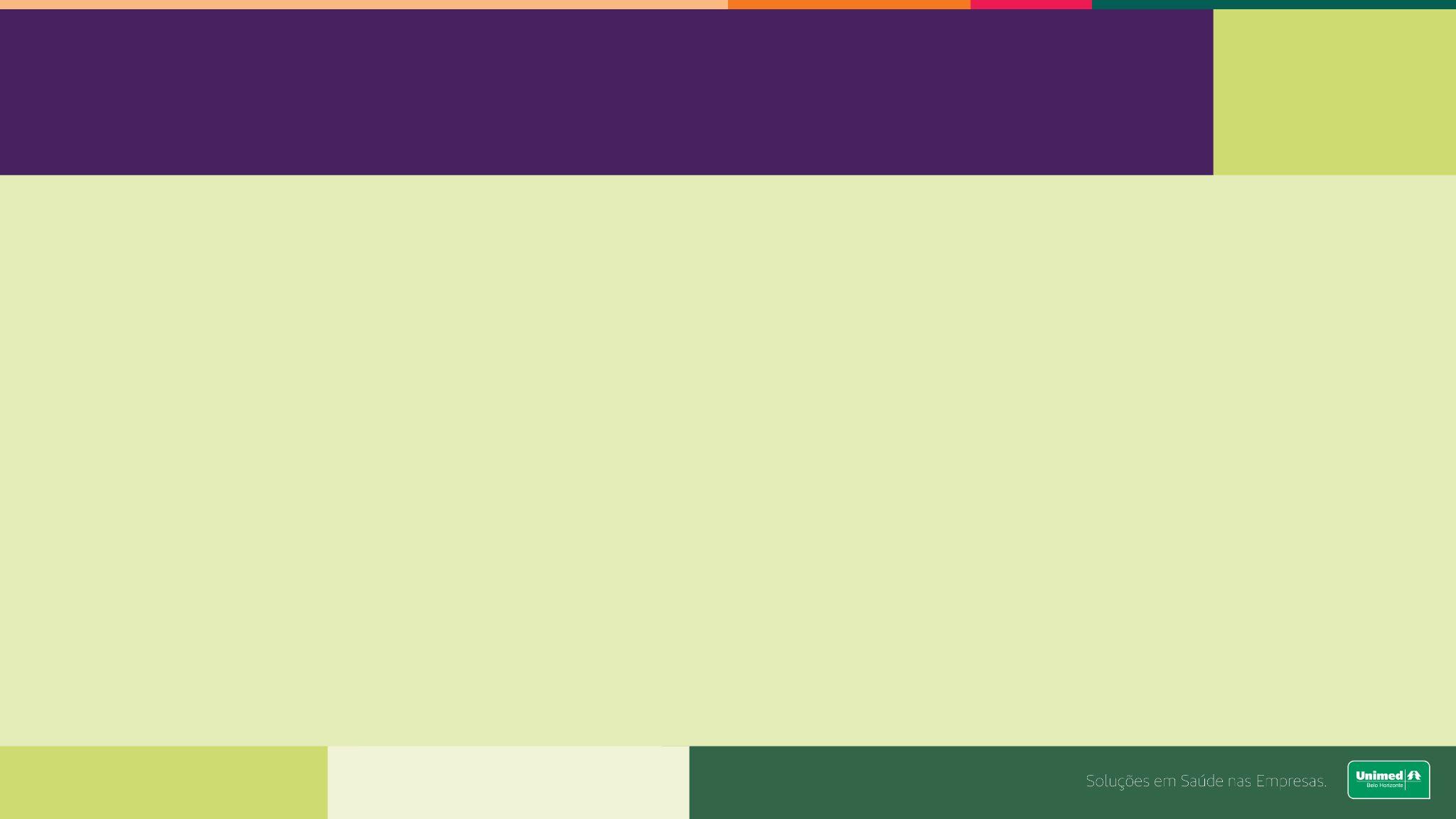 História Real
Perde a Mãe aos 7 anos de idade
 Começa a catar latinha pra ganhar dinheiro
 Seu Pai rouba seus economias pra beber
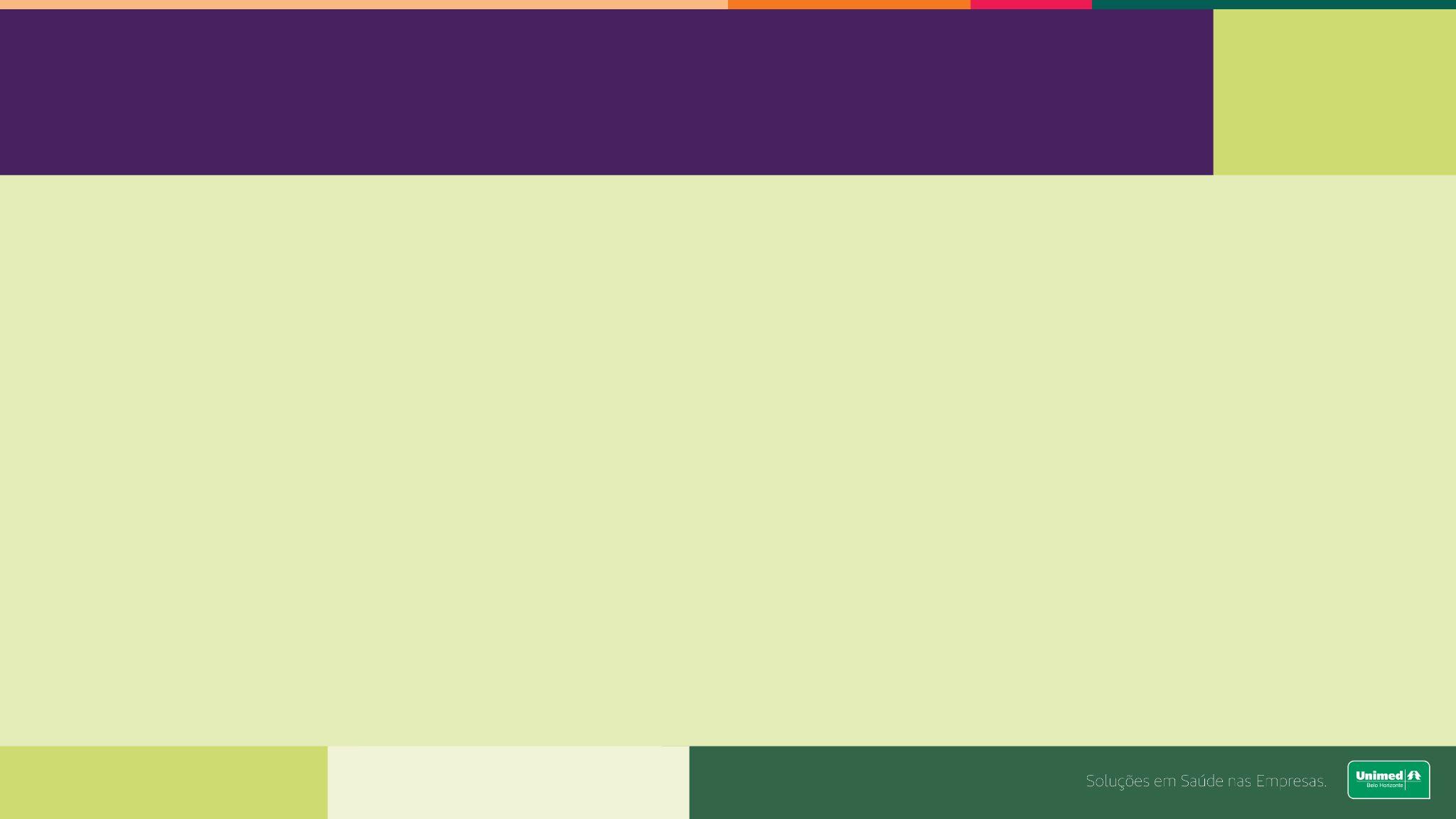 História Real
Perde a Mãe aos 7 anos de idade
 Começa a catar latinha pra ganhar dinheiro
 Seu Pai rouba seus economias pra beber
 Protege seu dinheiro: enterra no lote ao lado e cria um mapa
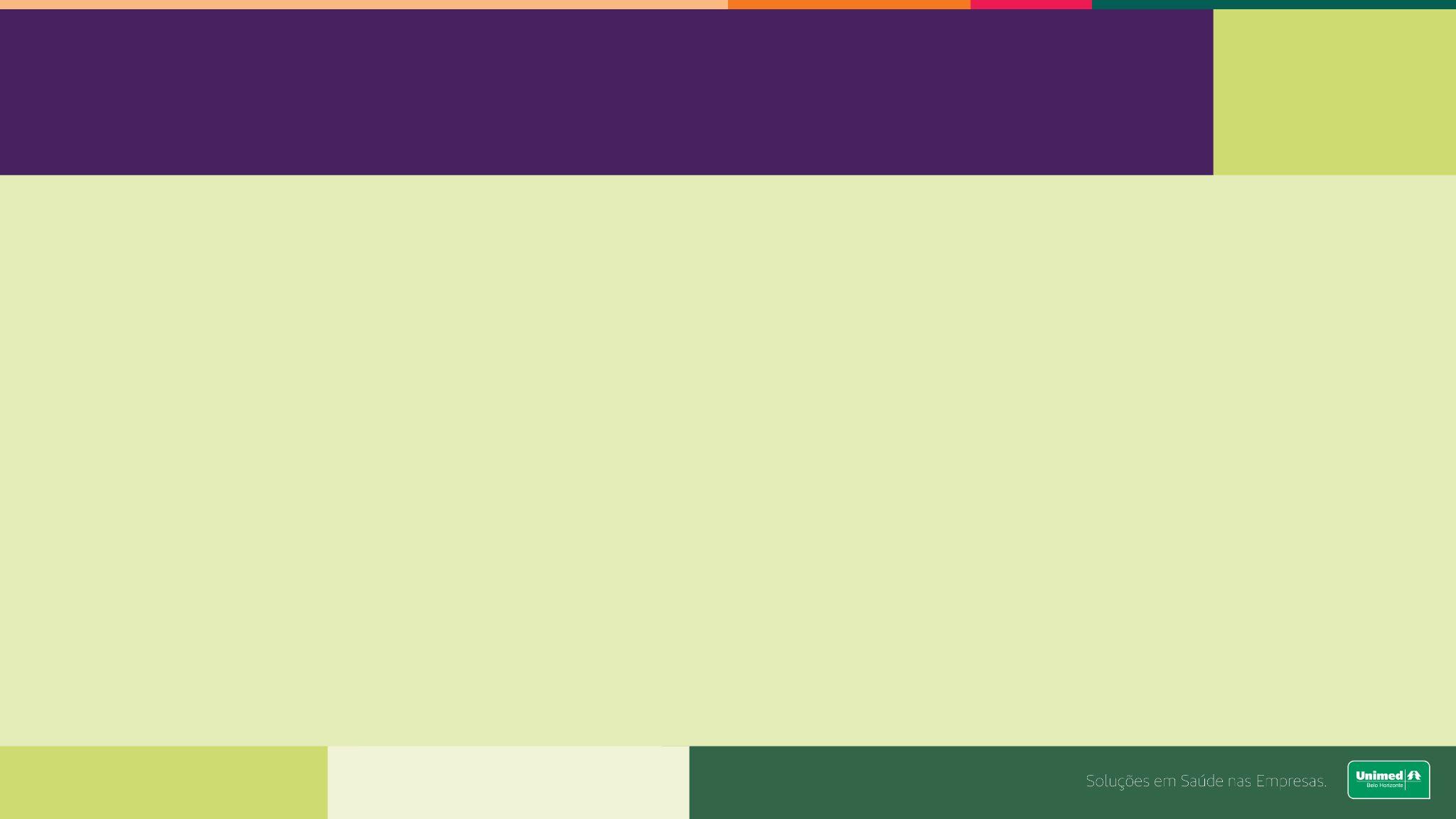 História Real
Perde a Mãe aos 7 anos de idade
 Começa a catar latinha pra ganhar dinheiro
 Seu Pai rouba seus economias pra beber
 Protege seu dinheiro: enterra no lote ao lado e cria um mapa
 13 anos vira office-boy e depois de anos diretor de operações
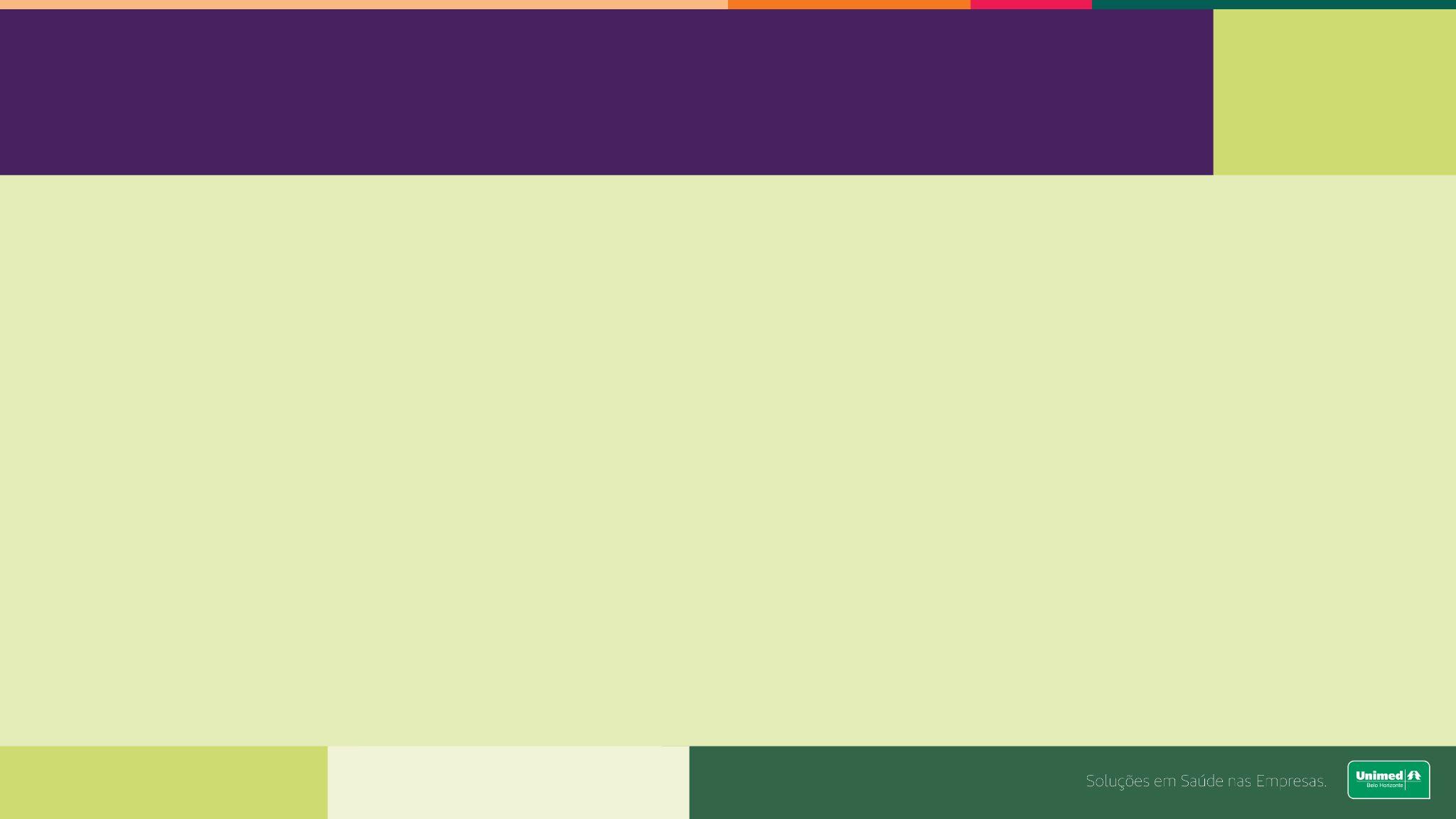 História Real
Perde a Mãe aos 7 anos de idade
 Começa a catar latinha pra ganhar dinheiro
 Seu Pai rouba seus economias pra beber
 Protege seu dinheiro: enterra no lote ao lado e cria um mapa
 13 anos vira office-boy e depois de anos diretor de operações
 Junta $ e compra um fusca, depois uma kombi.
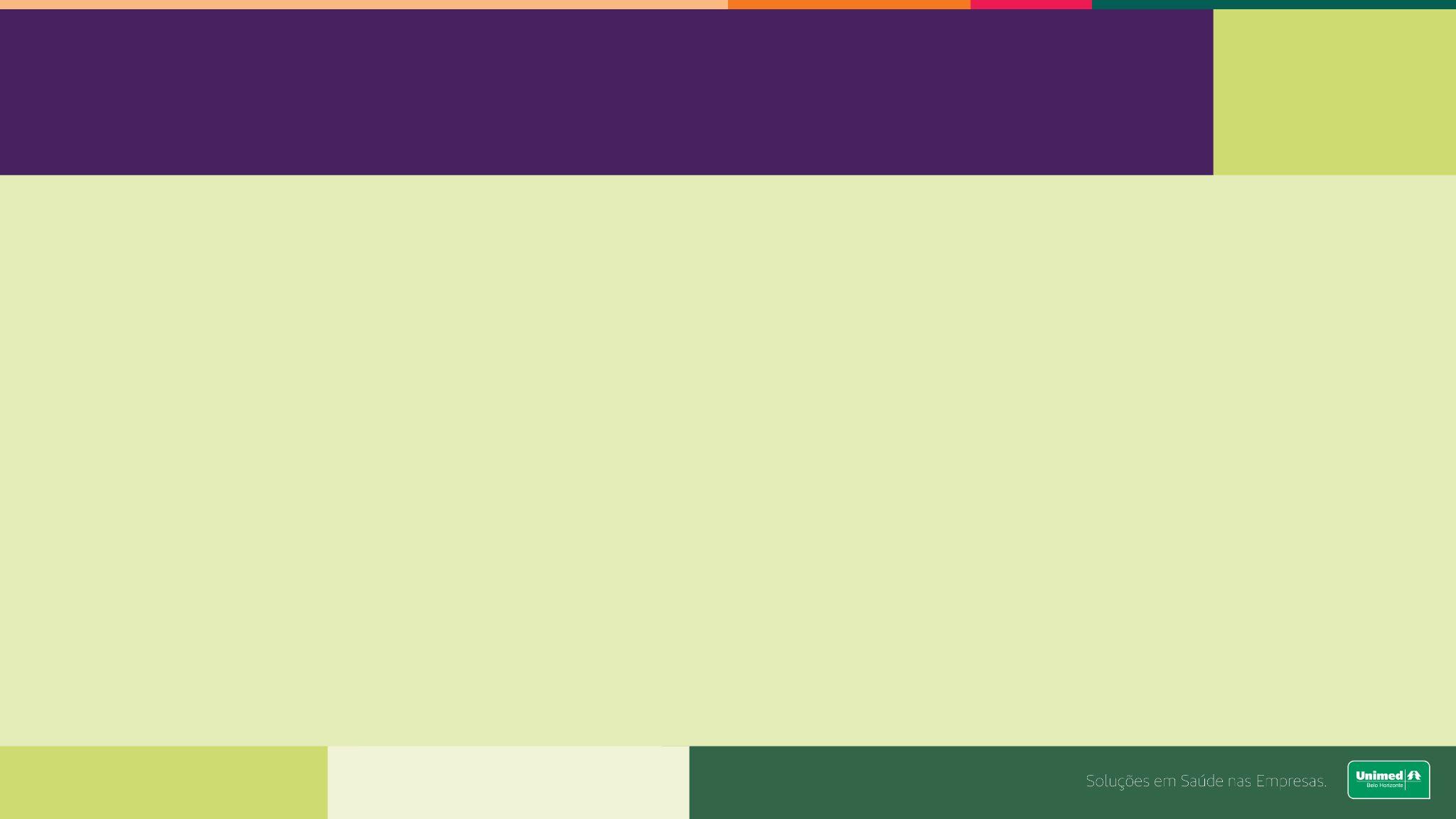 História Real
Perde a Mãe aos 7 anos de idade
 Começa a catar latinha pra ganhar dinheiro
 Seu Pai rouba seus economias pra beber
 Protege seu dinheiro: enterra no lote ao lado e cria um mapa
 13 anos vira office-boy e depois de anos diretor de operações
 Junta $ e compra um fusca, depois uma kombi.
 Consegue comprar 2 caminhões para transporte
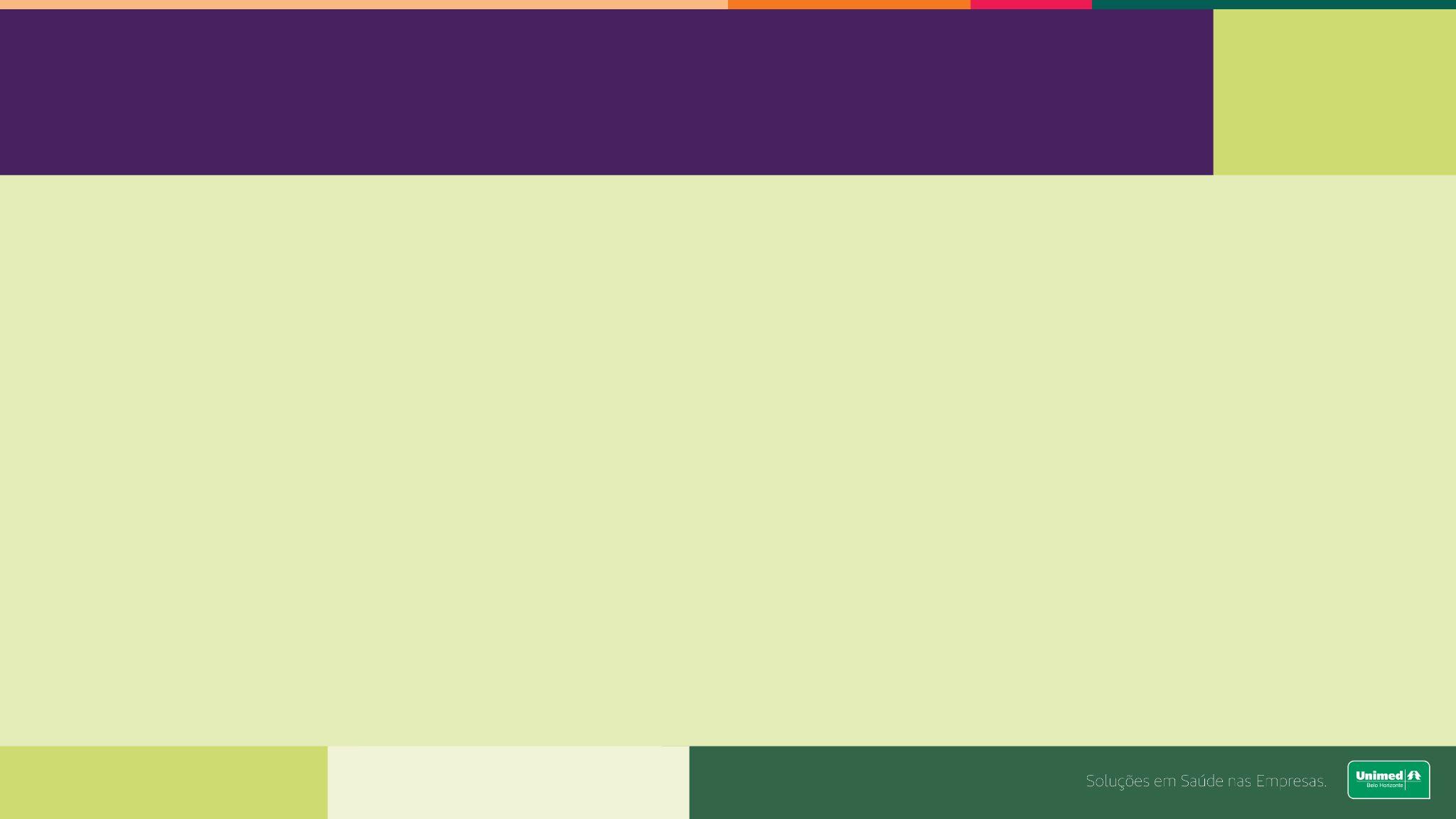 História Real
Perde a Mãe aos 7 anos de idade
 Começa a catar latinha pra ganhar dinheiro
 Seu Pai rouba seus economias pra beber
 Protege seu dinheiro: enterra no lote ao lado e cria um mapa
 13 anos vira office-boy e depois de anos diretor de operações
 Junta $ e compra um fusca, depois uma kombi.
 Consegue comprar 2 caminhões para transporte
 Caminhões se acidentam, sem seguro, e ficam destruídos
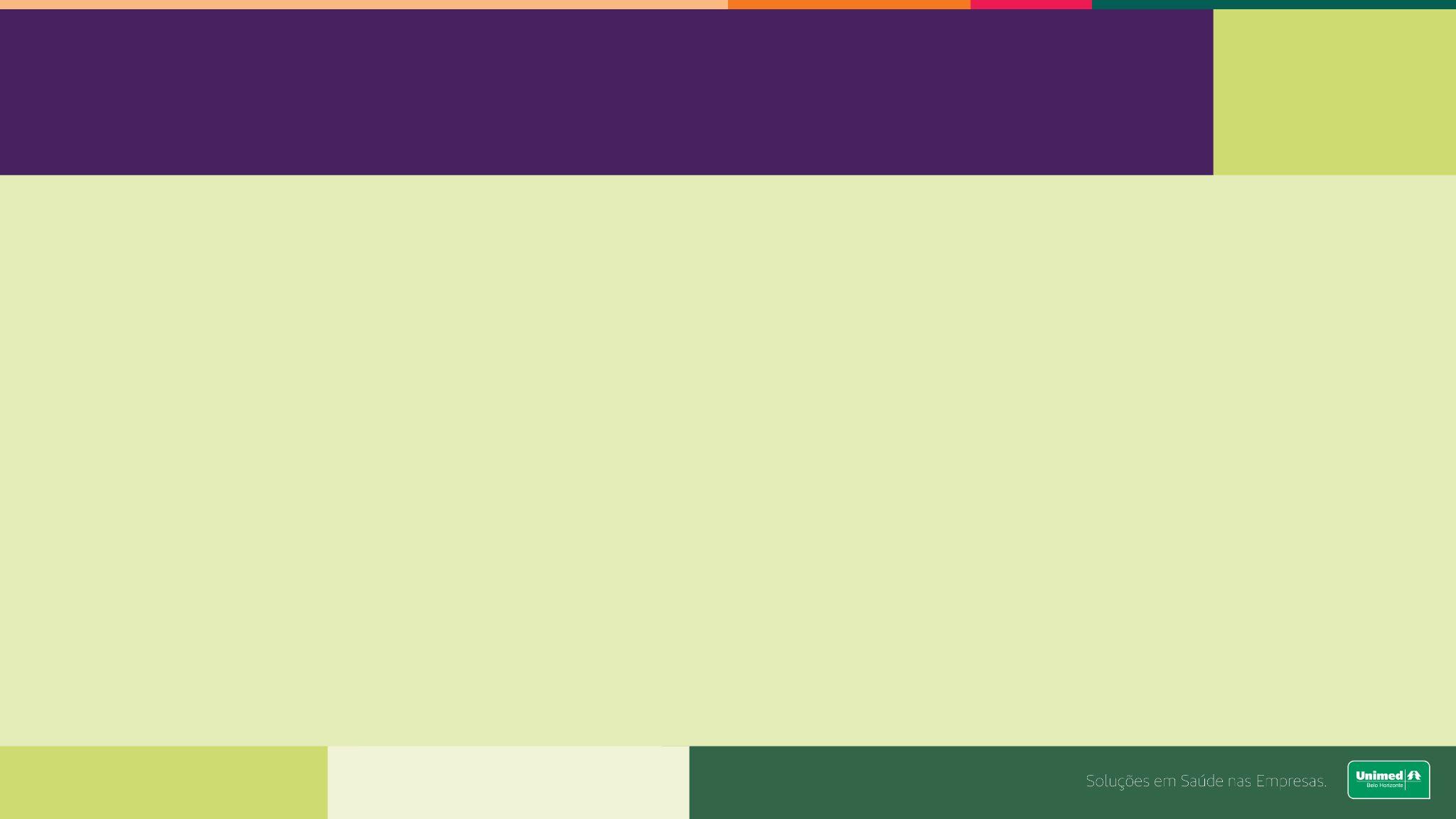 História Real
Perde a Mãe aos 7 anos de idade
 Começa a catar latinha pra ganhar dinheiro
 Seu Pai rouba seus economias pra beber
 Protege seu dinheiro: enterra no lote ao lado e cria um mapa
 13 anos vira office-boy e depois de anos diretor de operações
 Junta $ e compra um fusca, depois uma kombi.
 Consegue comprar 2 caminhões para transporte
 Caminhões se acidentam, sem seguro, e ficam destruídos
 Início da JR Diesel (Faturamento anual estimado de R$50.000.000,00)
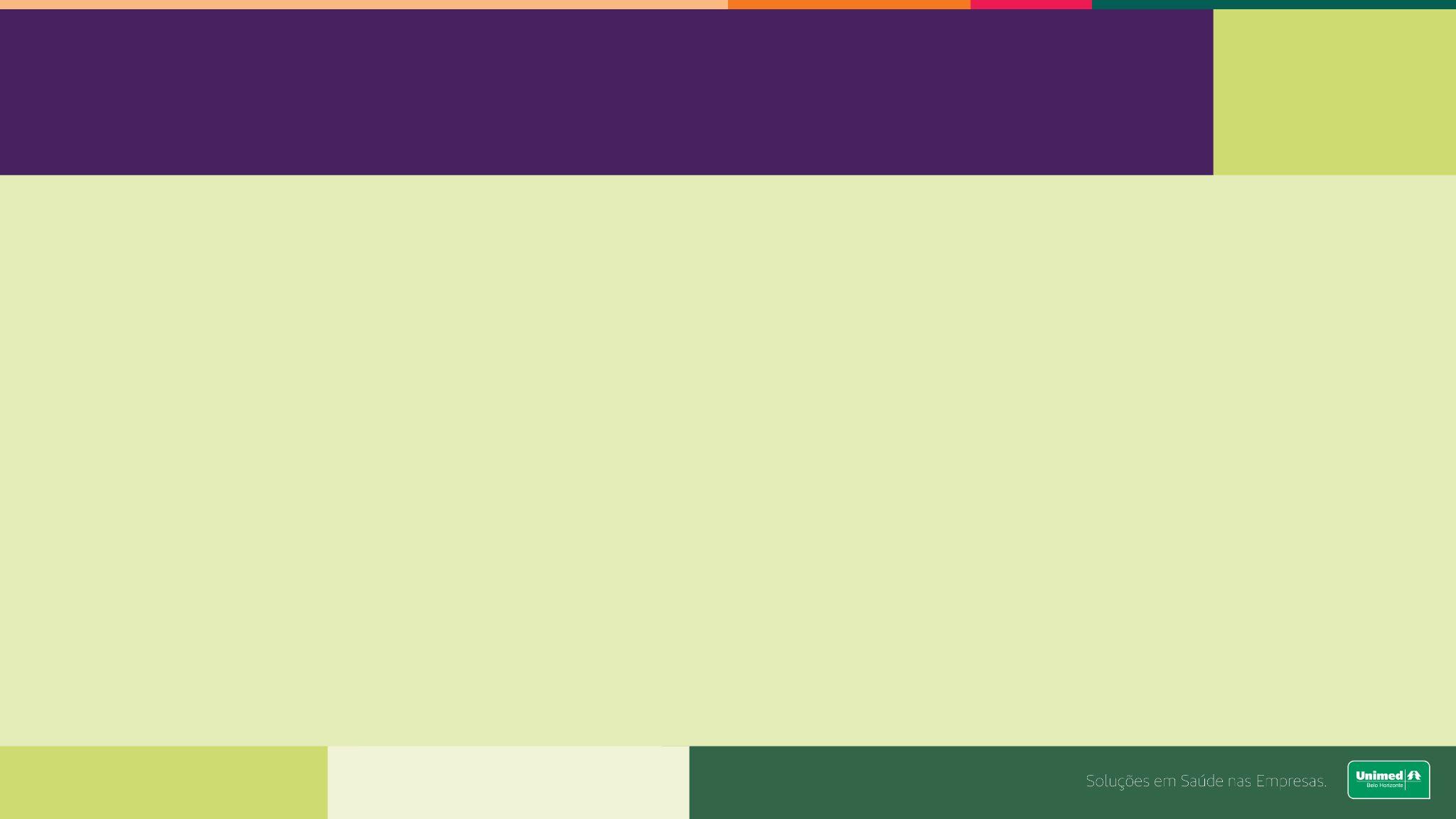 História Real
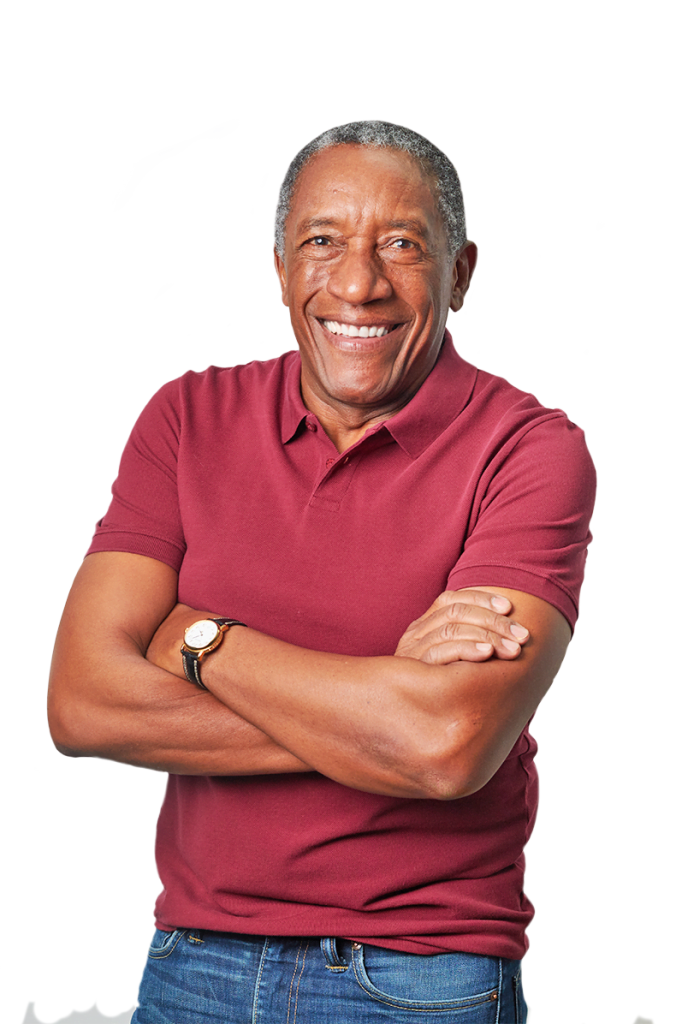 Perde a Mãe aos 7 anos de idade
 Começa a catar latinha pra ganhar dinheiro
 Seu Pai rouba seus economias pra beber
 Protege seu dinheiro: enterra no lote ao lado e cria um mapa
 13 anos vira office-boy e depois de anos diretor de operações
 Junta $ e compra um fusca, depois uma kombi.
 Consegue comprar 2 caminhões para transporte
 Caminhões se acidentam, sem seguro, e ficam destruídos
 Início da JR Diesel (Faturamento anual estimado de R$50.000.000,00)
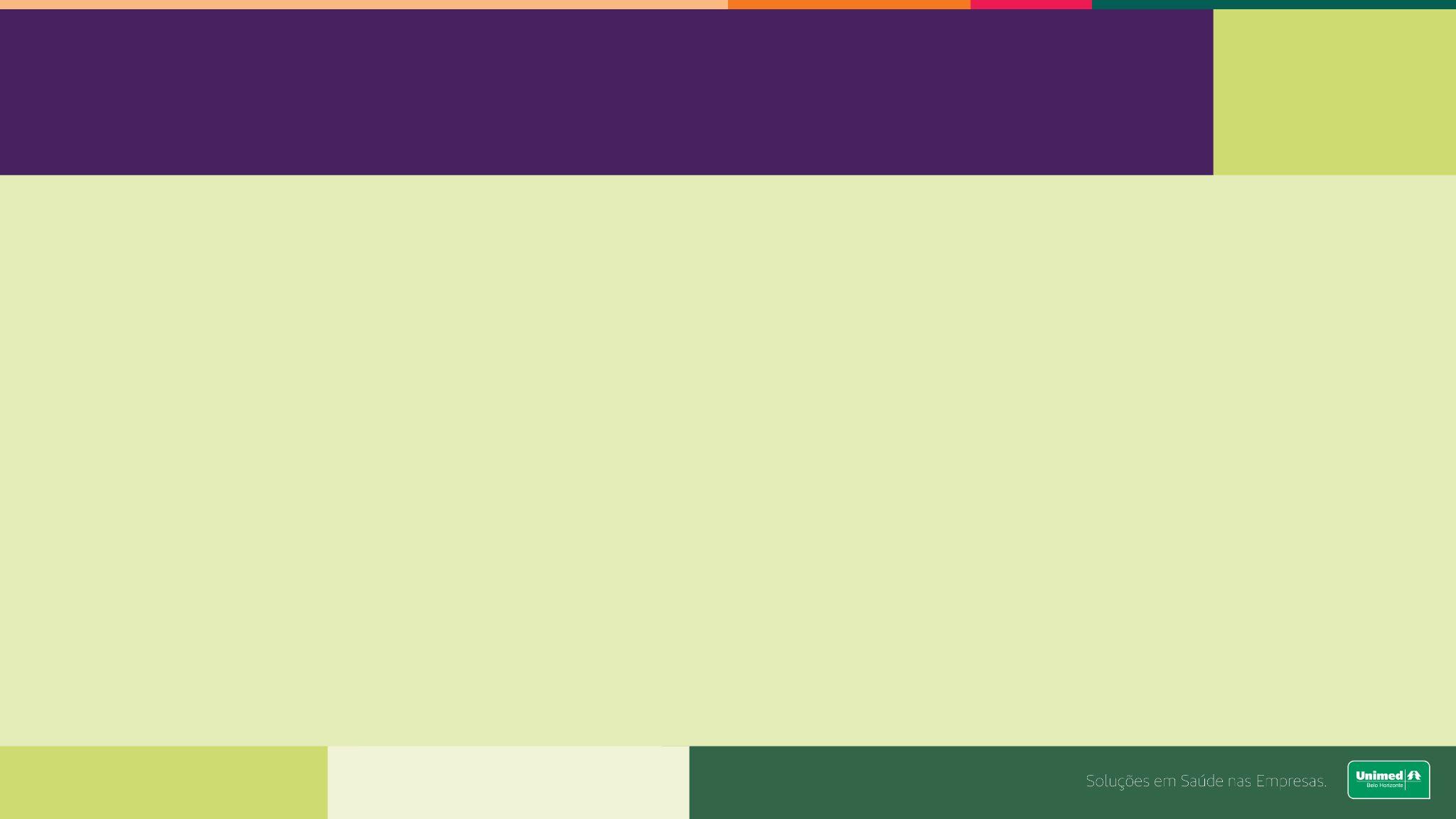 Ansiedade e Stress
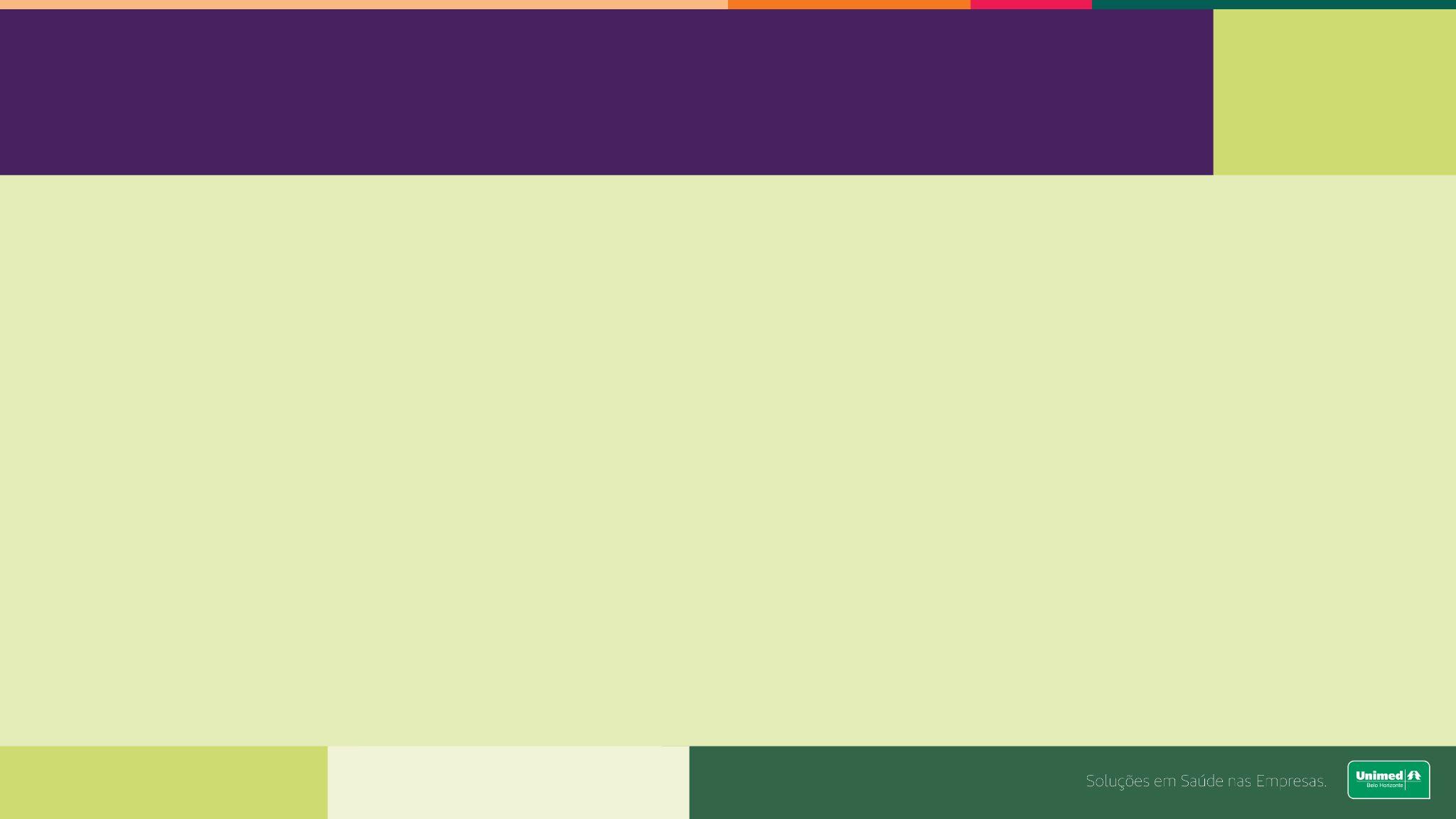 Ansiedade e Stress
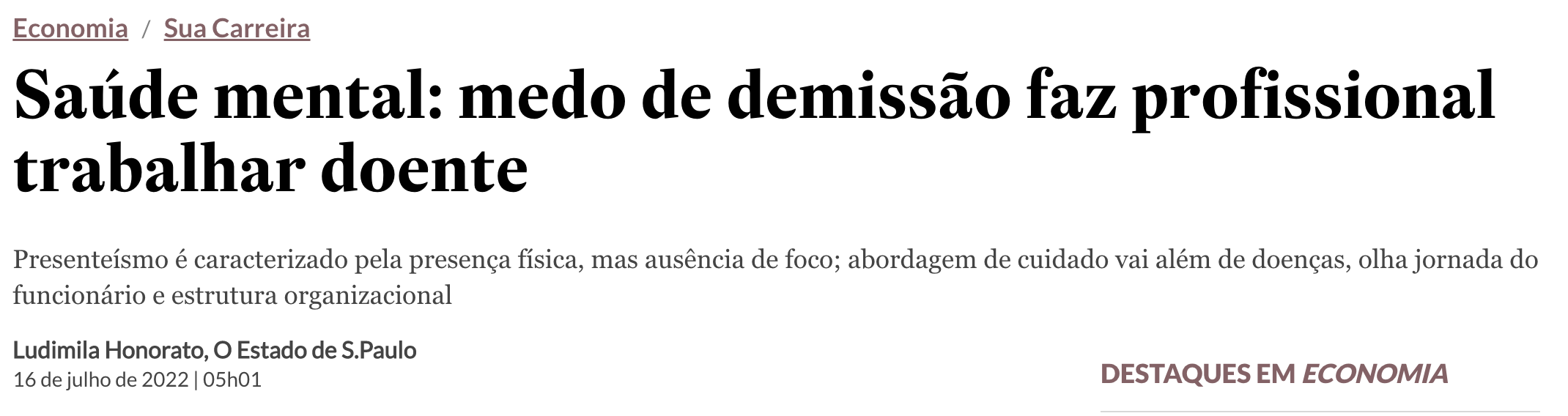 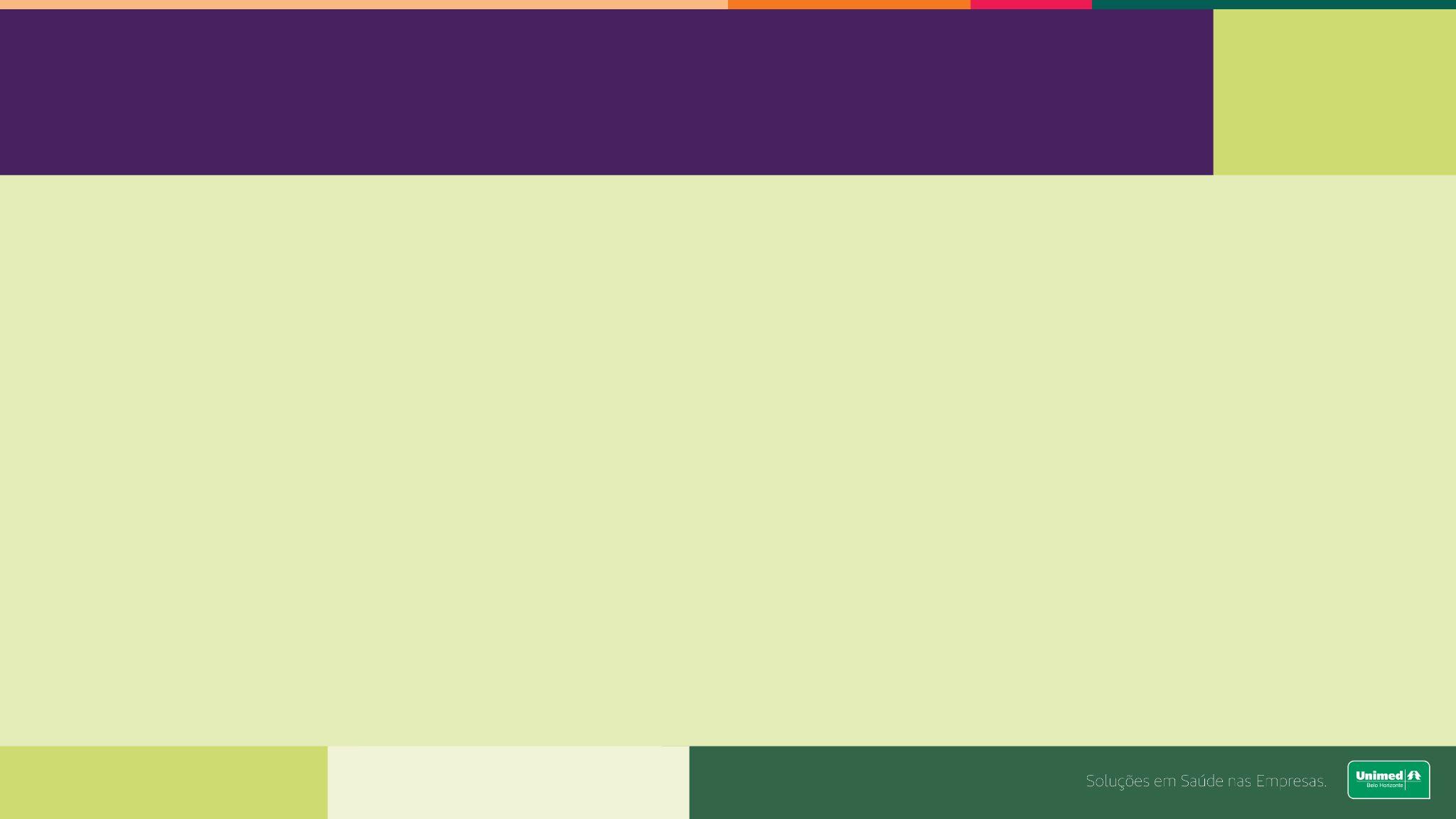 Ansiedade e Stress
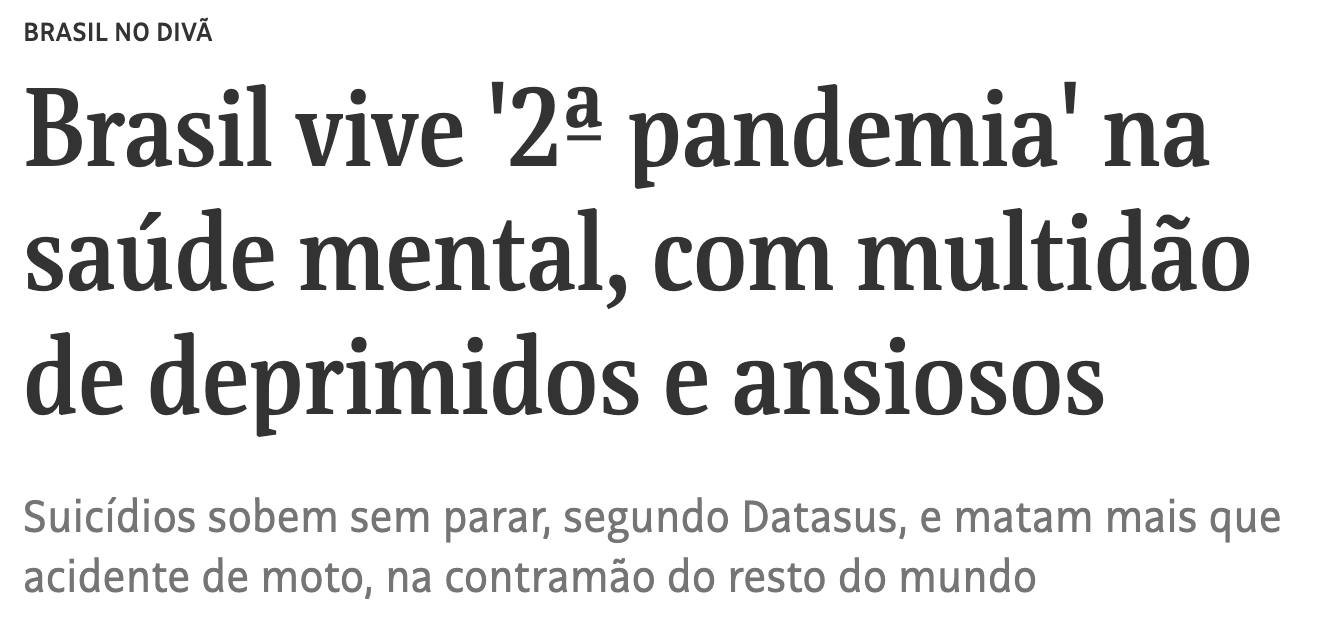 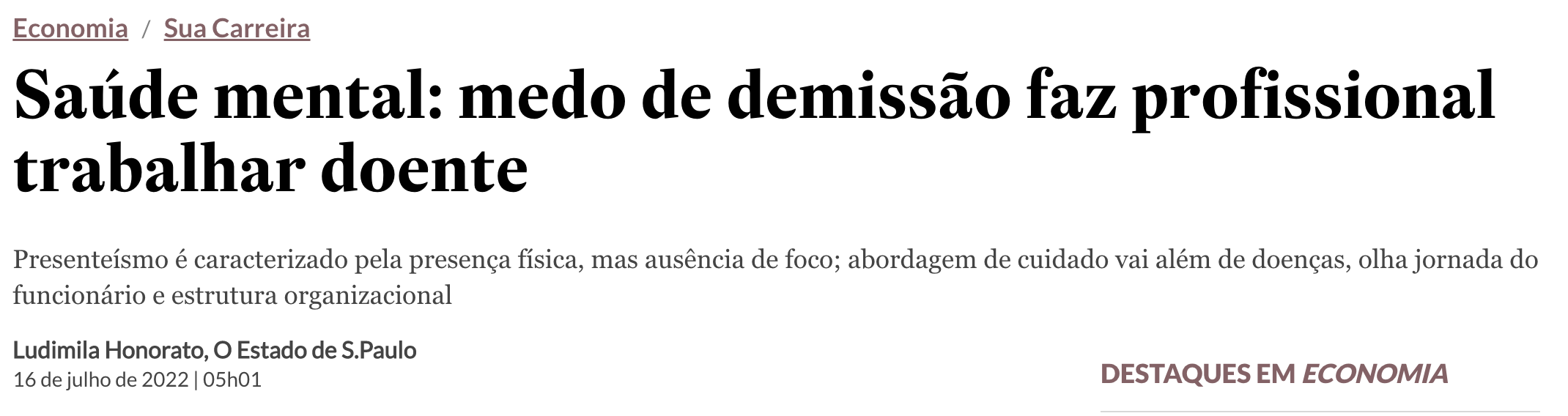 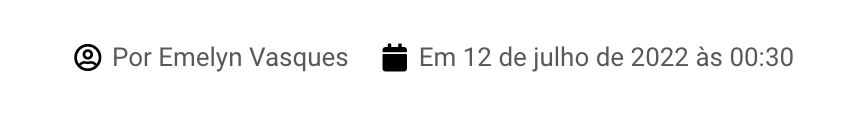 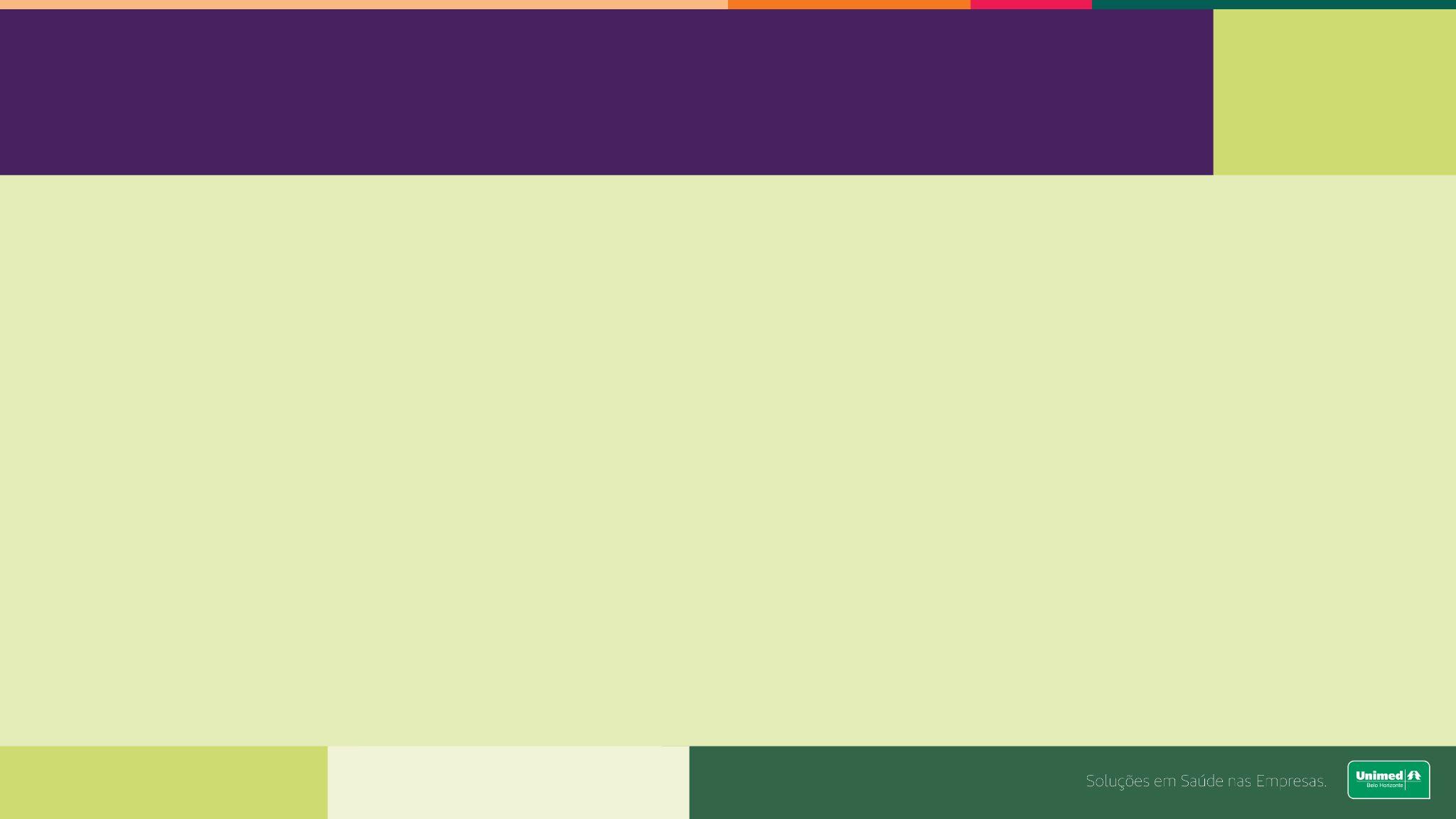 Ansiedade e Stress
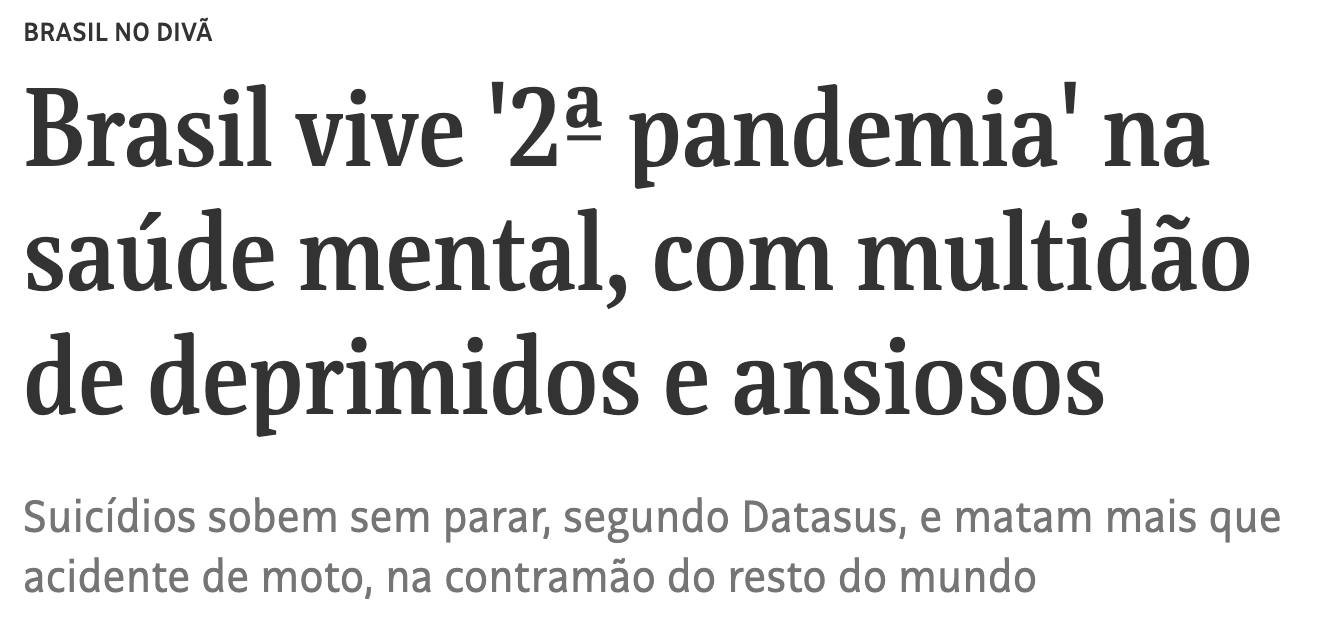 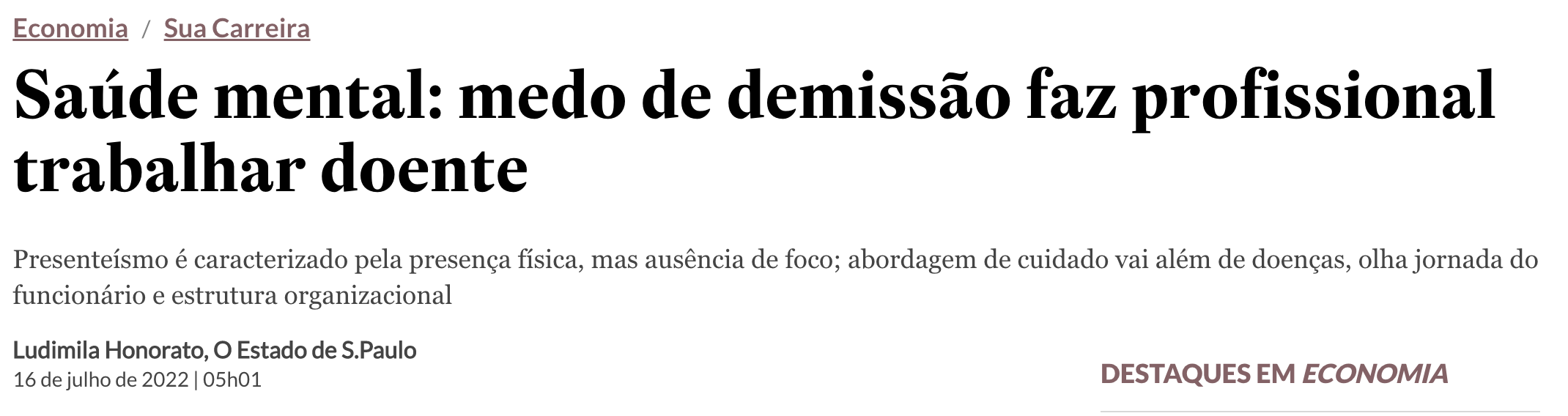 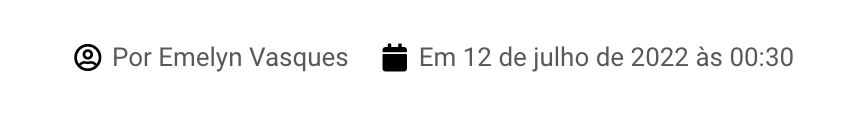 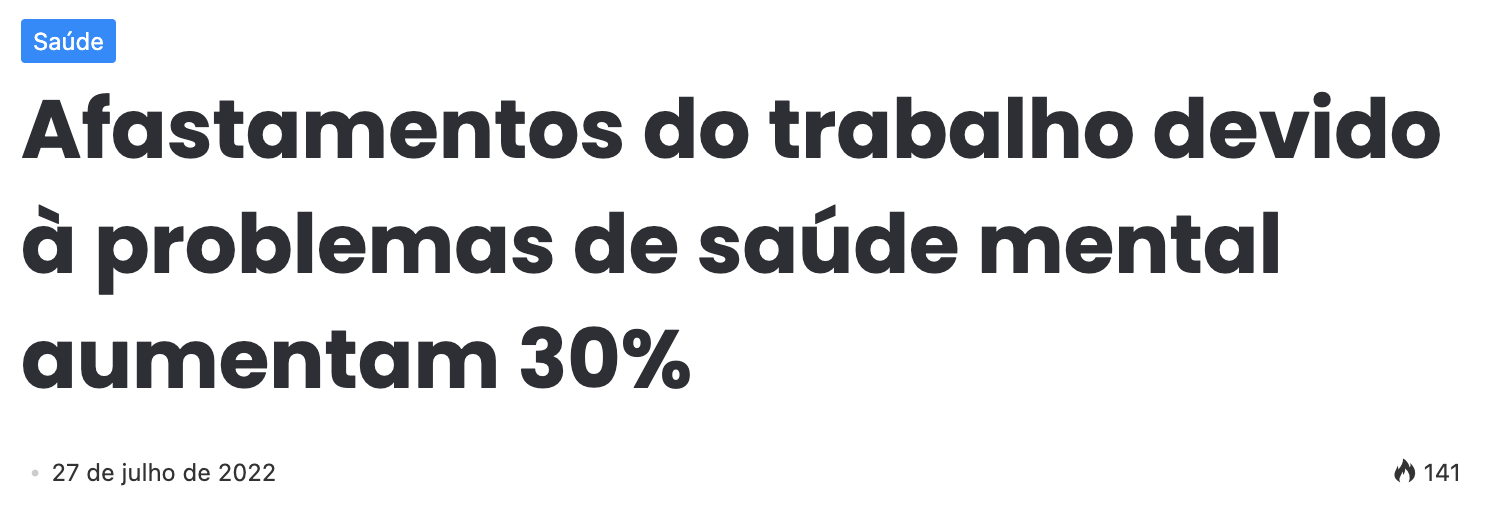 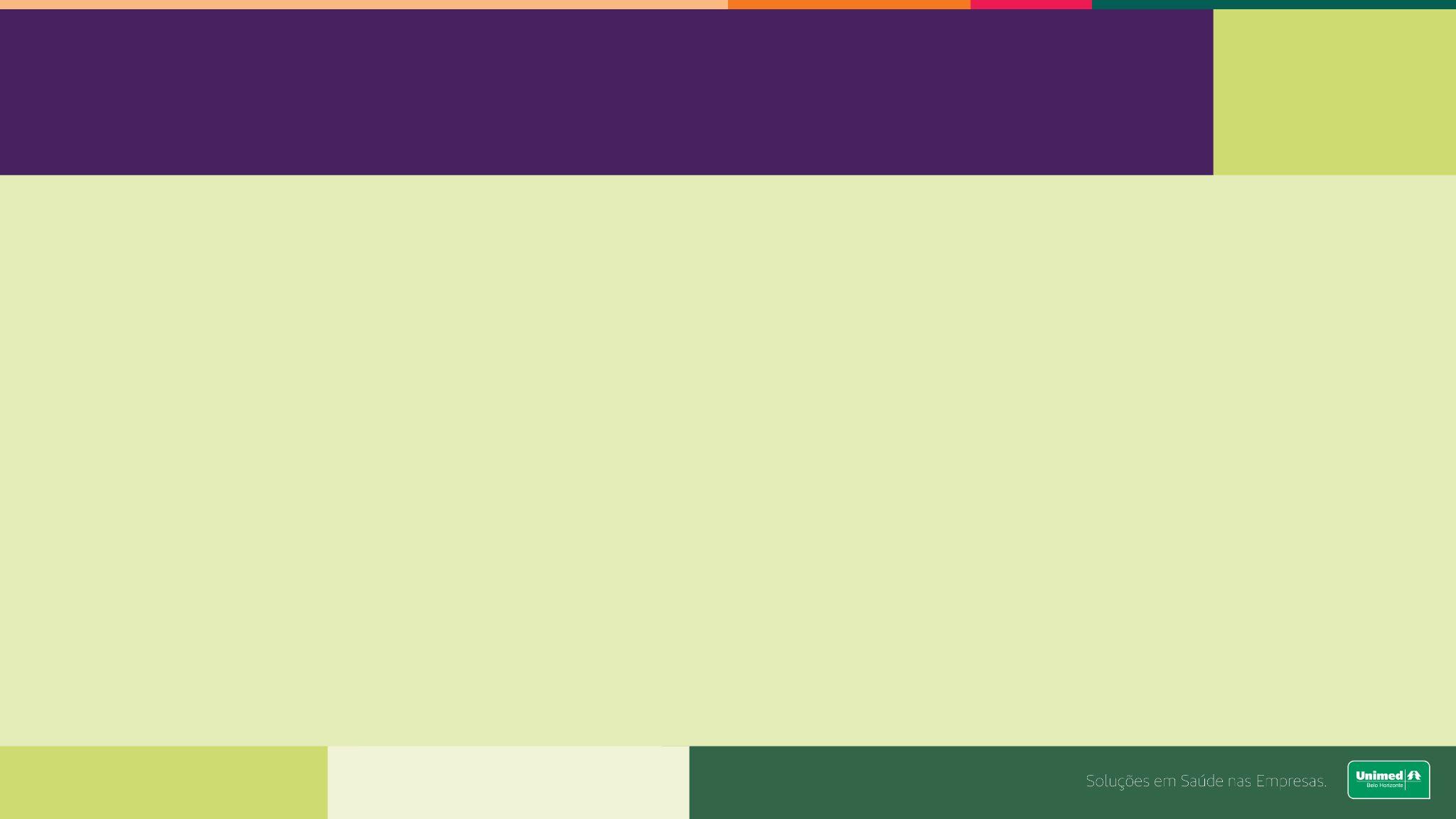 Ansiedade e Stress
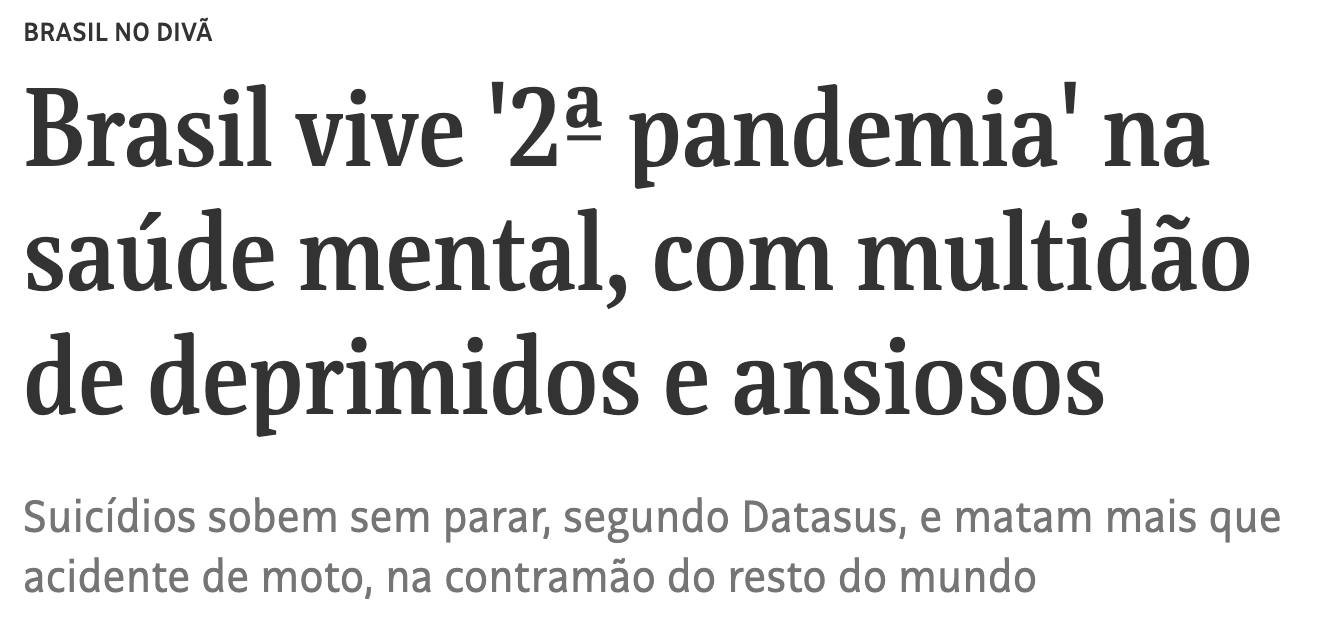 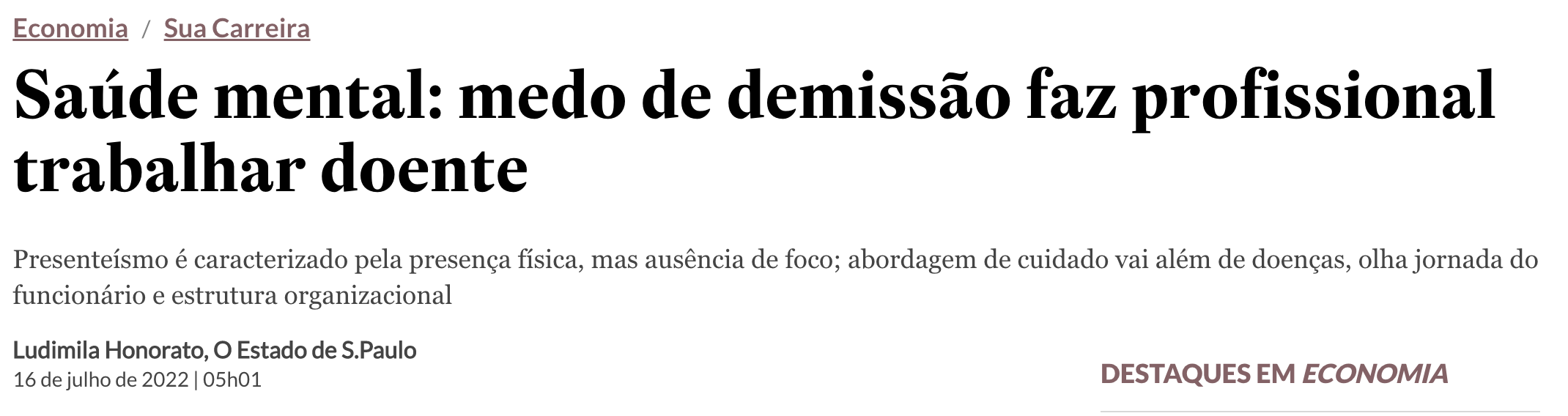 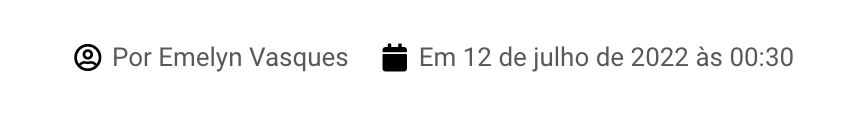 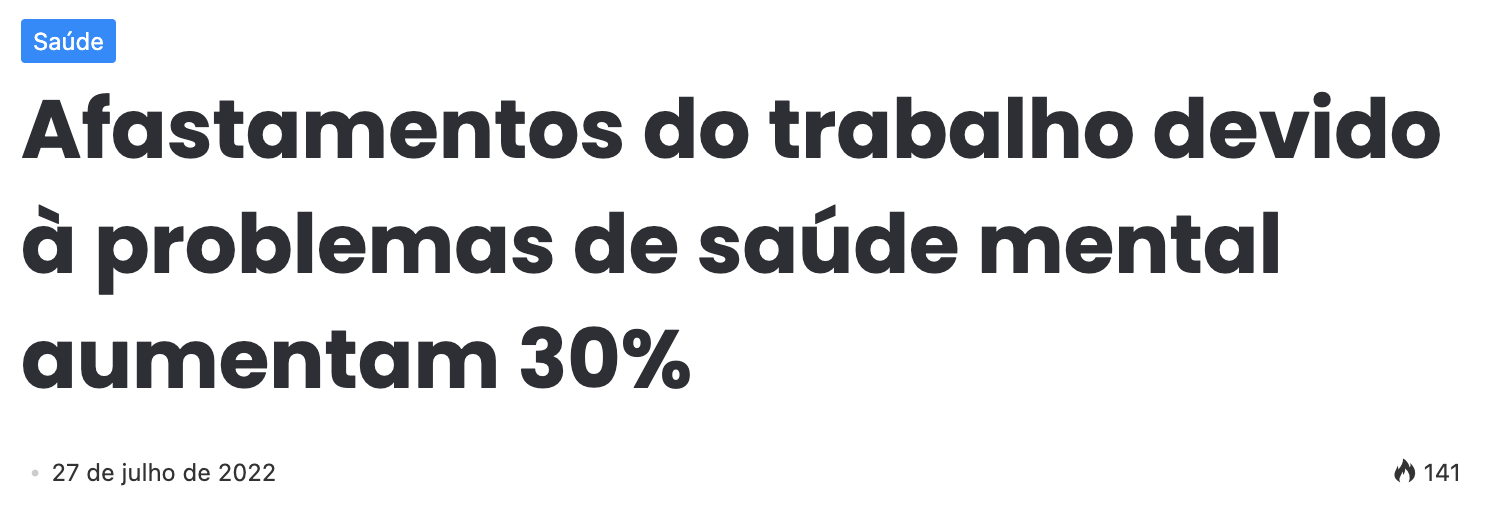 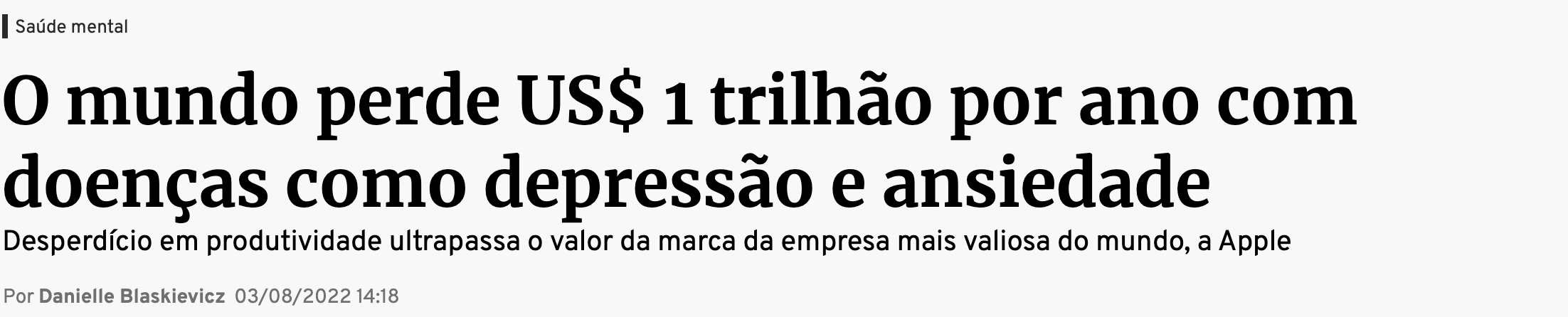 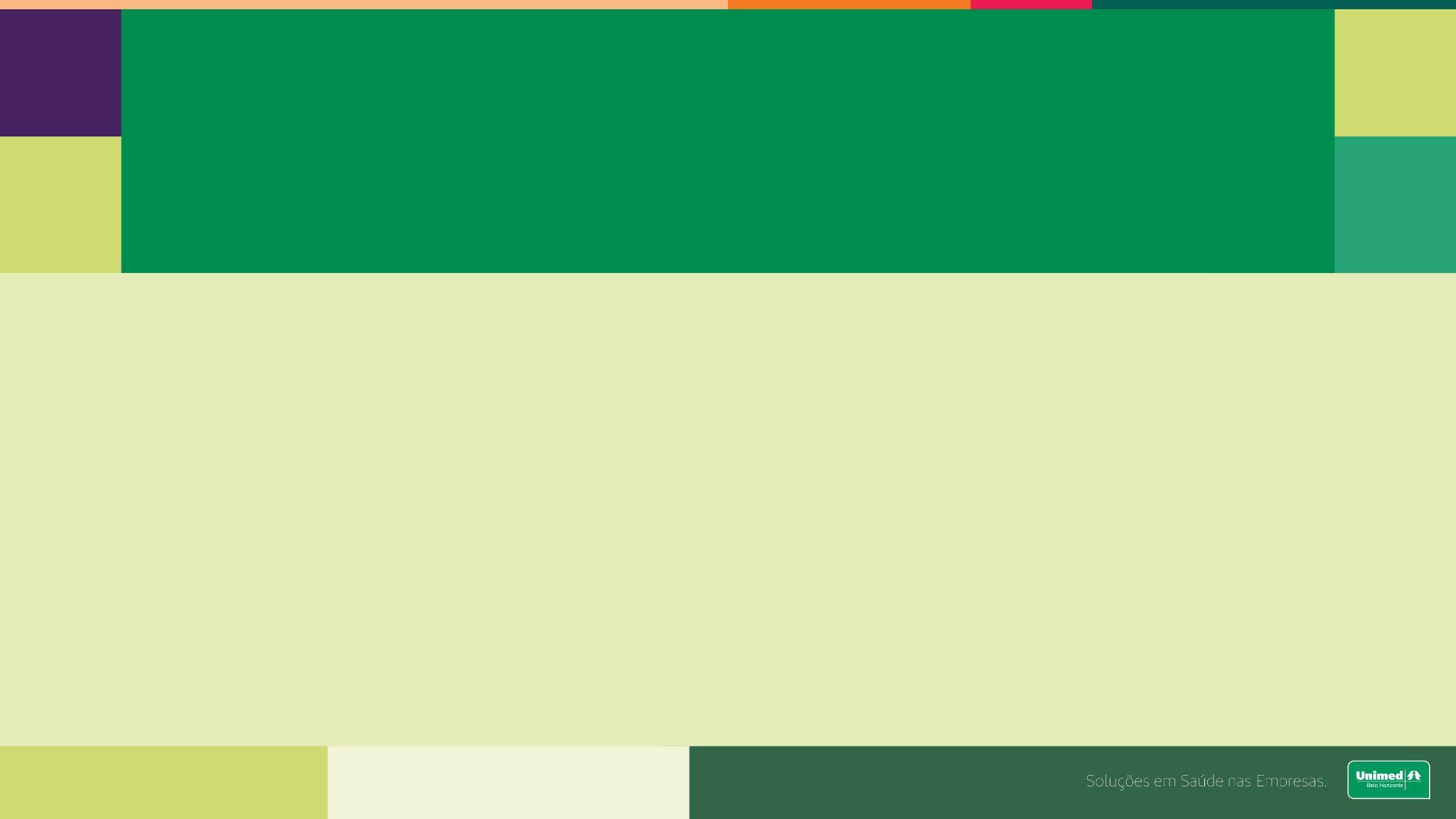 Ansiedade e Stress
Estratégias para auto regulação
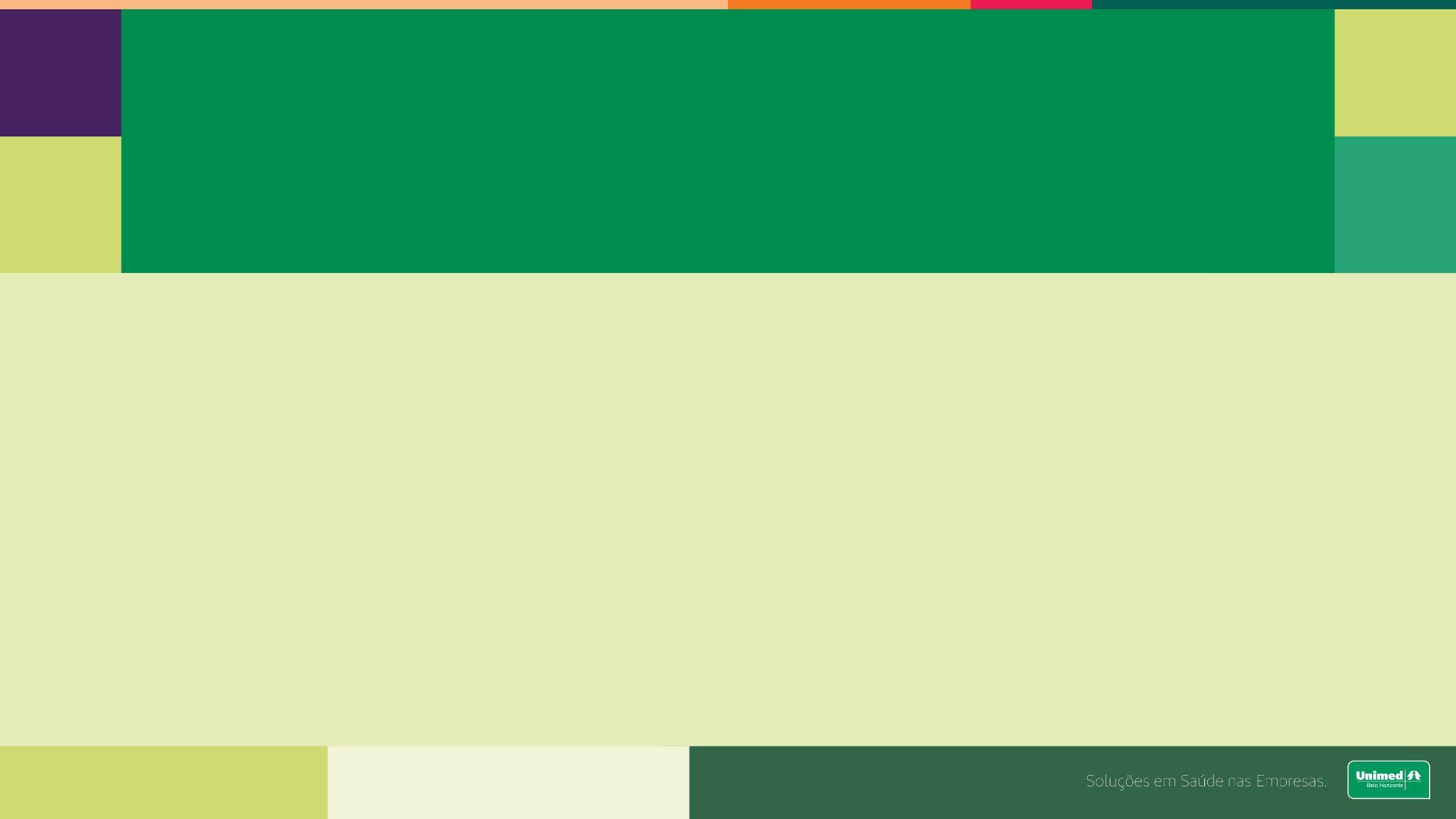 Ansiedade e Stress
Estratégias para auto regulação
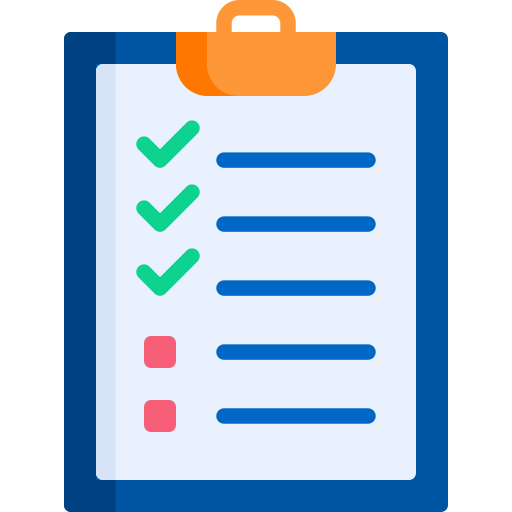 Estratégicos
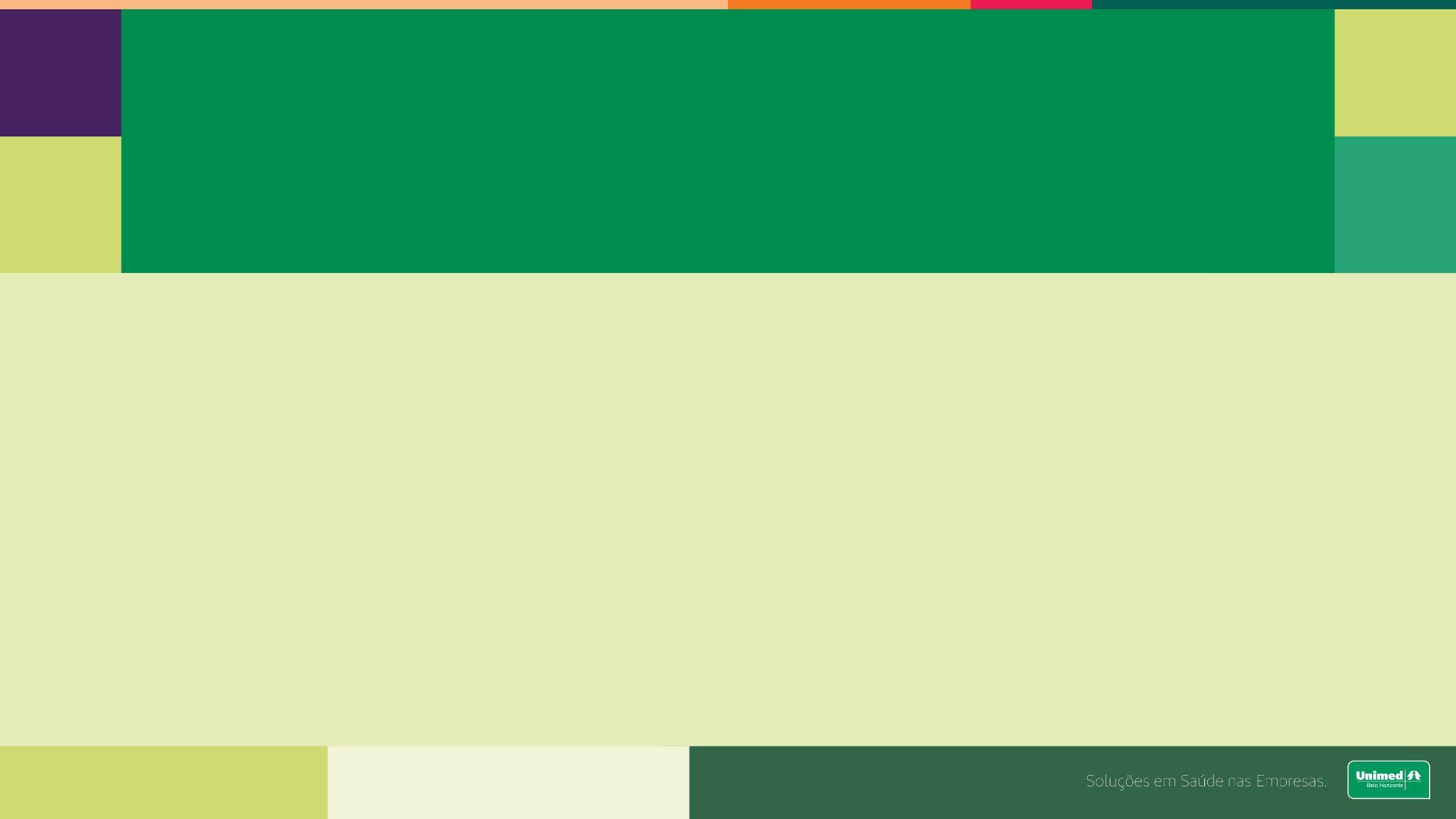 Ansiedade e Stress
Estratégias para auto regulação
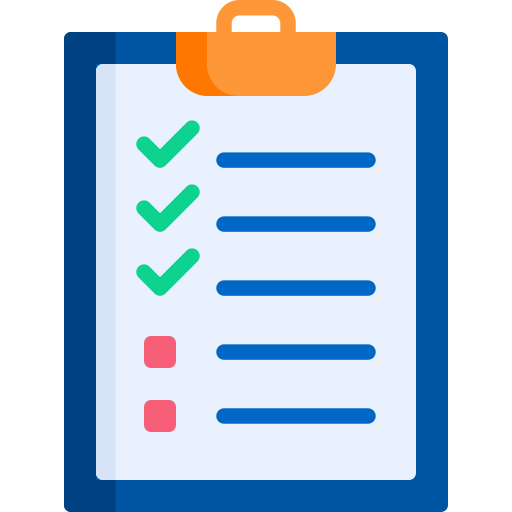 Estratégicos
Clareza dos resultados desejados
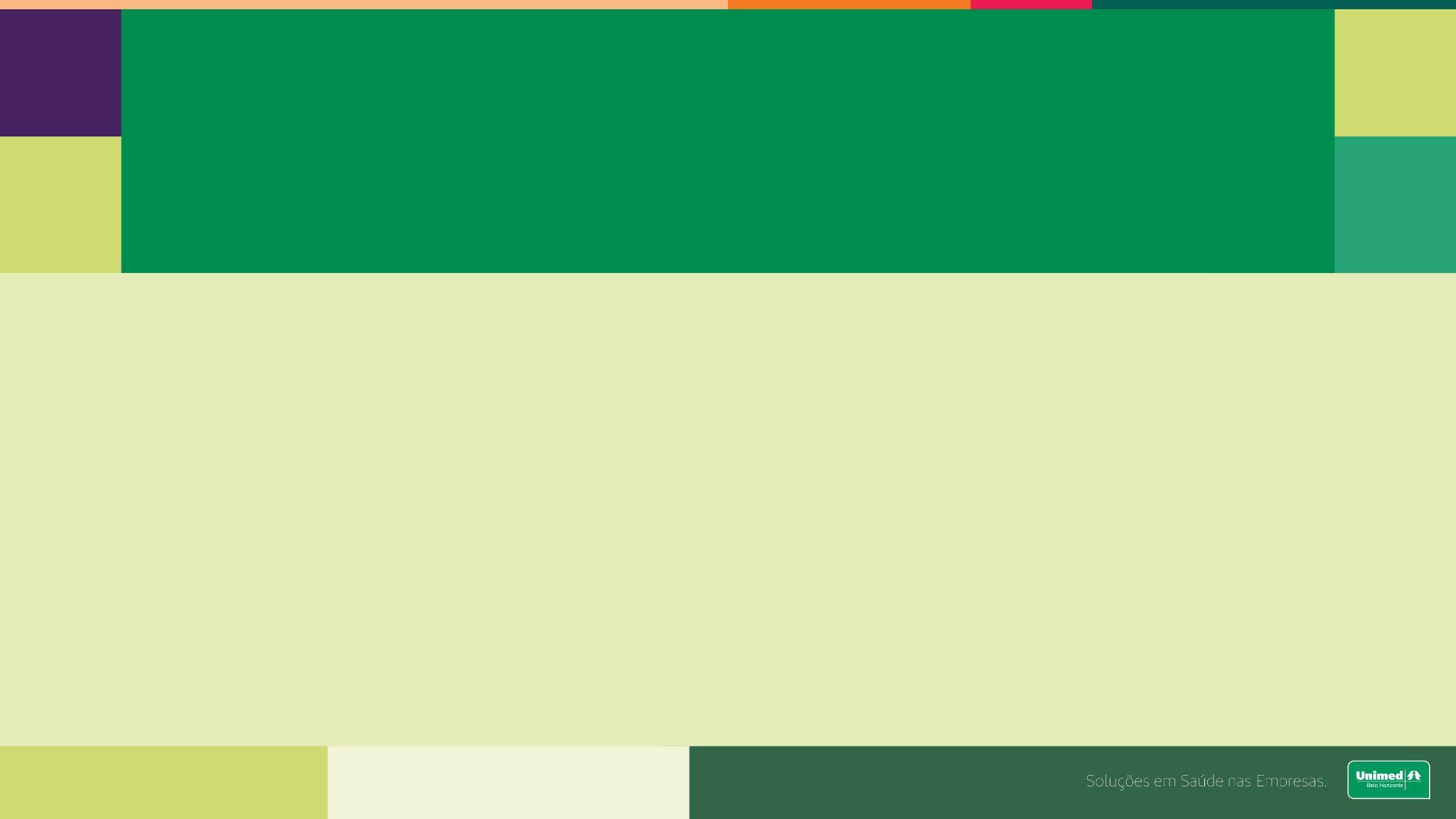 Ansiedade e Stress
Estratégias para auto regulação
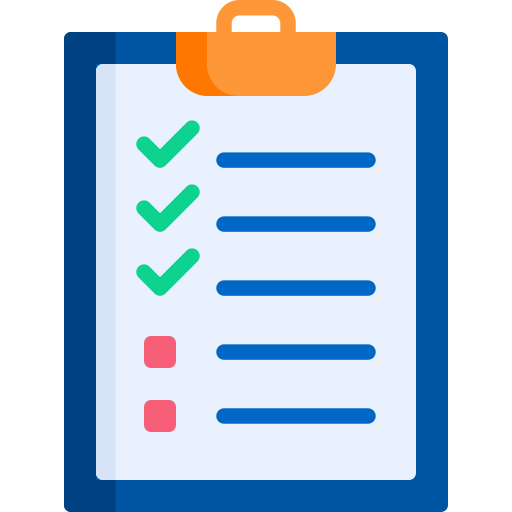 Estratégicos
Clareza dos resultados desejados
Follow up (check list)
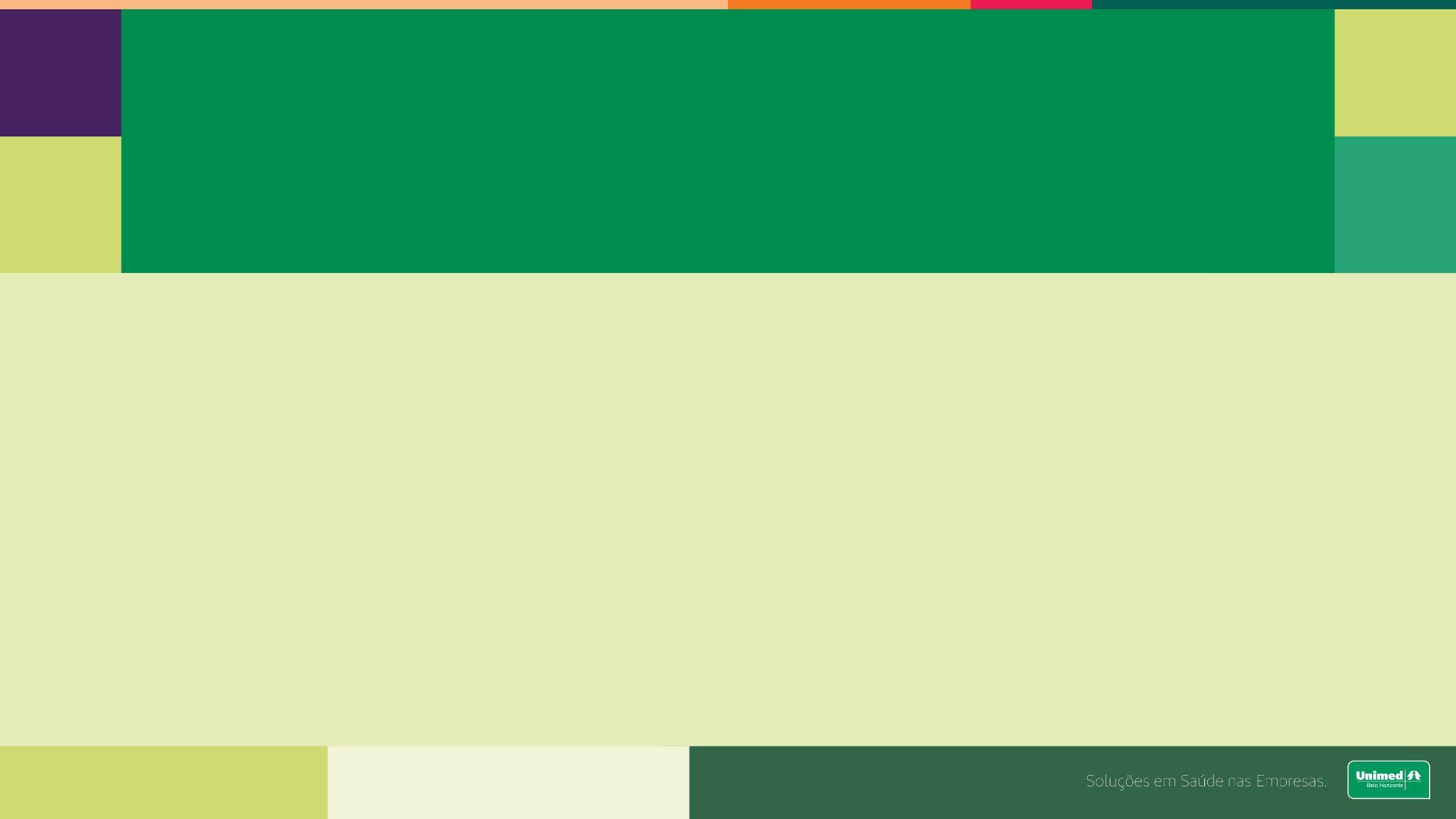 Ansiedade e Stress
Estratégias para auto regulação
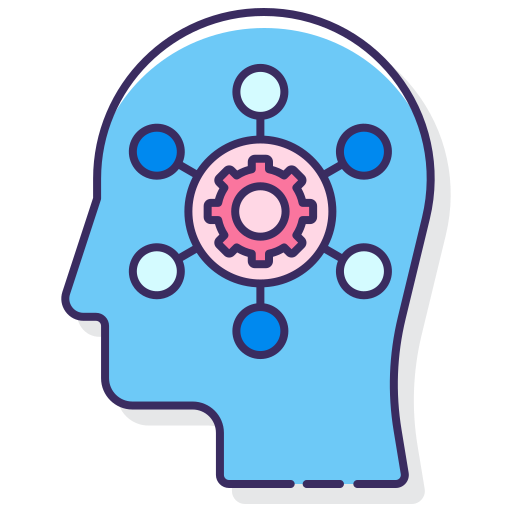 Mentais
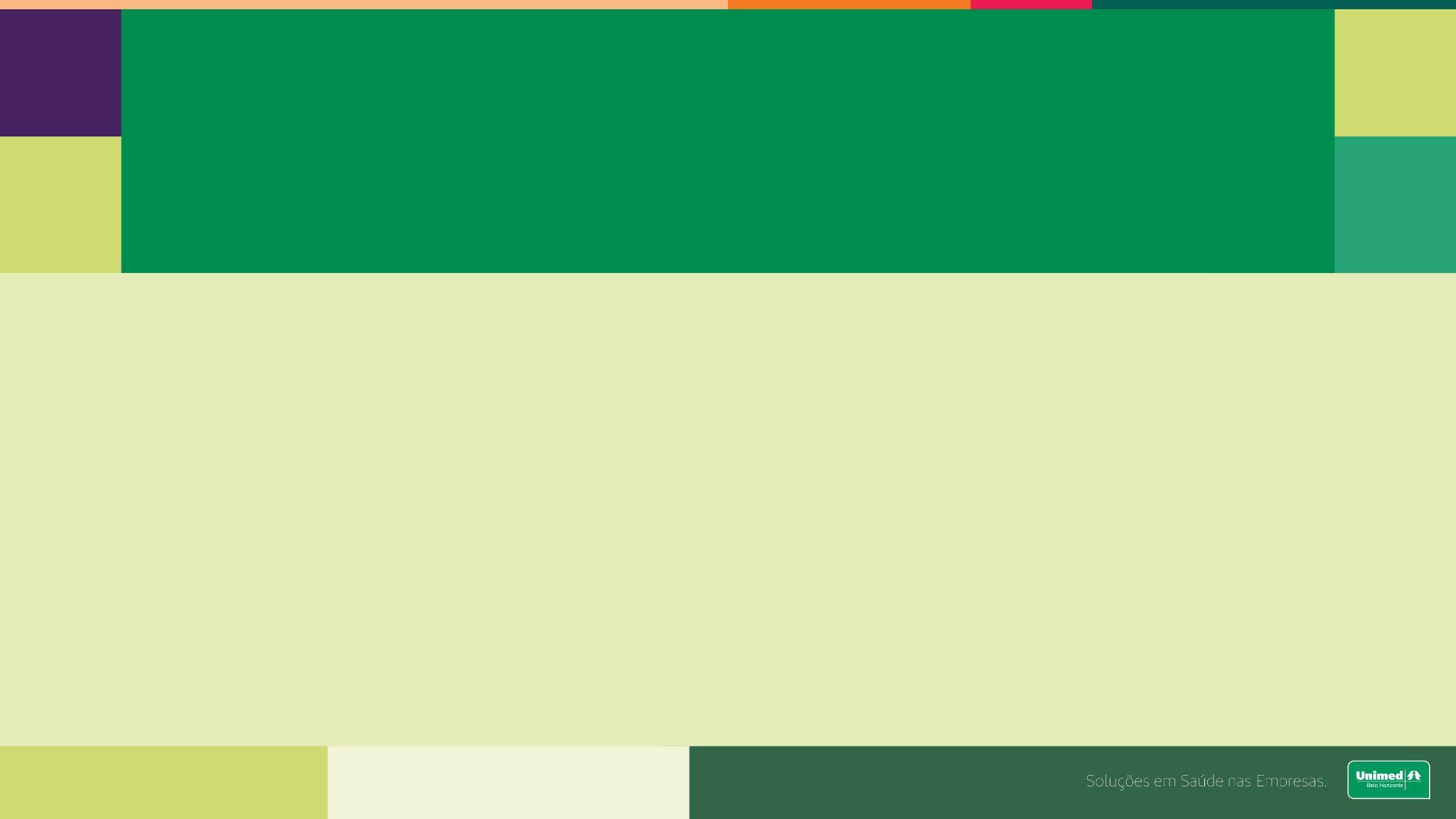 Ansiedade e Stress
Estratégias para auto regulação
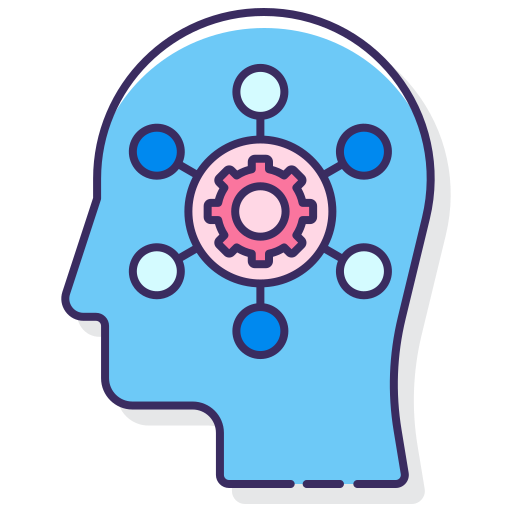 Mentais
Padrão mental de “alpinista”
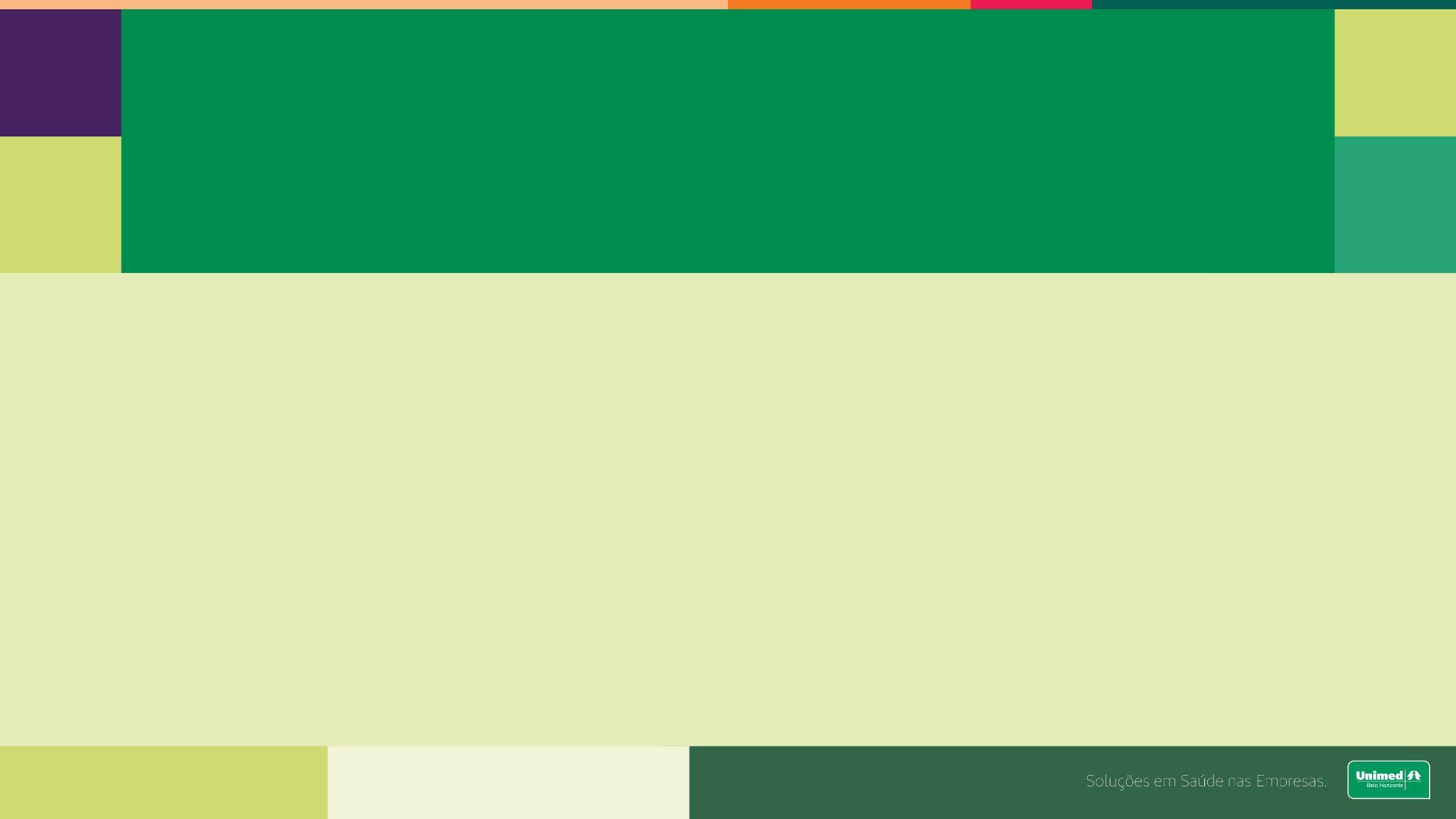 Ansiedade e Stress
Estratégias para auto regulação
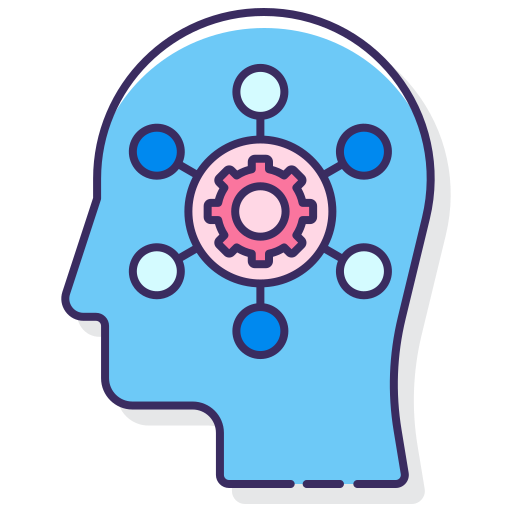 Mentais
Padrão mental de “alpinista”
Recursos mentais
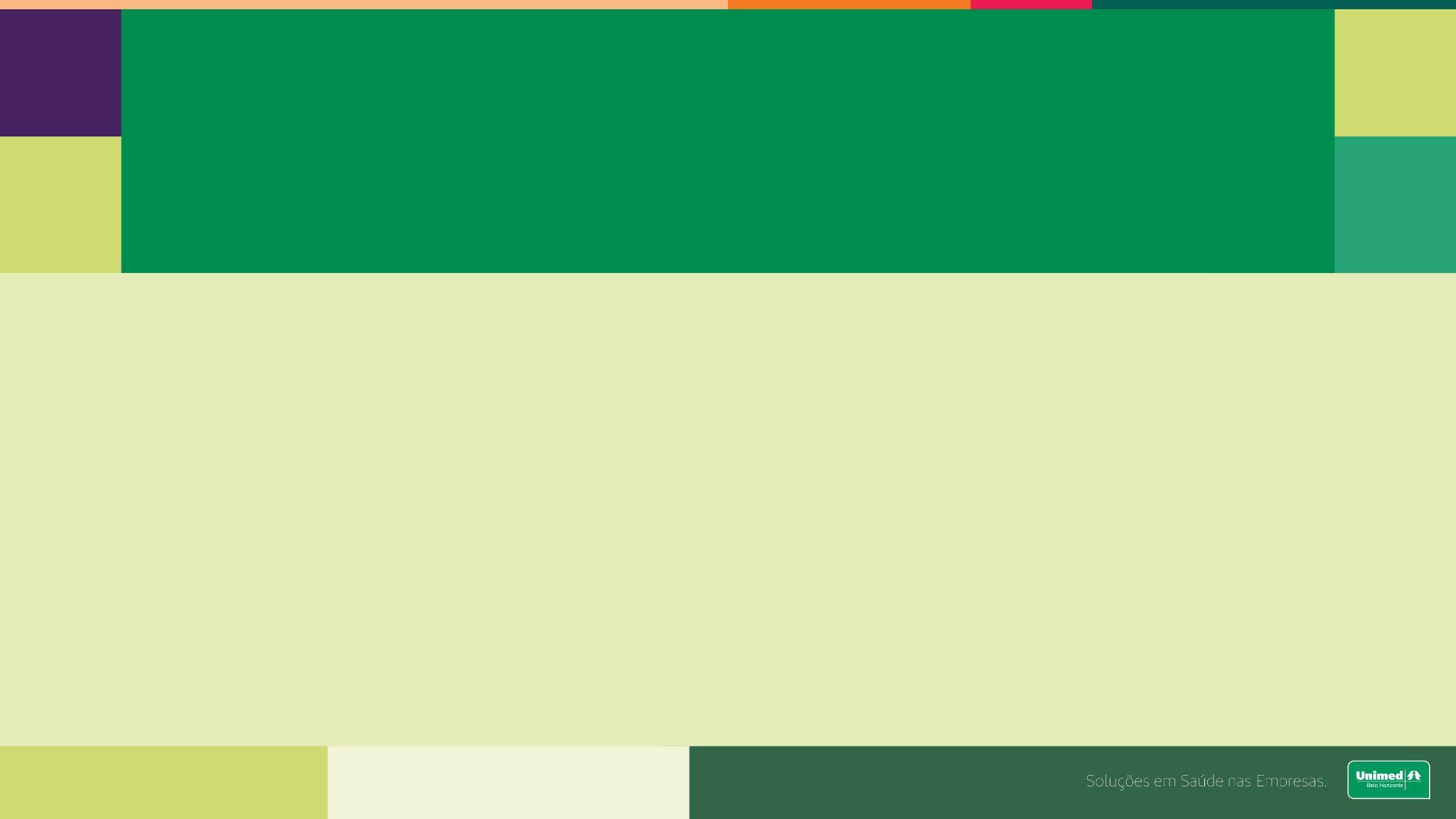 Ansiedade e Stress
Estratégias para auto regulação
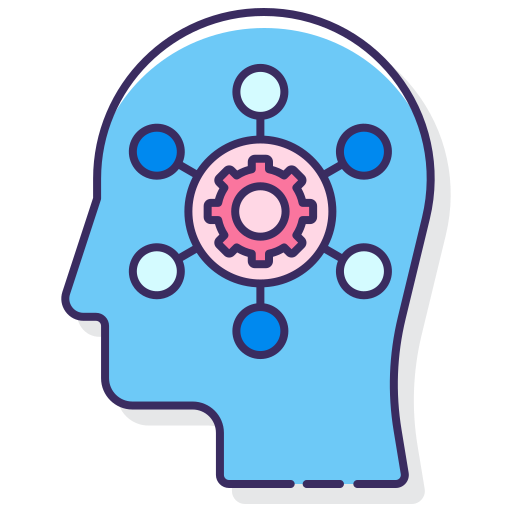 Mentais
Padrão mental de “alpinista”
Recursos mentais
Peak Performance
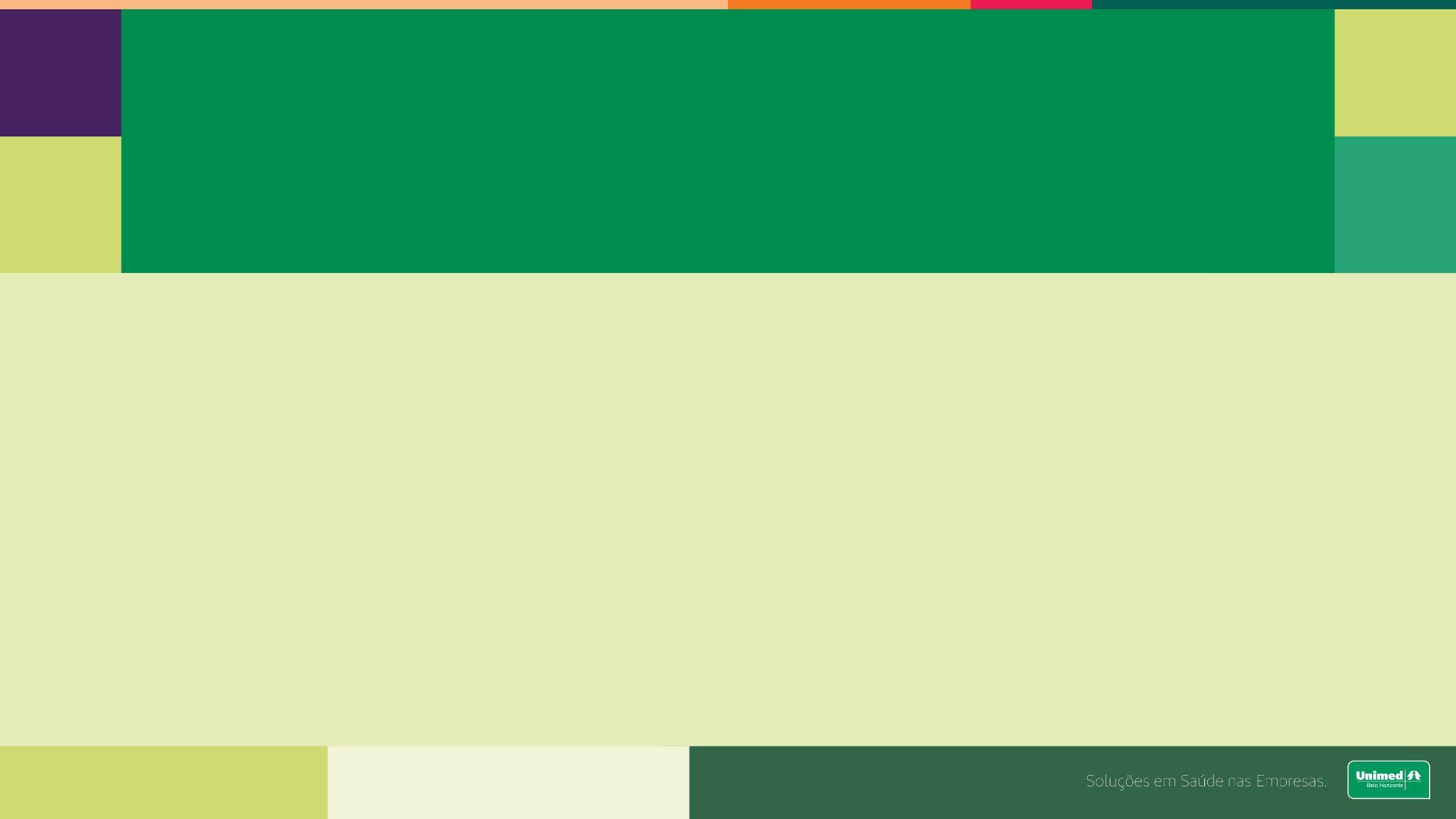 Ansiedade e Stress
Estratégias para auto regulação
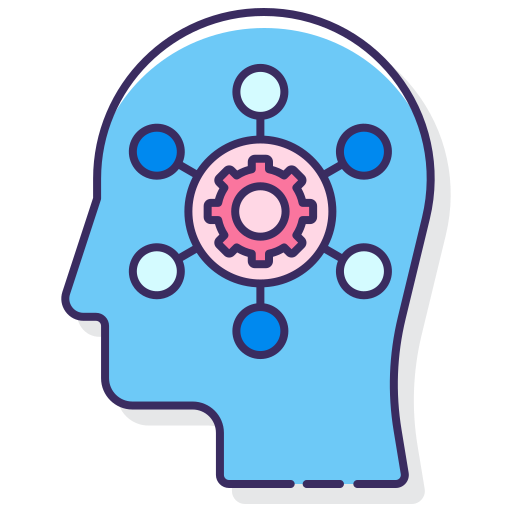 Mentais
Padrão mental de “alpinista”
Recursos mentais
Peak Performance
Duvide das dúvidas
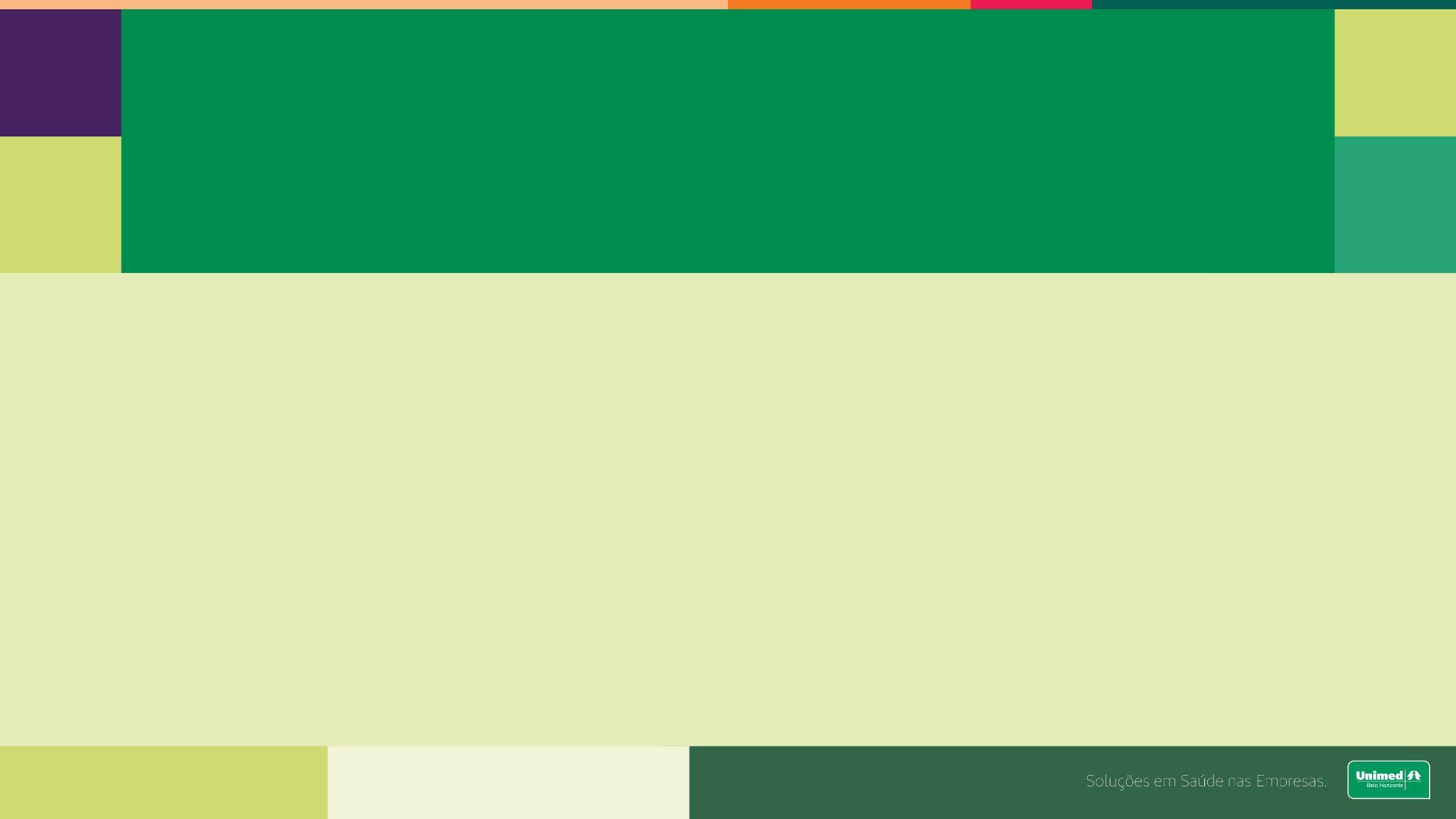 Ansiedade e Stress
Estratégias para auto regulação
Auto regulação
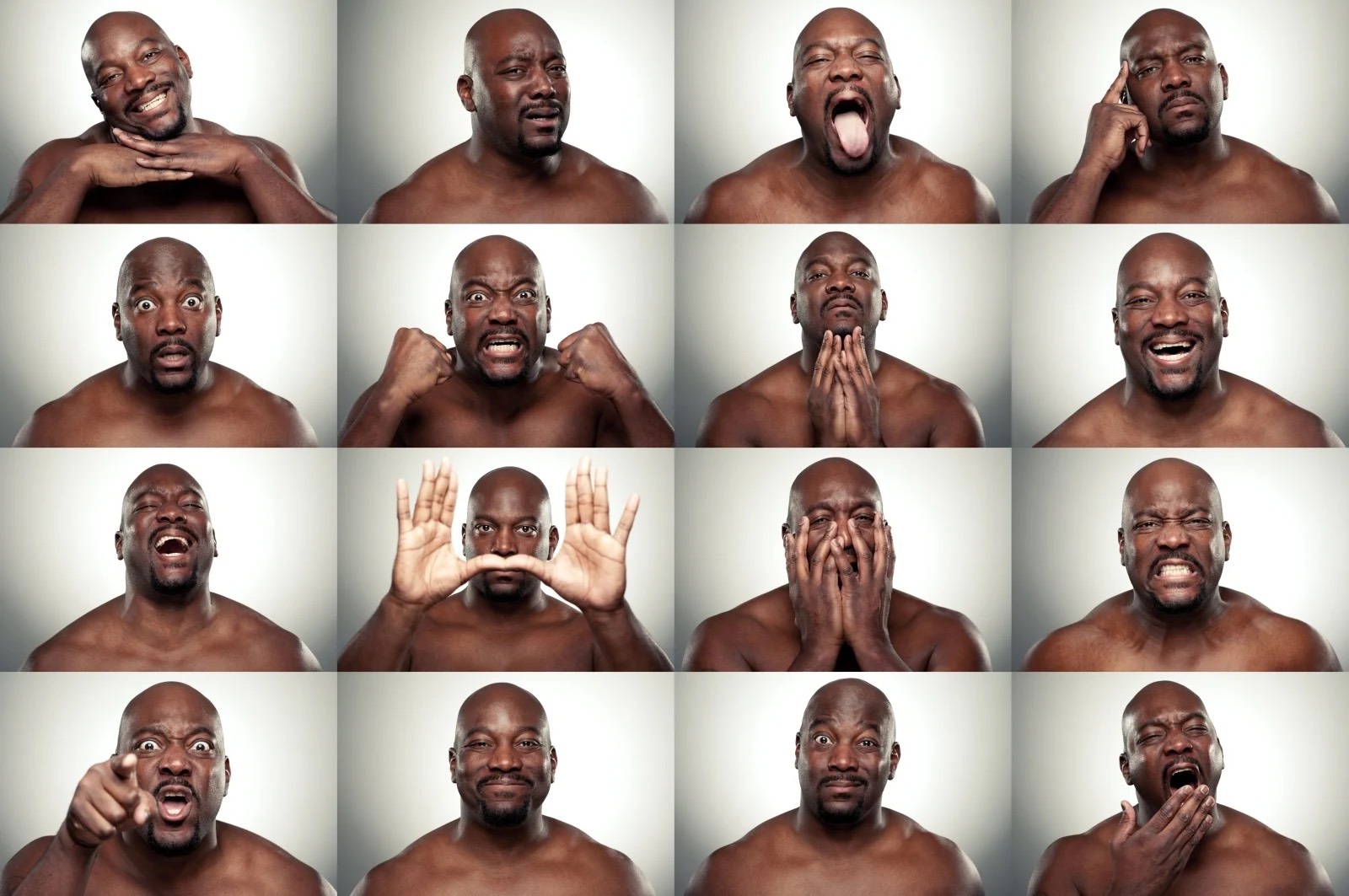 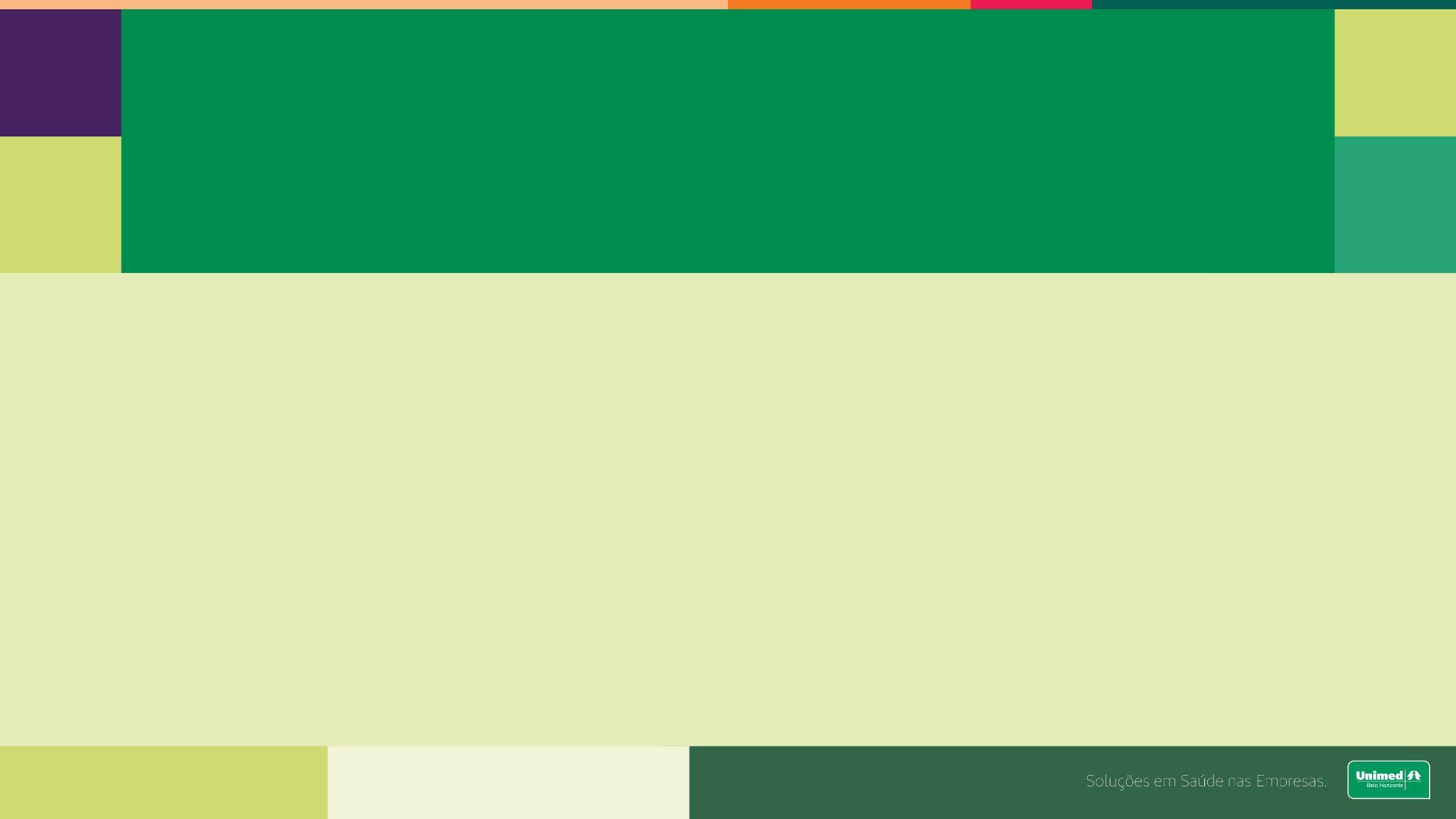 Ansiedade e Stress
Estratégias para auto regulação
Auto regulação
Identificar o padrão
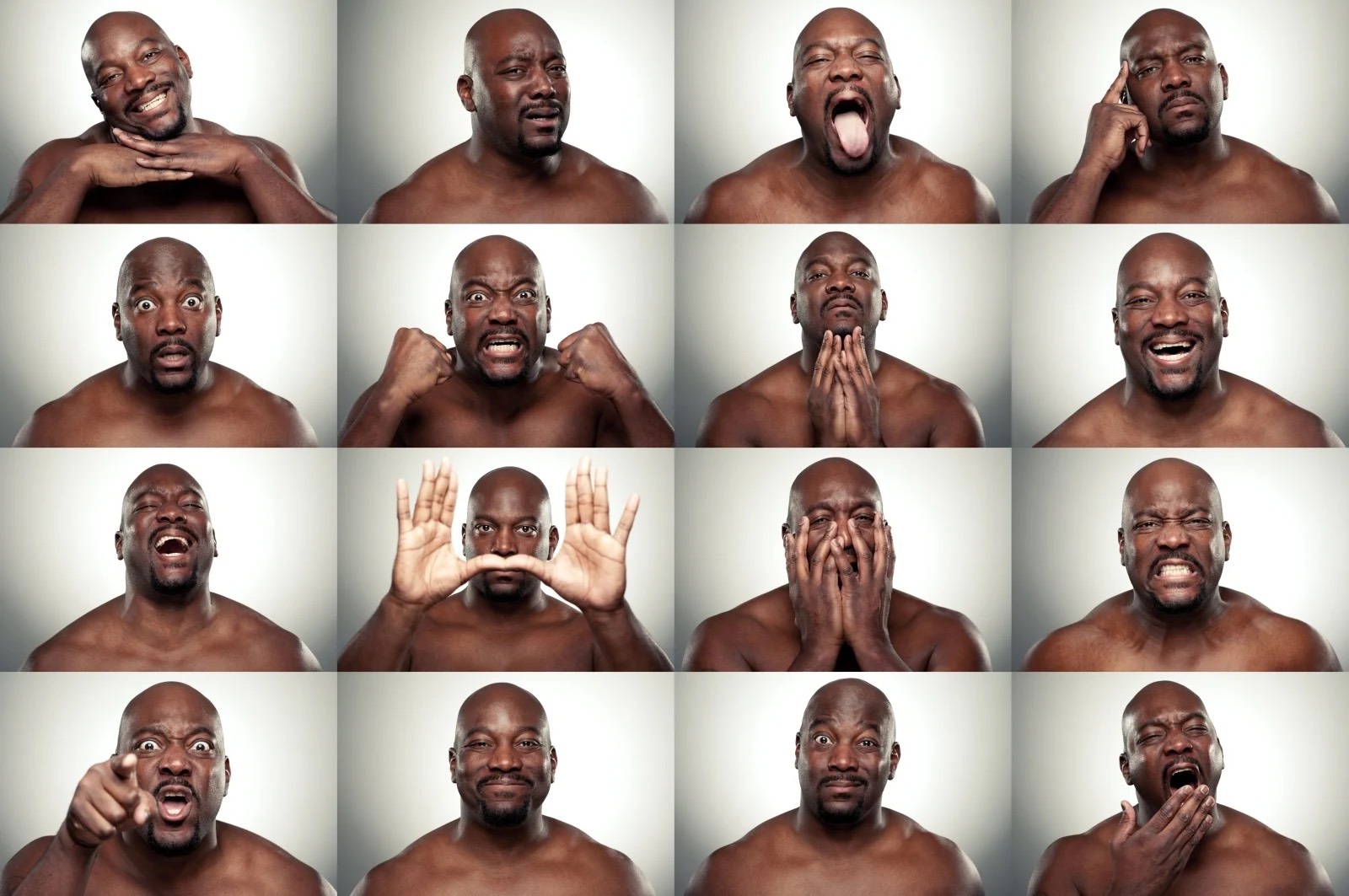 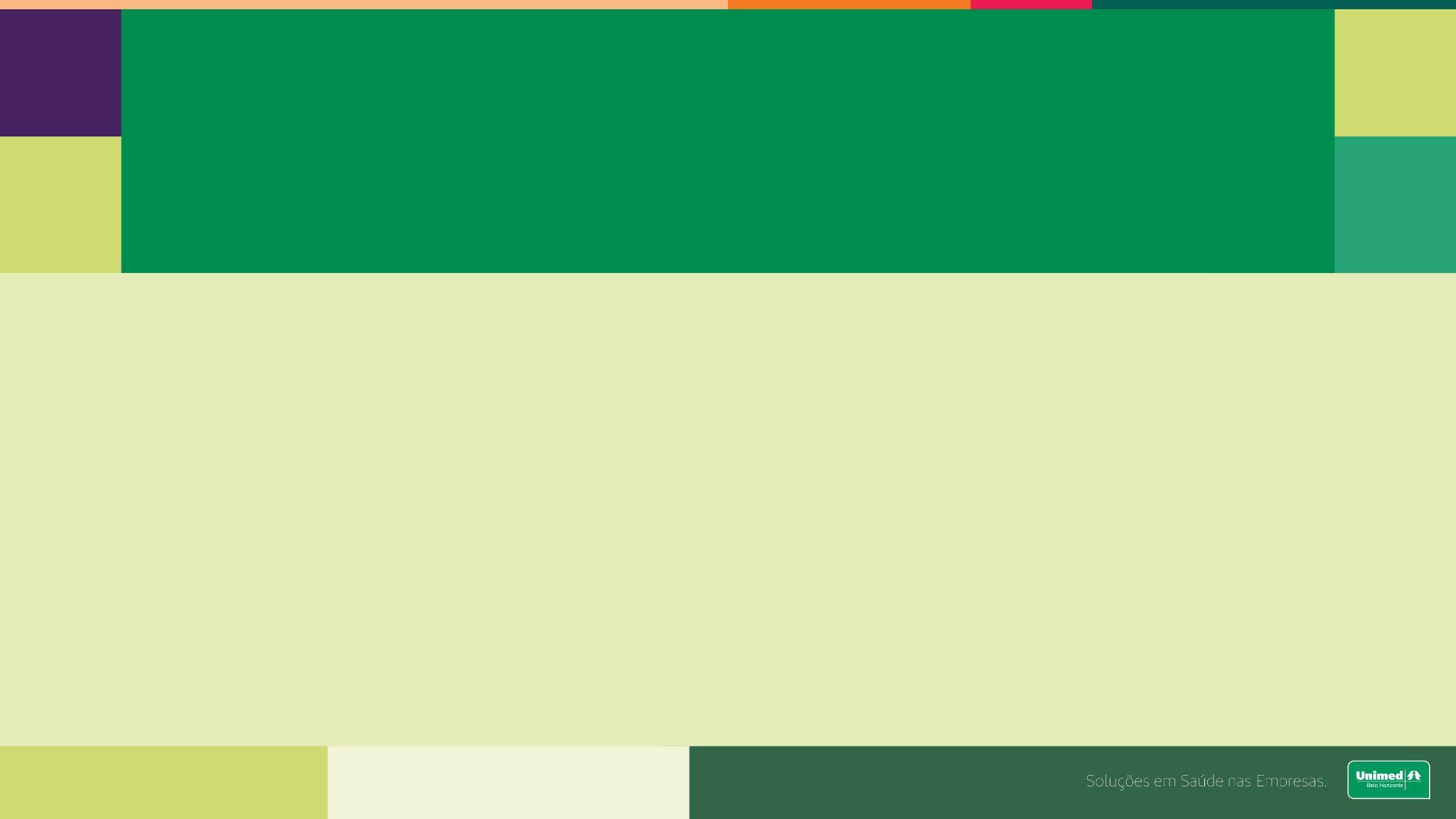 Ansiedade e Stress
Estratégias para auto regulação
Auto regulação
Identificar o padrão
Exercícios
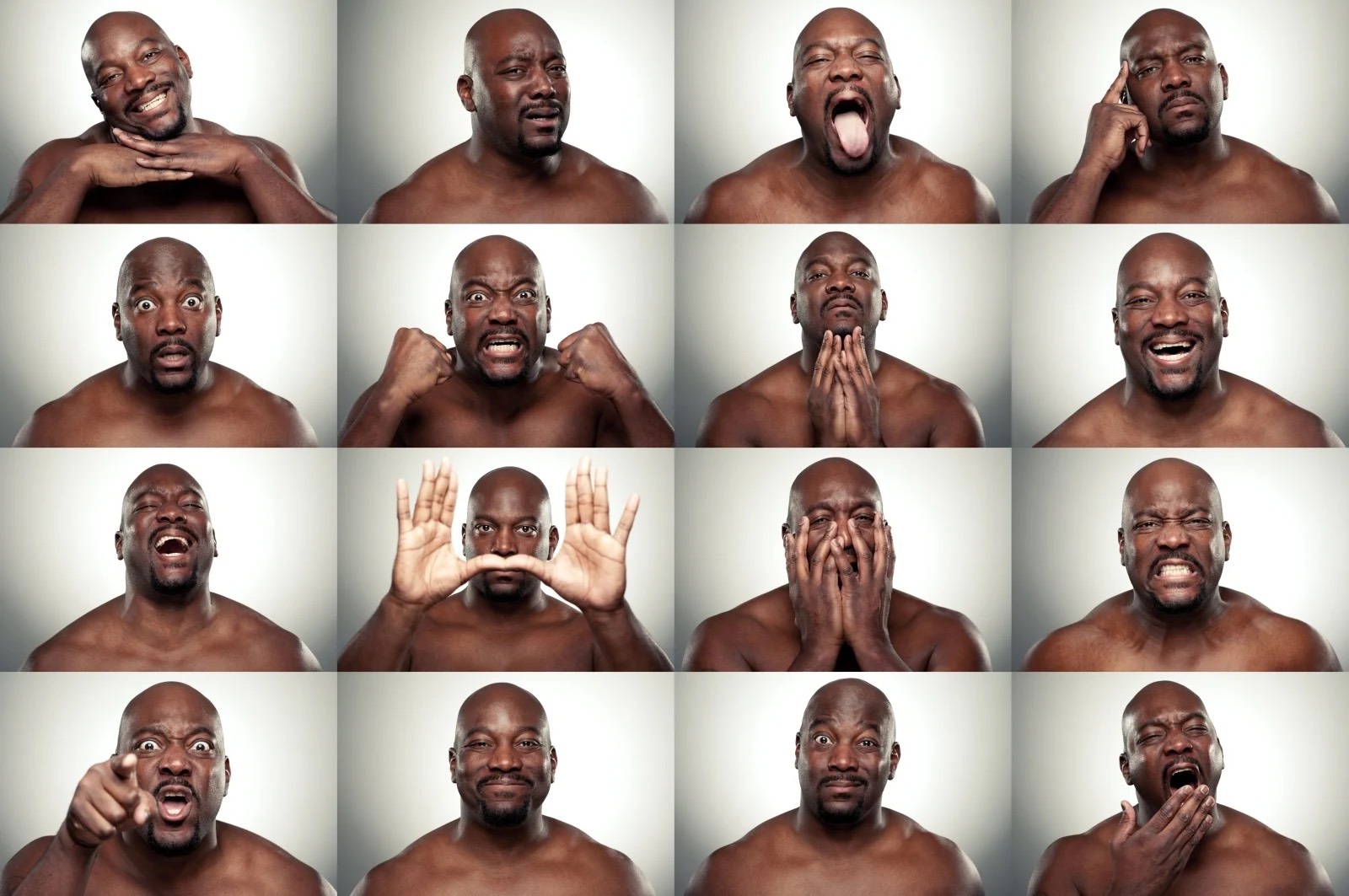 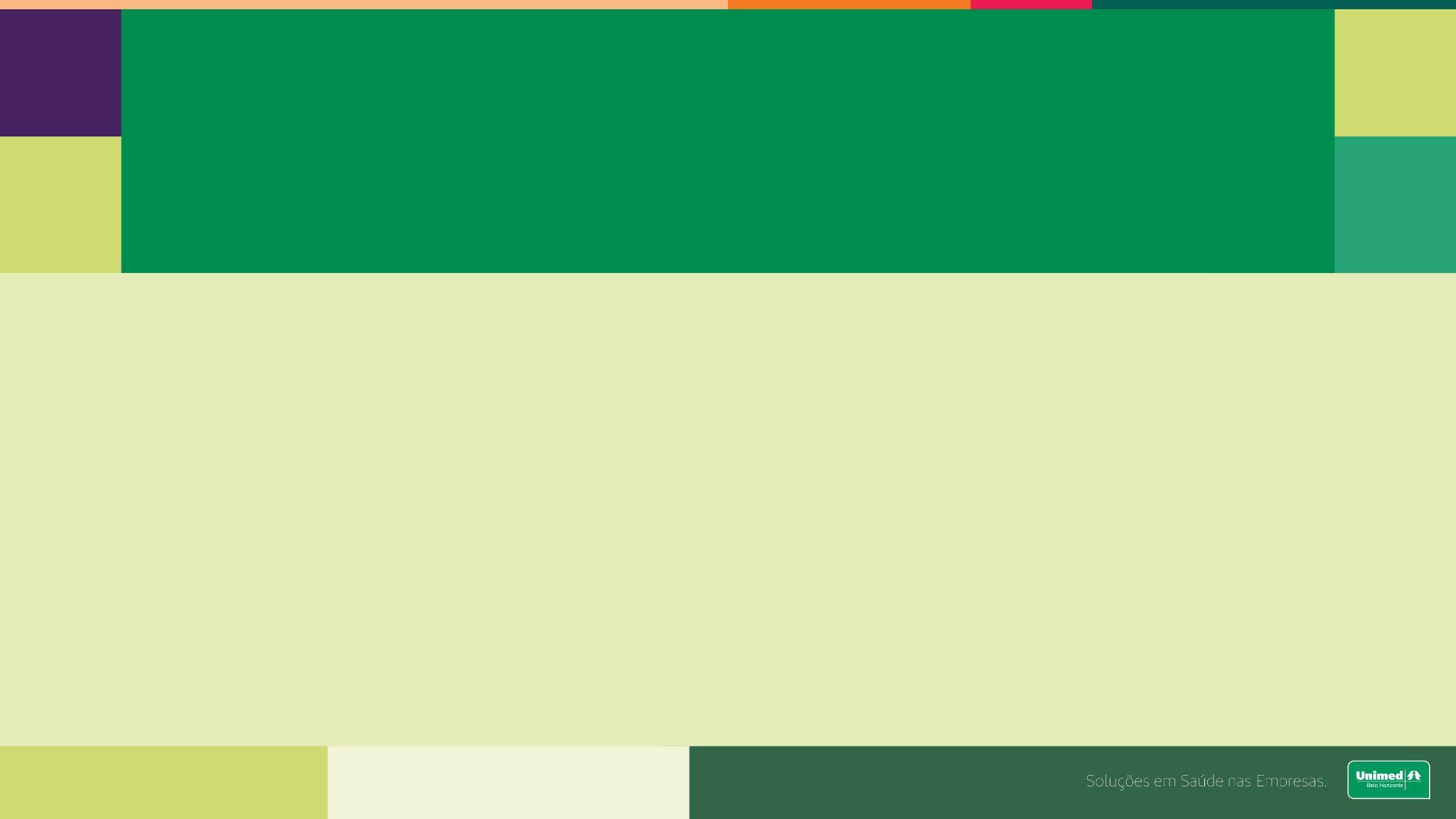 Ansiedade e Stress
Estratégias para auto regulação
Auto regulação
Identificar o padrão
Exercícios
“Conte as cores”
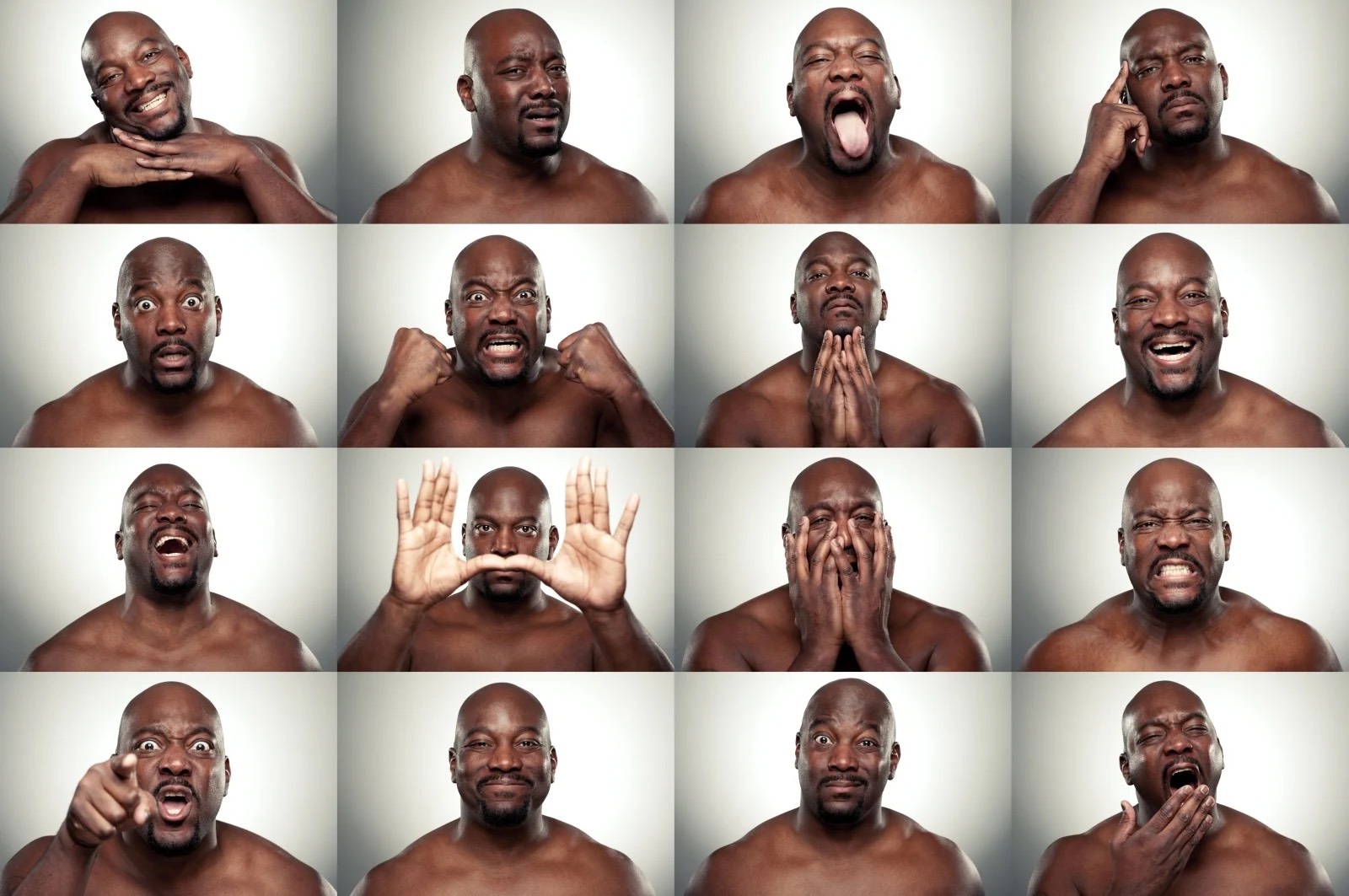 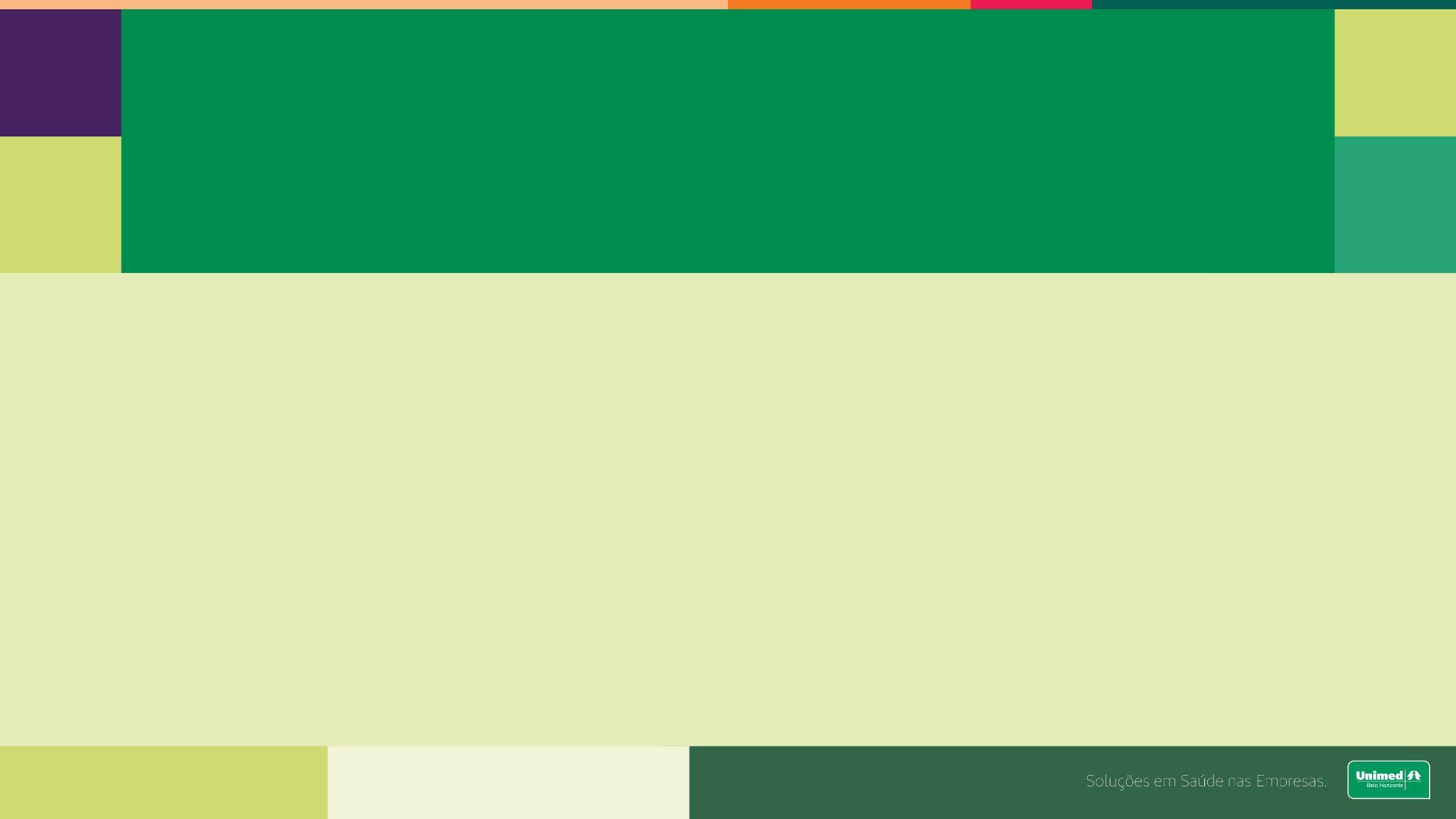 Ansiedade e Stress
Estratégias para auto regulação
Auto regulação
Identificar o padrão
Exercícios
“Conte as cores”
“Punho cerrado”
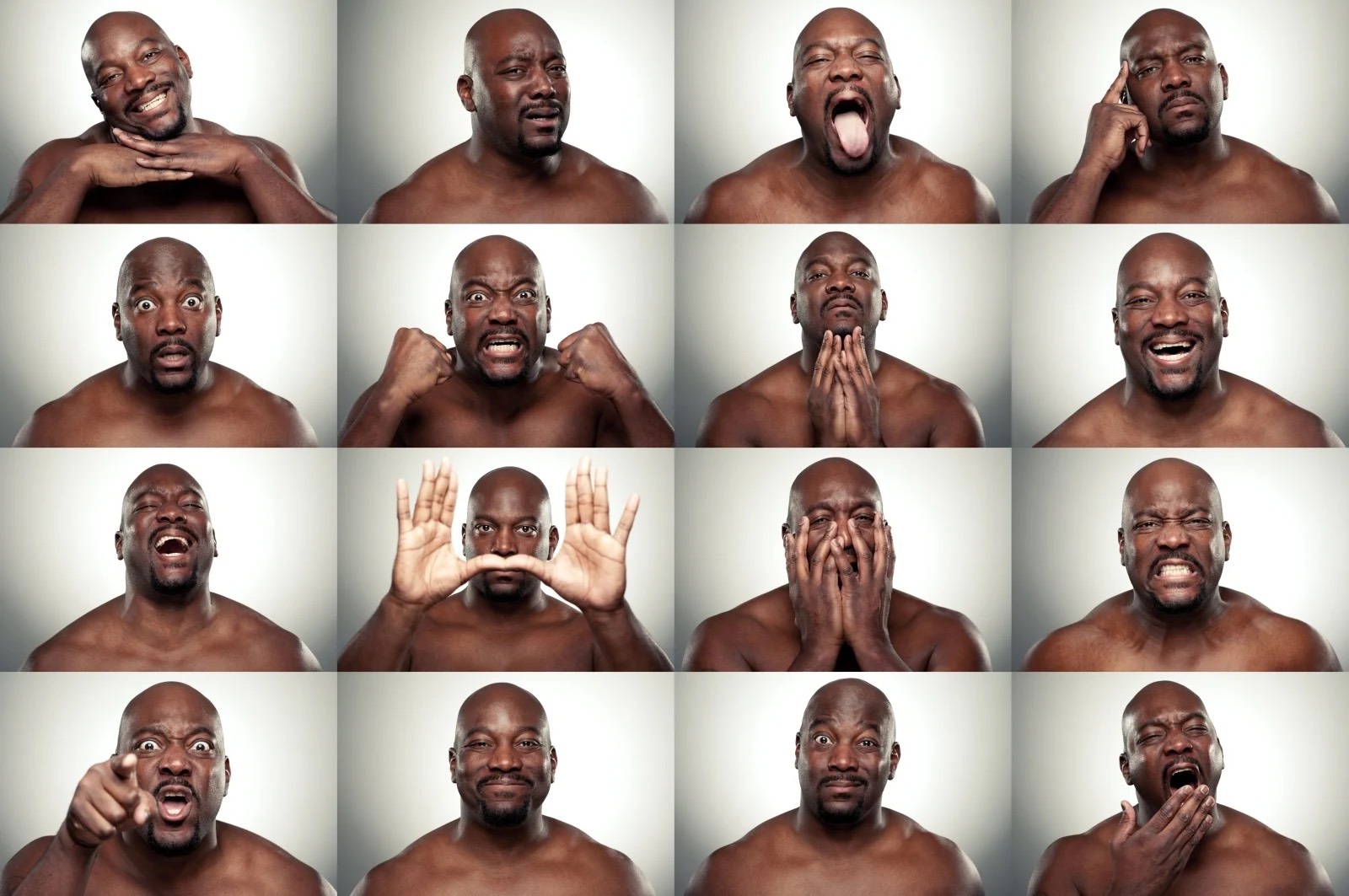 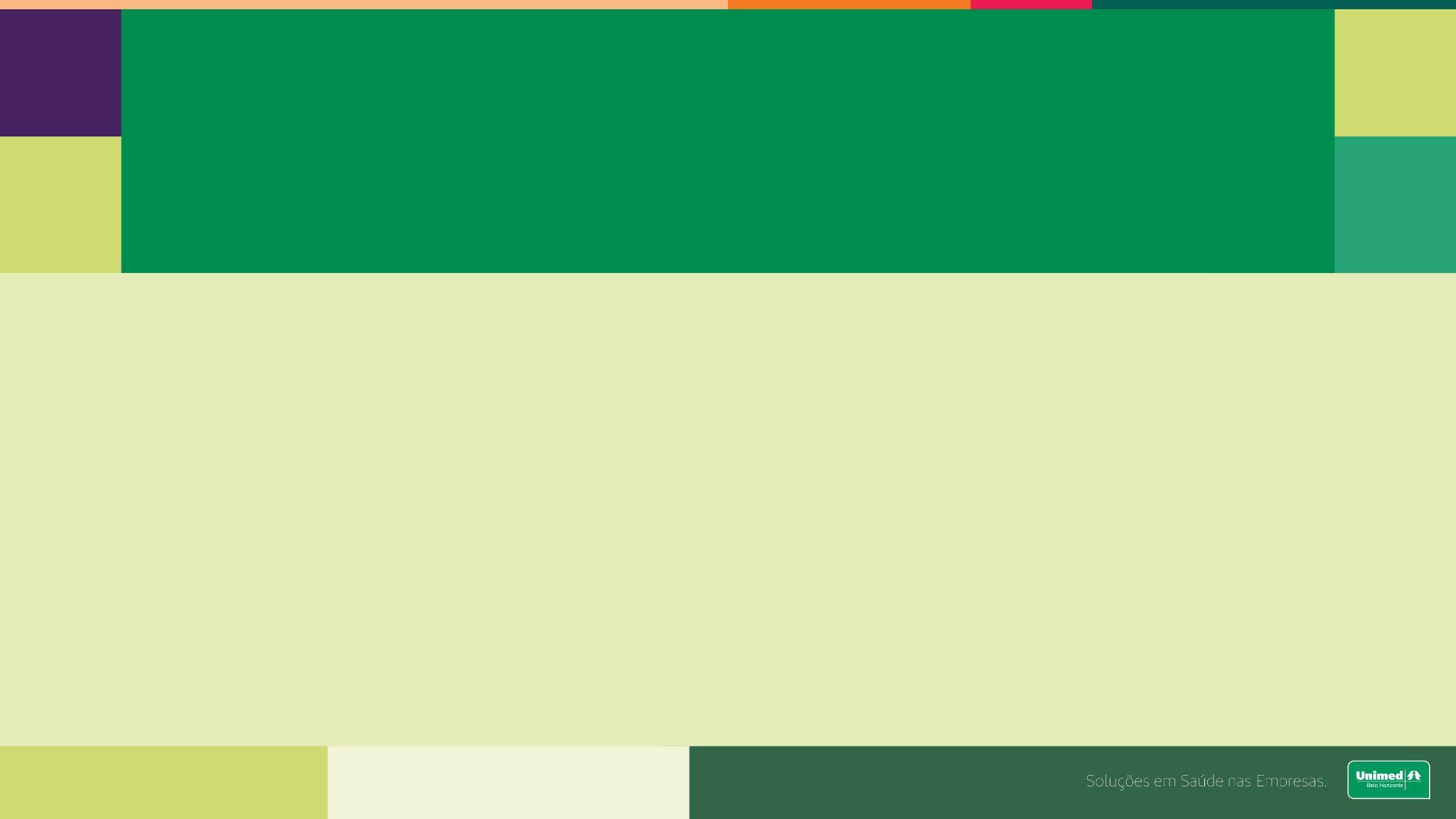 Ansiedade e Stress
Estratégias para auto regulação
Auto regulação
Identificar o padrão
Exercícios
“Conte as cores”
“Punho cerrado”
“Dígito pressão”
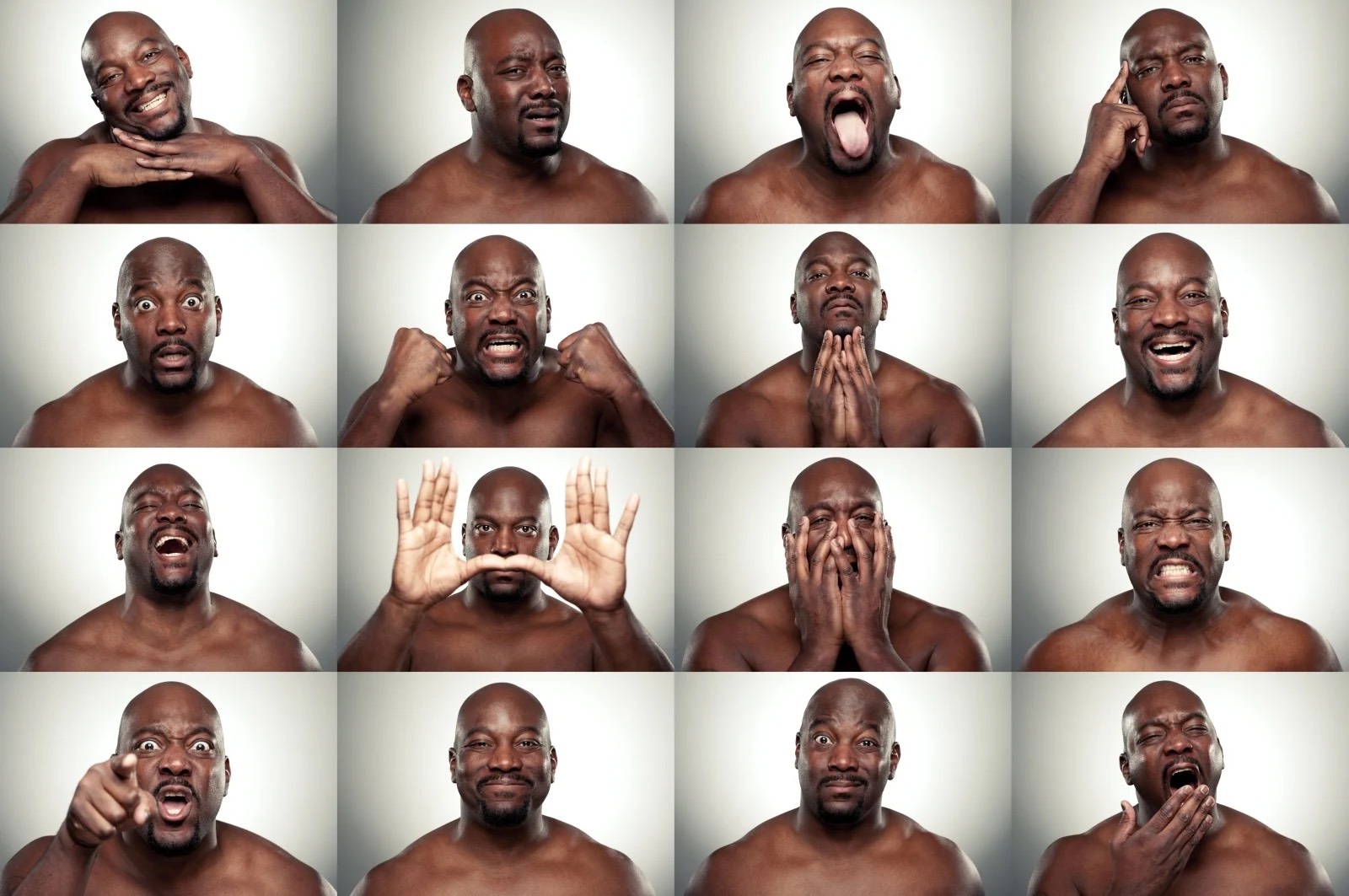 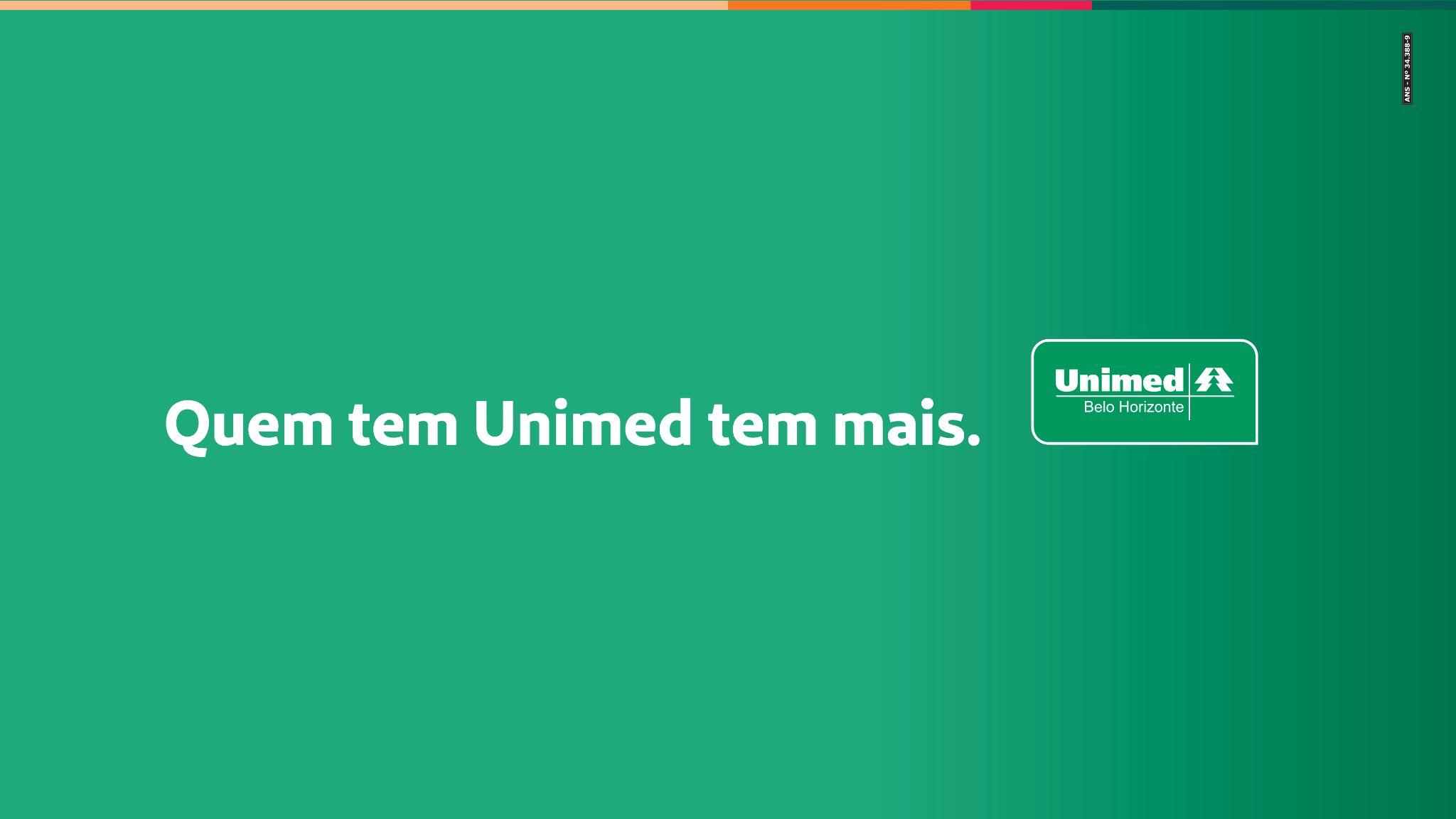